Karadeniz Teknik ÜniversitesiTeknoloji Transferi Uygulama ve Araştırma MerkeziKTÜ TTM
Misyonumuz

KTÜ’nün sahip olduğu altyapı ve akademisyen havuzunun yerel, bölgesel, ulusal ve uluslararası ihtiyaçların karşılanmasında kullanılmasını sağlamak, AR-GE ve yenilik odaklarında hedef kitlenin gelişmesine katkıda bulunmak ve Üniversite-Sanayi işbirliğinde bir köprü vazifesi görerek, ilgili iç ve dış destek birimleriyle iş birliği ve uyum içerisinde arayüz kimliği ile faaliyet göstermektir.

Vizyonumuz

Üniversite-sanayi işbirliğini geliştirme kapsamında; sektörden üniversiteye, üniversiteden sektöre bilginin doğru ve zamanında akışında hedef odaklı çalışarak koordinatör role bürünen, akademik çalışmaların sanayiye uyarlanmasına ve hızlı bir şekilde ticarileşmesine katkıda bulunan, üstlendiği arayüz kimliğiyle sonuç odaklı çalışan, hedef kitleye birebir hizmet eden, ulusal ve uluslararası paydaşları ile etkili iletişimi sağlayan ve işbirliğinde bulunan sürdürülebilir bir yapıya sahip olmaktır.
KTÜ TTM
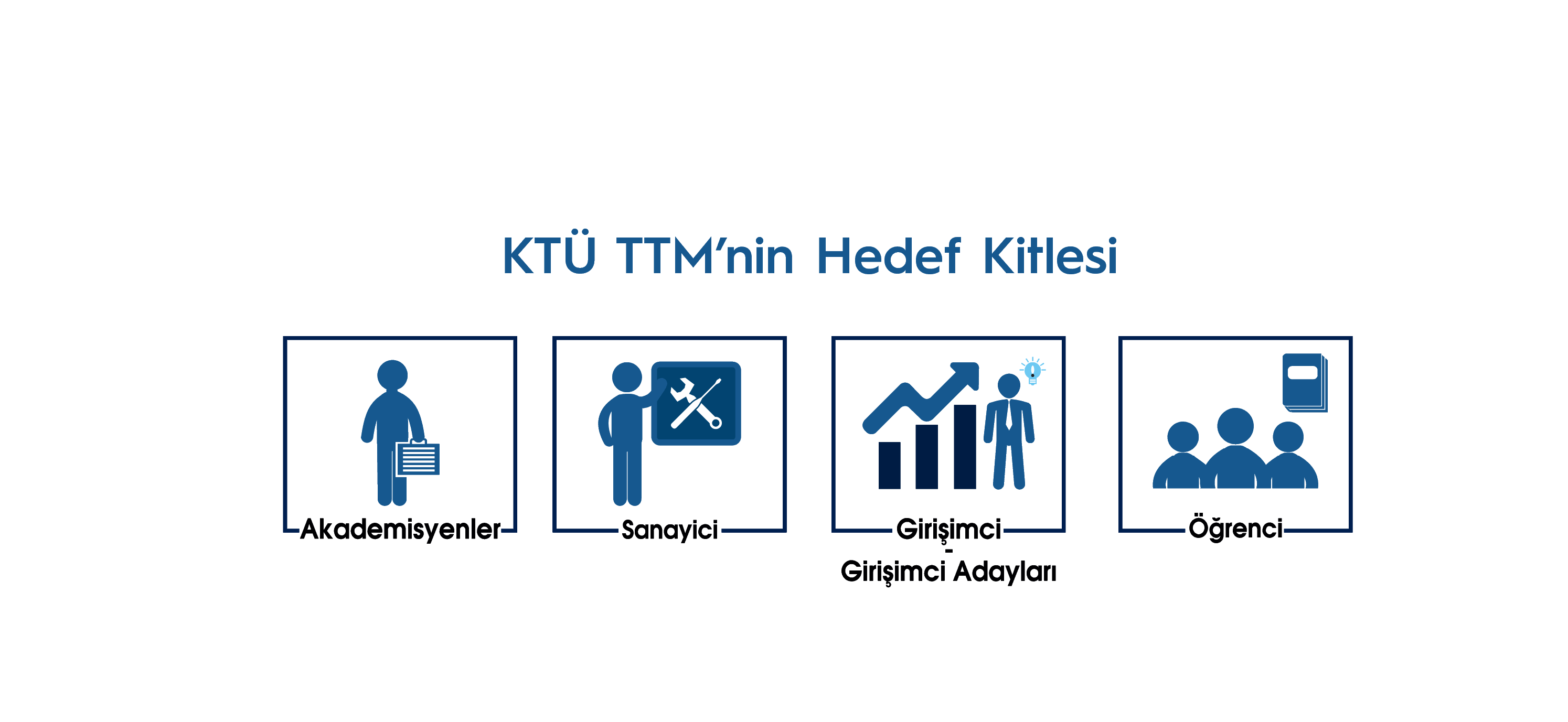 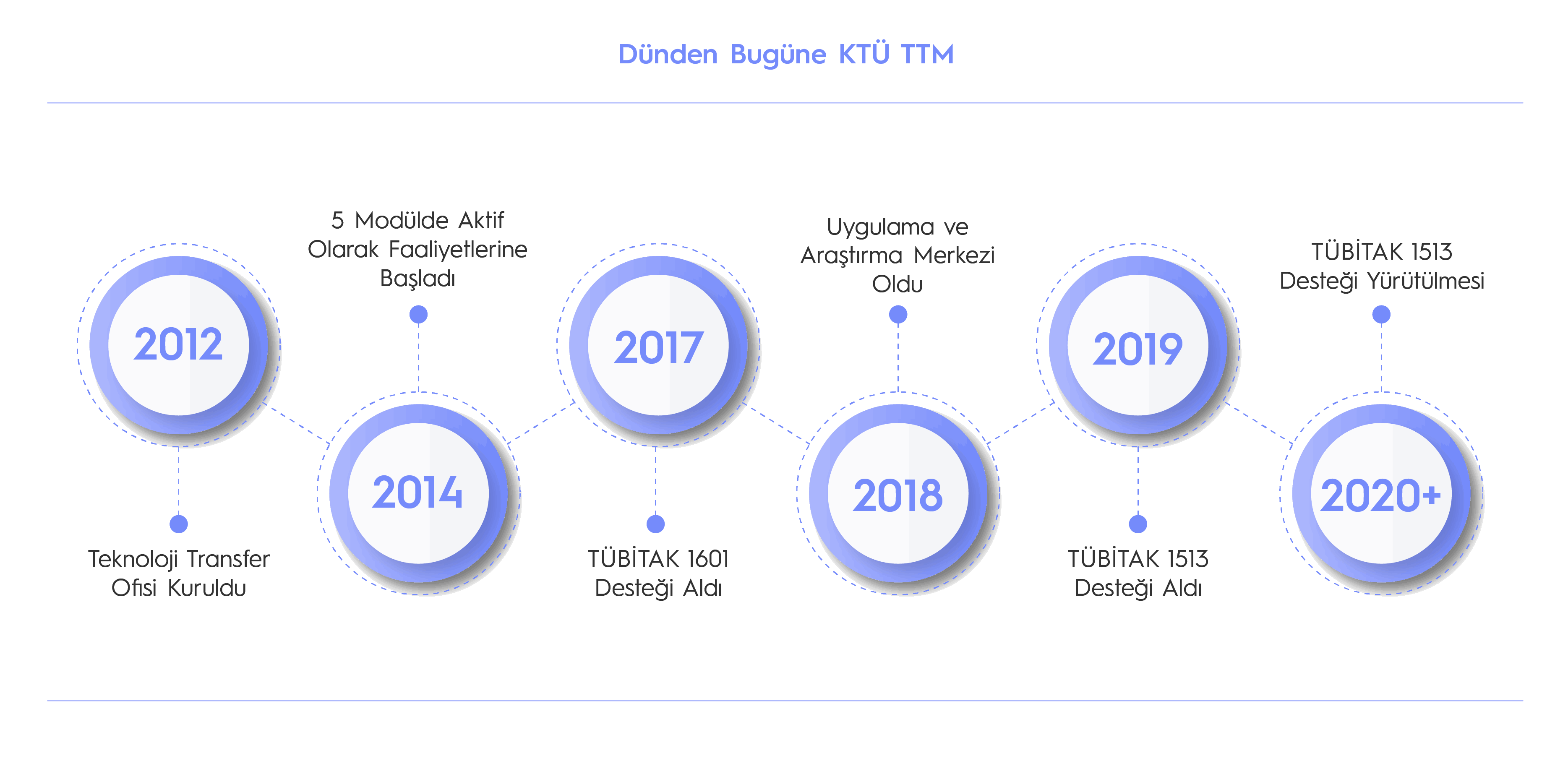 KTÜ TTM
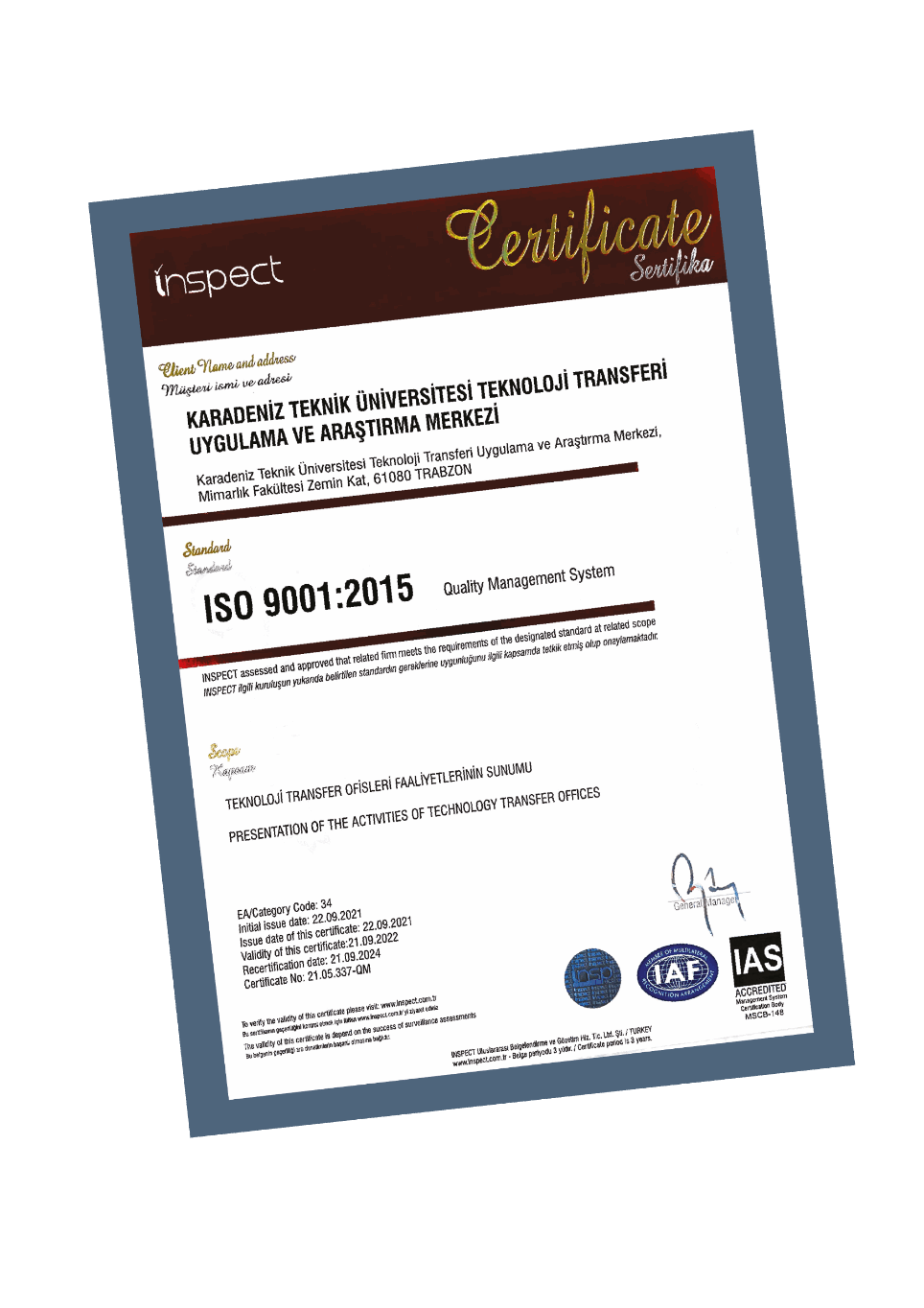 Performans Hedefli Çalışan Birim – PG Performans

Kendi İçerisinde Ağ Bağlı Depolama Sistemi (NAS) ile 
   Veri Yedeklemesi Yapan

Dış Kaynaklı Projelerin Kayıt Altına Alındığı (DAPSİS) Birimi

Üniversitede Kurumsal Kimlik Çalışması Yapılan İlk Birimi

TTM Yazılım Sistemi Kullanan Birimi

Üniversitemizin ISO 9001:2015 Belgeli İlk İdari Birimi
KTÜ TTM
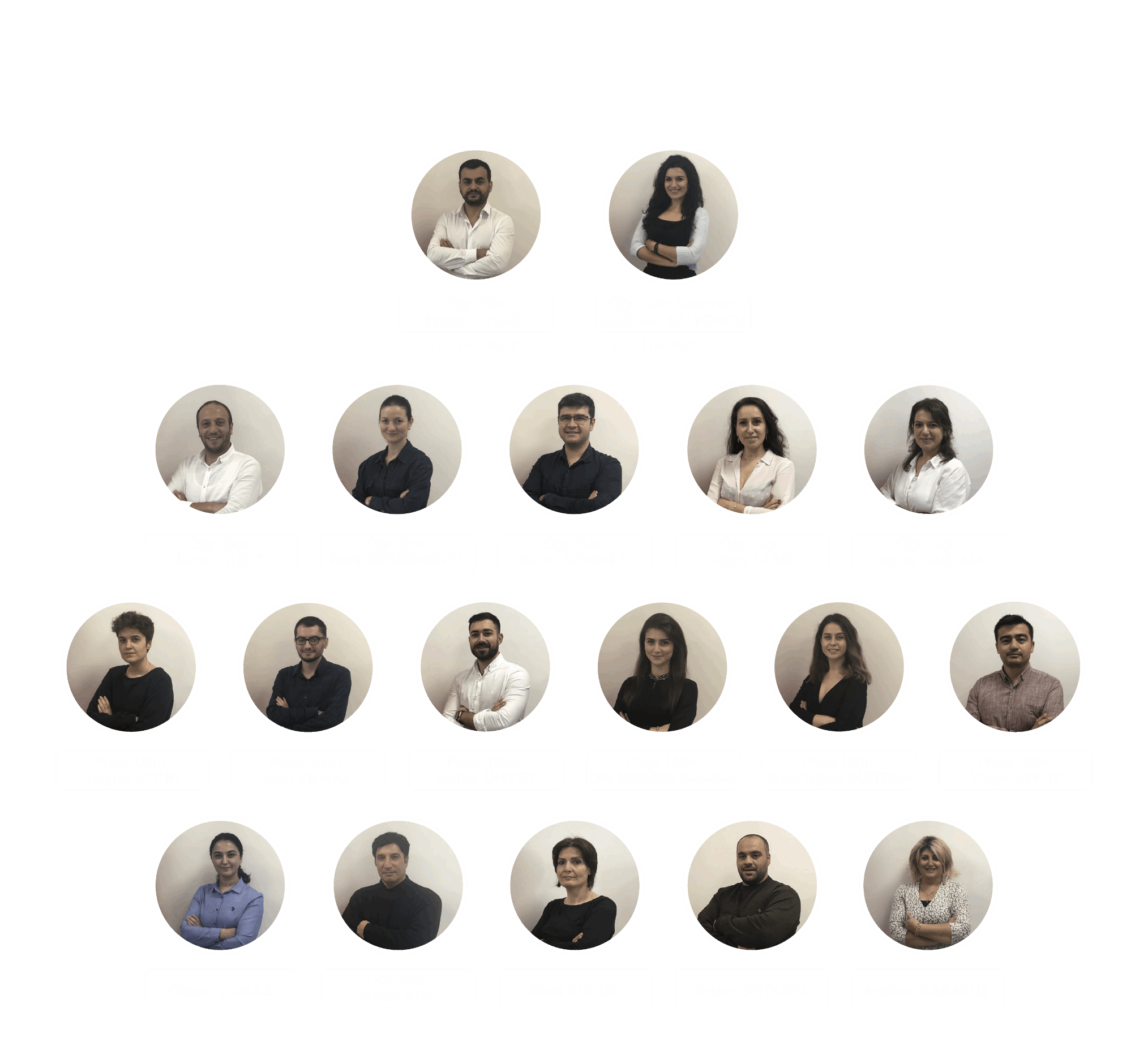 Ekibimiz
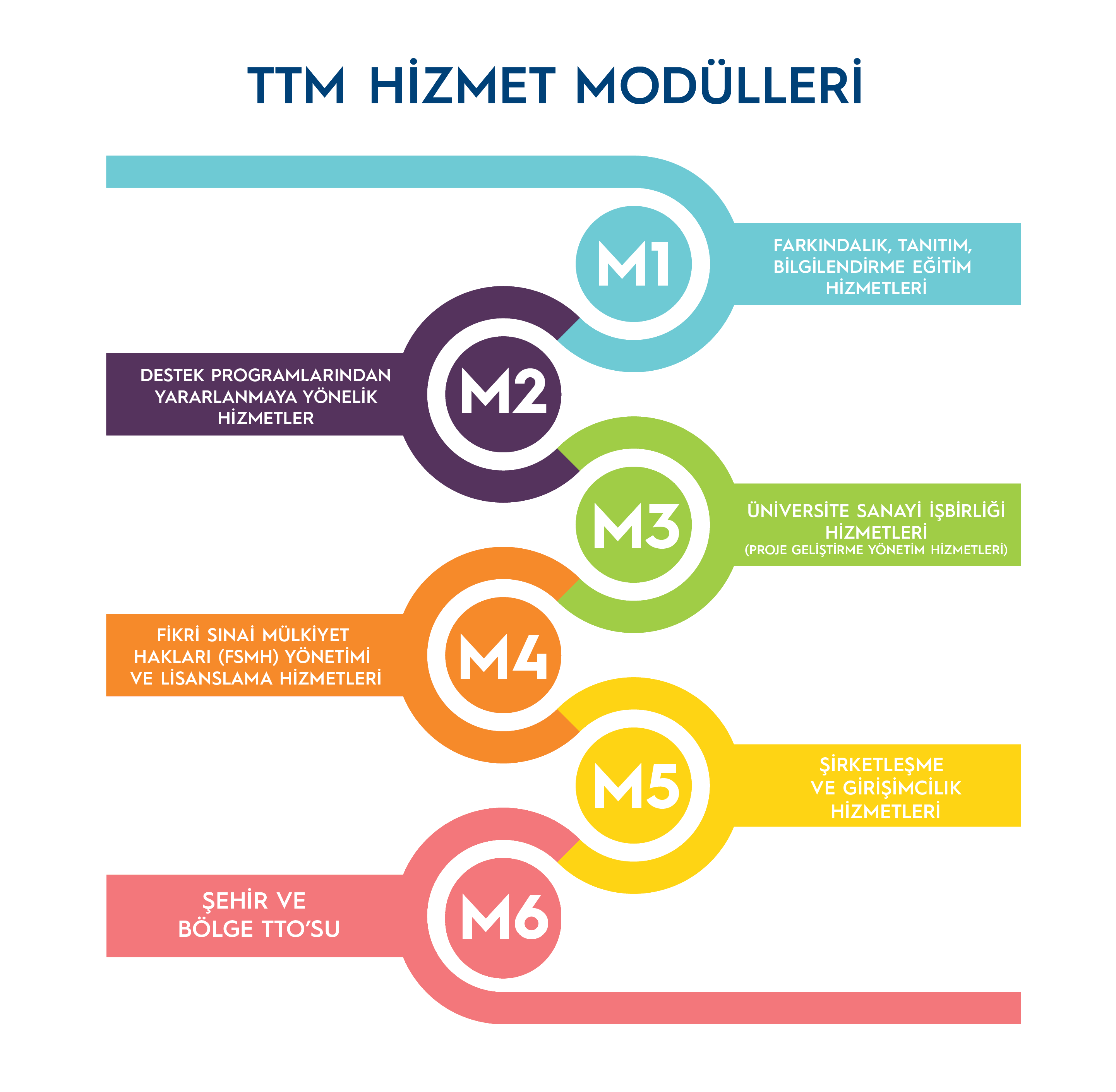 KTÜ TTM
Farkındalık, Tanıtım, Bilgilendirme Eğitim Hizmetleri
Bilgilendirme Faaliyetleri
Tanıtım ve Farkındalık Faaliyetleri
E-bülten, 
Broşür, Afişler, e - broşürler
Tanıtım materyallerinin tasarımı ve yayınlanması
KTÜ TTM yapısı ve tüm modül faaliyetlerinin web sayfası ve sosyal medya ile tanıtımı
Ulusal/Uluslararası destek programlarıyla ilgili proje çağrıları, FSMH ile ilgili bilgilendirmeler KTÜ TTM web sayfası ve sosyal medya hesapları üzerinden tanıtımının yapılması
KTÜ TTM Whatsapp İrtibat Hattı
KTÜ TTM Akademi
KTÜ TTM Youtube Kanalı
Sosyal Medya Araçları ~ Linkedin, Instagram, Facebook, X, Youtube
Modül 1

Farkındalık, Tanıtım, Bilgilendirme, Eğitim Hizmetleri
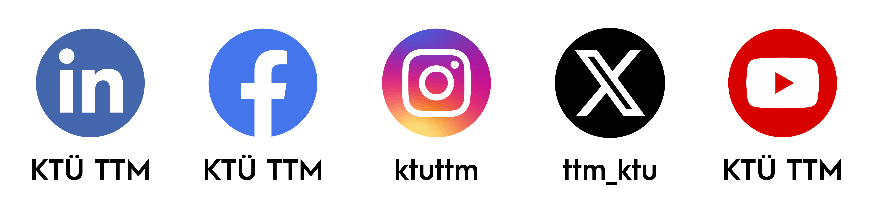 Fakülte/Bölüm Toplantıları
KTÜ ve Doğu Karadeniz Bölgesi’nde işbirliği anlaşması imzalanan üniversitelerle, KTÜ TTM’nin verdiği desteklerin bilinirliğinin sağlanması ve hedef grubun farkındalığının arttırılmasına yönelik Akademik birimlerde toplantıların düzenlenmesi
Eğitim Hizmetleri
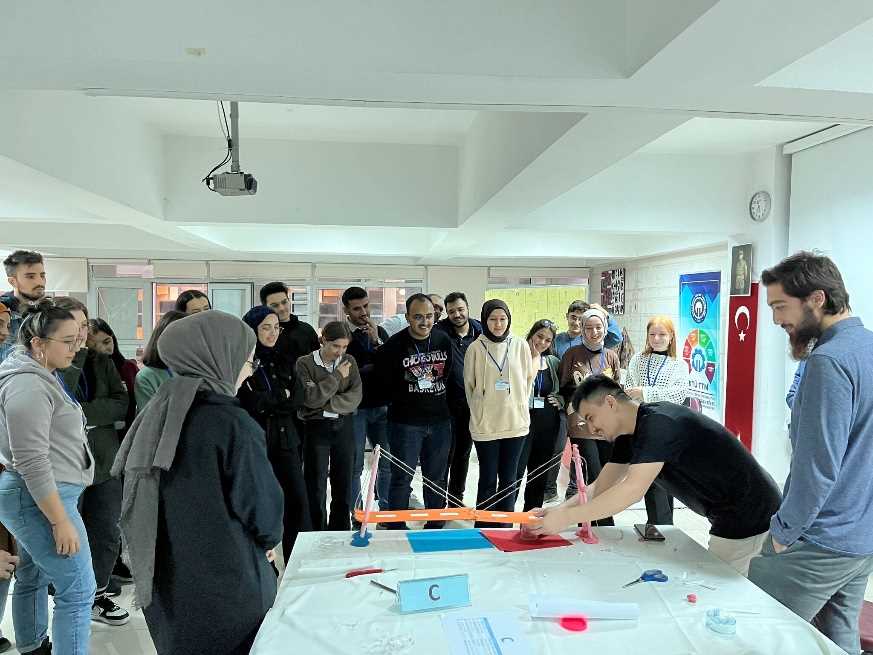 Hedef kitlemiz içerisinde yer alan gruplara yönelik eğitim faaliyetlerinin düzenlenmesi 
    Genel bilgilendirme ~ Tüm Modüller 
    Fon Kaynaklarından Yararlanma Proje Yazma Eğitimleri~ Modül 2 
    Sanayi Destekleri ve Fon Kaynakları ~ Modül 3
    Patent Farkındalık Eğitim ve Patent Yazma Atölyeleri ~ Modül 4
    Girişimcilik Eğitimleri ~ Modül 5
Modül 1

Farkındalık, Tanıtım, Bilgilendirme, Eğitim Hizmetleri
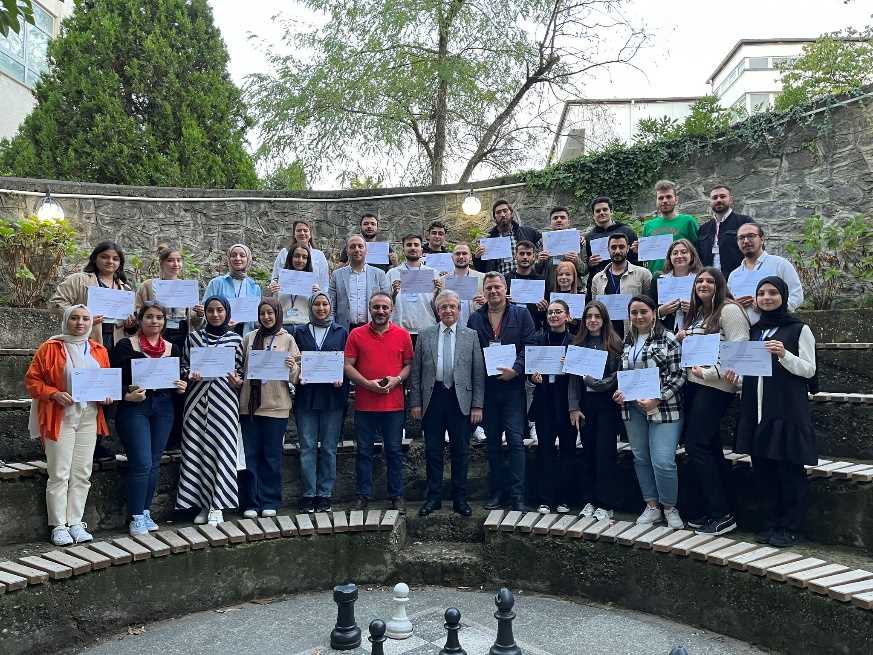 Akademisyen/ Firma Ziyaretleri
Etkinliklere Katılım
Çalıştay, seminer, kongreler vb. etkinliklere aktif (konuşmacı) olarak katılarak, stand açılarak KTÜ TTM faaliyetlerinin tanıtımının yapılması
SAHA İstanbul
TEKNOFEST
USIMP Patent Fuarı
EPO PATLIB
Patent Knowledge Week
TÜBİTAK Etkinlikleri
HORIZON Etkinlikleri
Bölge/ Ulusal Üniversiteler Özelindeki Etkinlikler
KTÜ TTM Sanayi – Akademisyen - Girişimci odaklı faaliyetlerin tanıtımı ve hedef grupların stratejik eşleştirmelerinin sağlanması amacıyla işbirliklerine yönelik ziyaretlerin gerçekleştirilmesi ~ Tüm Modüller
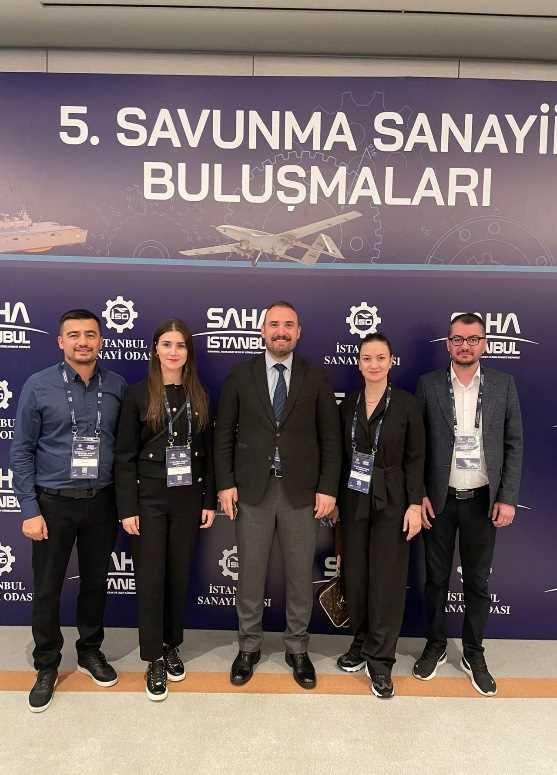 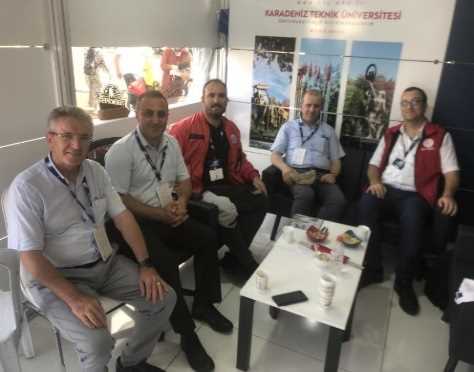 Modül 1

Farkındalık, Tanıtım, Bilgilendirme, Eğitim Hizmetleri
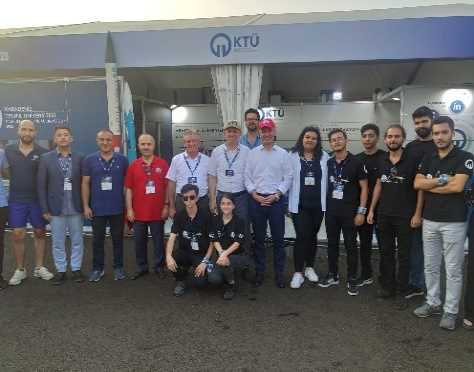 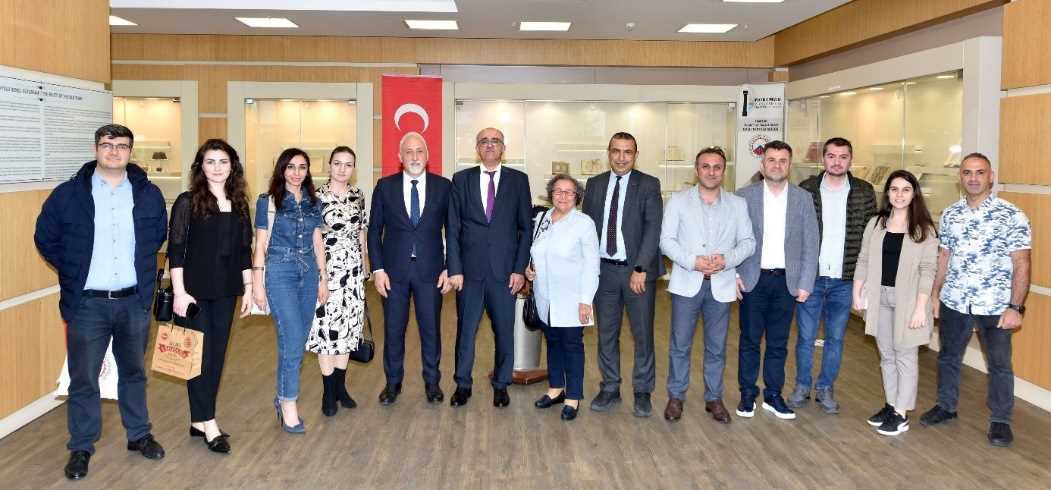 İç ve Dış Paydaş Ziyaretleri
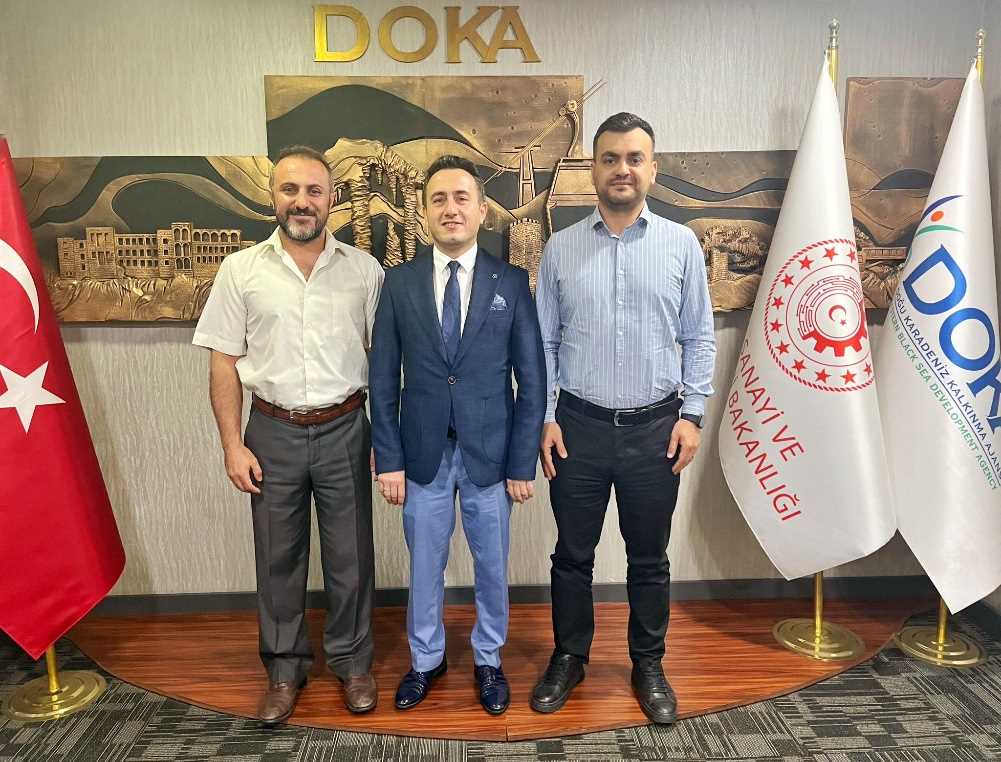 KTÜ TTM
Hedef kitlemiz içerisinde yer alan ve/veya TTM faaliyetlerinin sürdürülebilirliği ve daha verimli hale getirilmesinde desteklerine ve işbirliğine  ihtiyaç duyulan üniversiteler idari/akademik birimleri, kamu kurum kuruluşları, yerel yönetimler, odalar, firmalar, şemsiye kuruluşlara düzenli aralıklarla ziyaretler düzenlenmesi
2023 yılında rutin olarak en güçlü dış paydaşlarımızdan TTSO ile işbirliğinde her ay Ticaret Gazetesinde 2 sayfalık bilgilendirme alanıyla sanayicilere ulaşılmaktadır.
Modül 1

Farkındalık, Tanıtım, Bilgilendirme, Eğitim Hizmetleri
Hizmet içi Kapasite Geliştirme Eğitim/Danışmanlık ve Ziyaret Hizmetleri
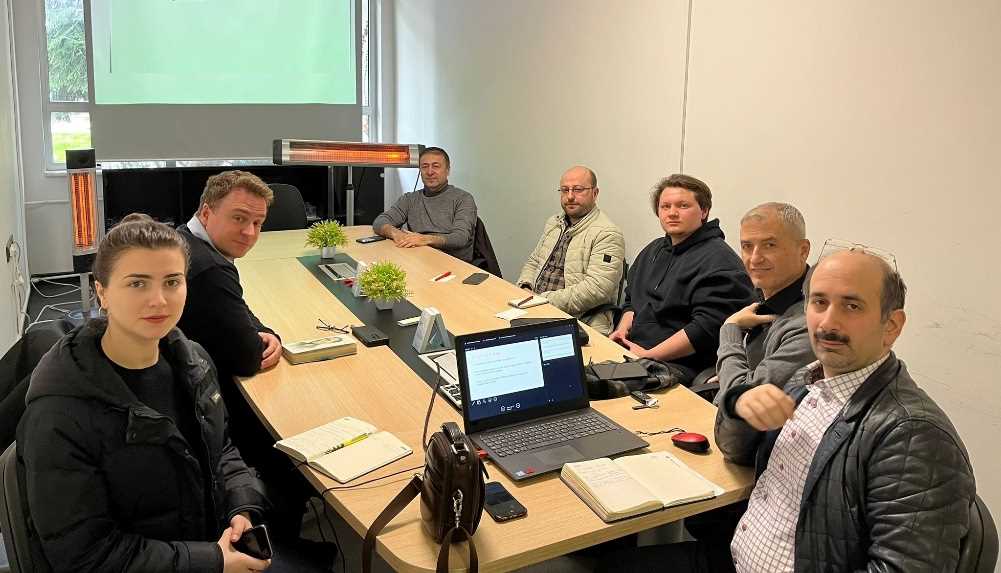 KTÜ TTM bünyesinde çalışan personelin hizmet verdiği modül kapsamında yurtiçi ve yurtdışı eğitimlere katılması
Proje Yarışmaları/Pazarları Etkinliklerinin Düzenlenmesi
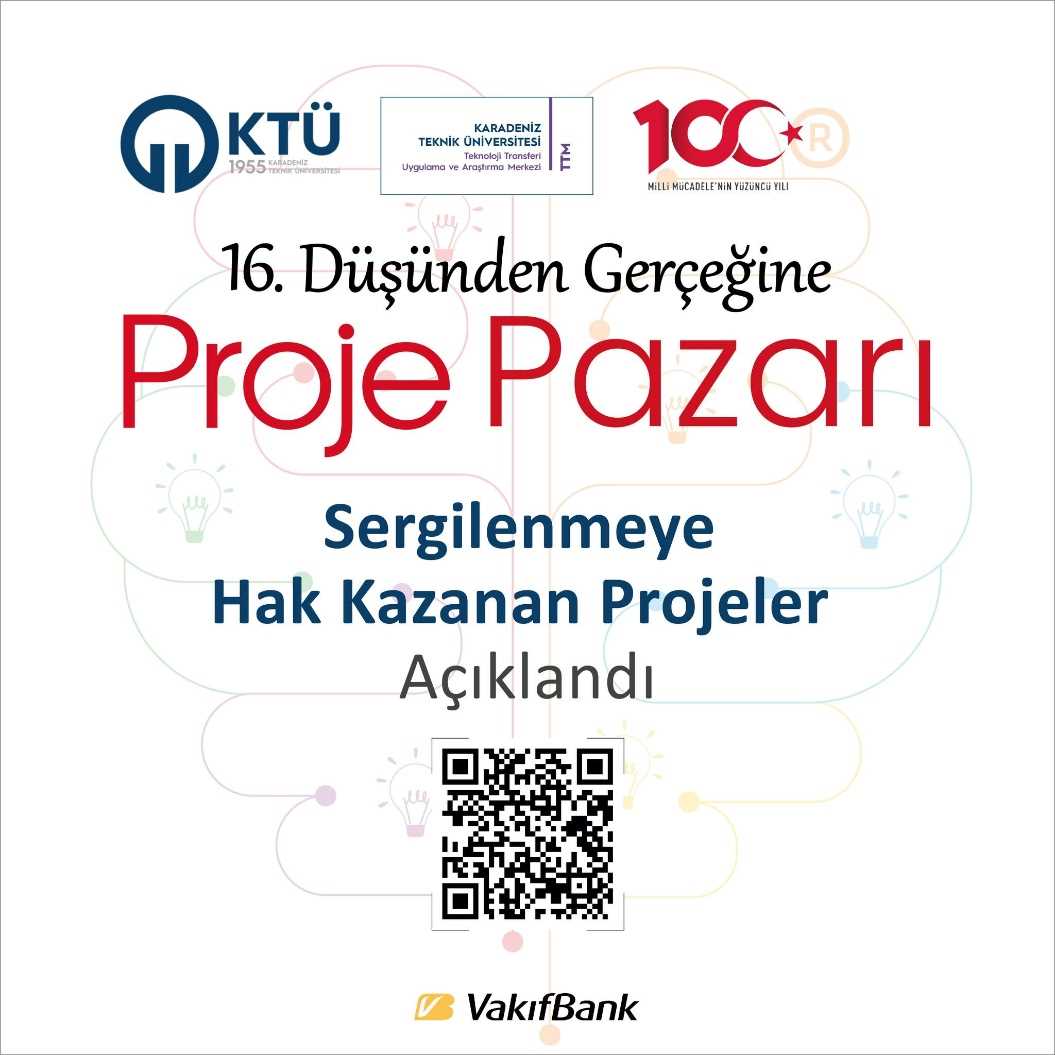 Her yıl KTÜ TTM tarafından düzenlen "Düşünden Gerçeğine Proje Pazarı" etkinliği ile katılımcıların teknoloji ve yenilik odaklı projelerinin ve fikirlerinin sergilenmesi için olanak sunulmakta ve sunulan projelerin özel sektör kuruluşlarıyla buluşturulması sağlanmaktadır. Ayrıca bugüne kadar “Silikon Vadisine Yolculuk”  ve “Savunma Sanayi Ar-Ge Çalışmaları Yarışması’’, EMES Teker Tasarım Yarışması, “ROBOSPRINT” Araç Yarışması, 2022 yılında ilk kez ‘Hızlandırıcı Program’ ve 2023 yılında ilk kez ‘Uluslararası Girişimcilerin Katılımı’ sağlanarak proje yarışması organizasyonu tarafımızca desteklenmiştir.

Her yıl 1503 – TÜBİTAK Proje Pazarları Destekleme Programı kapsamında etkinlik bütçesi için ihtiyaç olan kaynak bölgemize aktarılmaktadır.
Modül 1

Farkındalık, Tanıtım, Bilgilendirme, Eğitim Hizmetleri
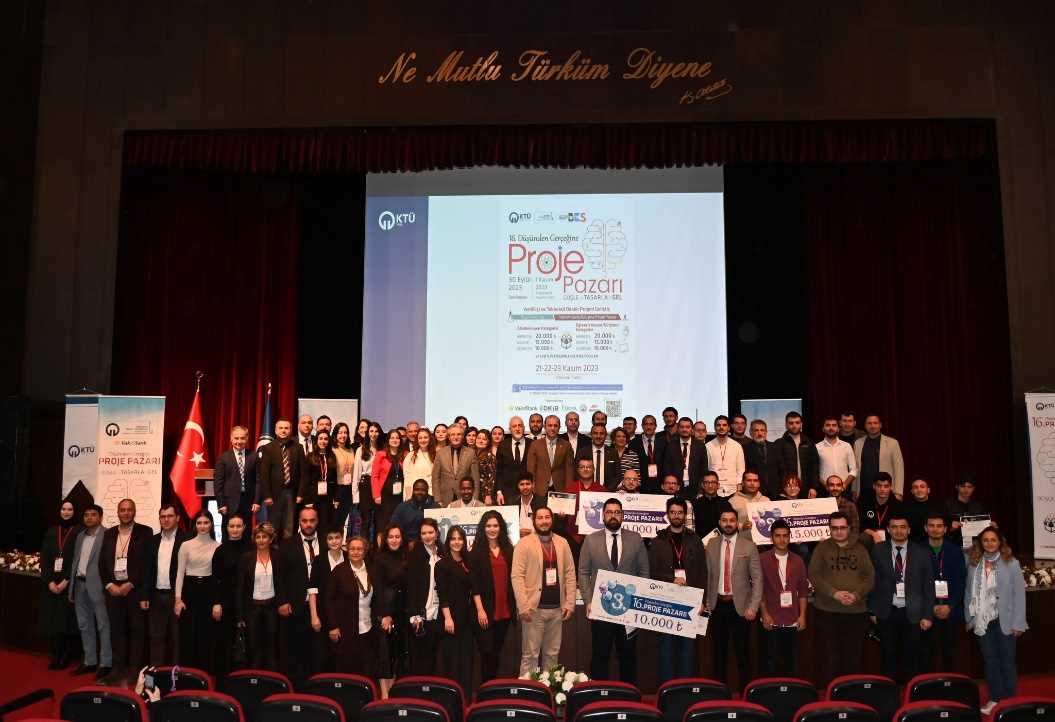 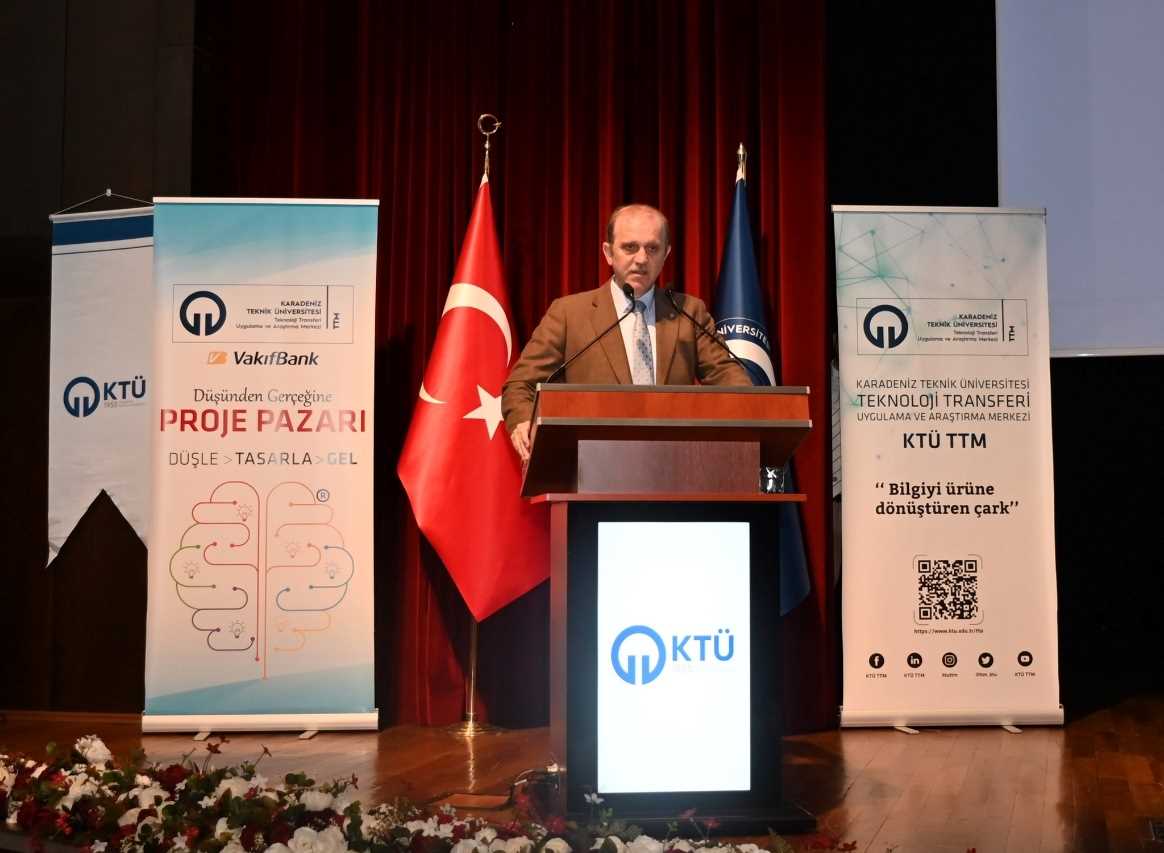 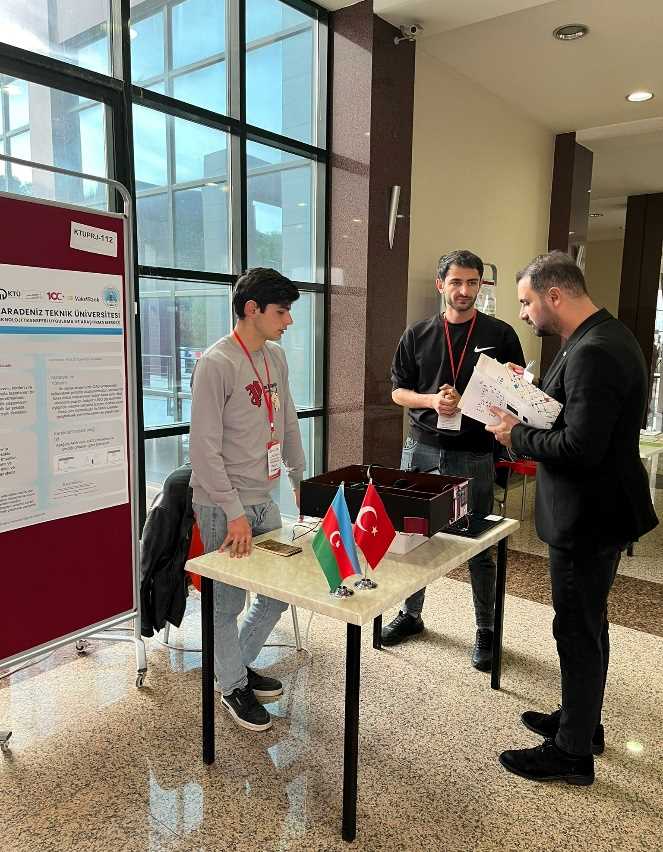 Modül 1

Farkındalık, Tanıtım, Bilgilendirme, Eğitim Hizmetleri
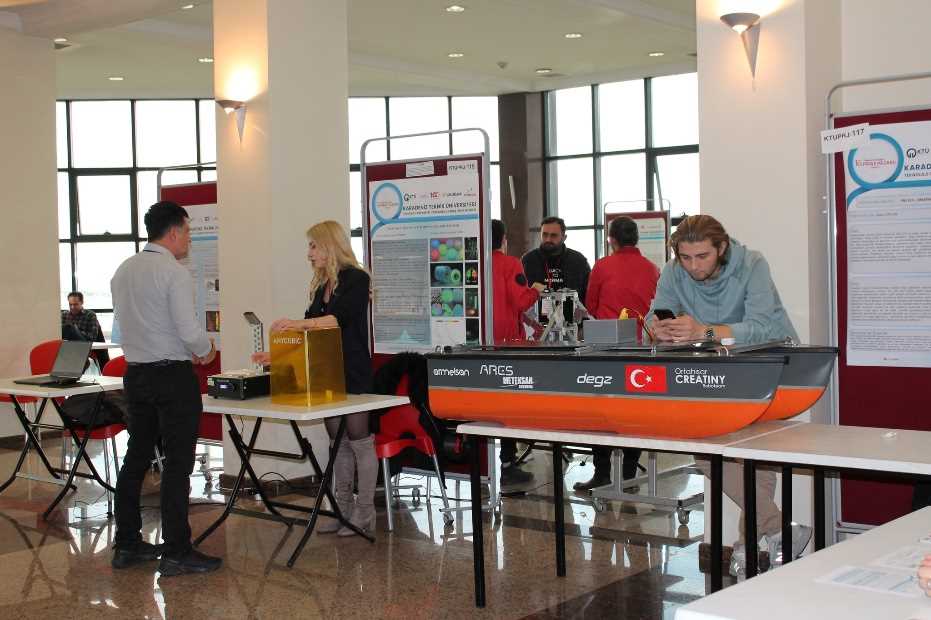 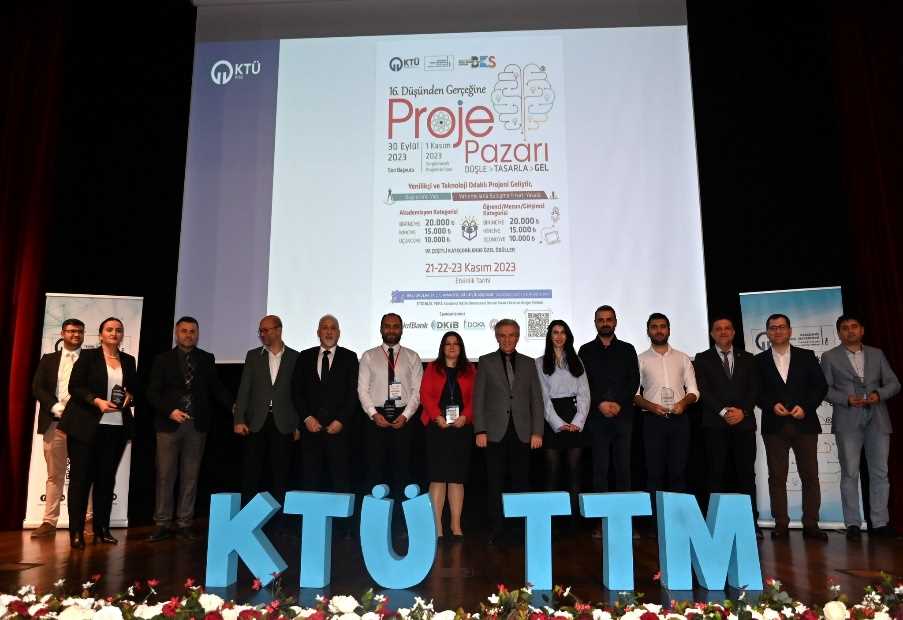 Uluslararasılaşma Yönünde Ziyaret ve İş birliği Görüşmeleri
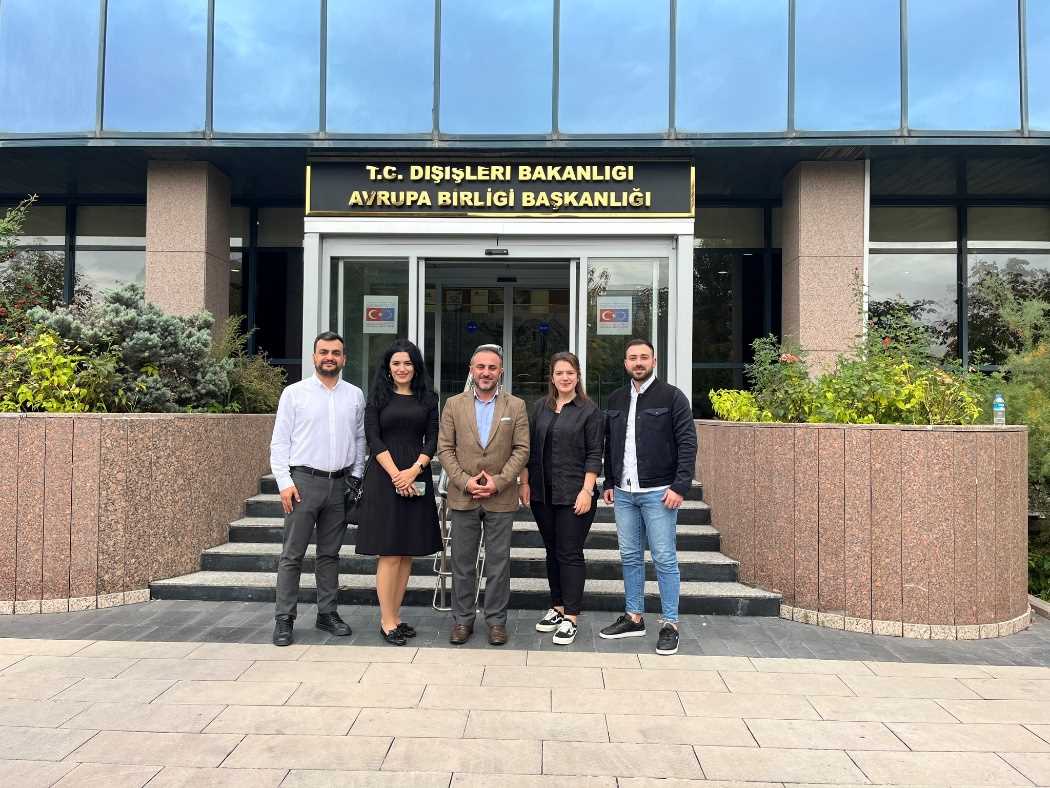 KTÜ TTM
KTÜ TTM özellikle yurt dışında bulunan üniversiteler içerisinde Teknoloji Transfer Ofisleri ile irtibata geçerek ziyaretlerde bulunmuş ve iyi uygulama örneklerini yerinde görerek destek almıştır. Üniversitemiz ve akademik personelimizin uluslararası alanda konsorsiyumlara dahil olması, ortaklık yapılarının geliştirilmesi amacıyla ilgili kurumlar ve üniversiteler ile görüşmeler devam etmektedir
Modül 1

Farkındalık, Tanıtım, Bilgilendirme, Eğitim Hizmetleri
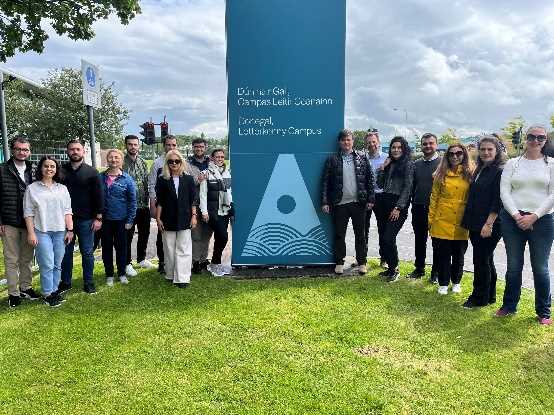 Modül 1

Farkındalık, Tanıtım, Bilgilendirme, Eğitim Hizmetleri
Performans 
Göstergeleri
Proje Destek Hizmetleri
Hizmetler
Akademisyenlere, öğrencilere ve bölgedeki paydaşlara projelendirme desteği vererek, ulusal ve uluslararası fonlardan yararlanmalarını sağlama
Ulusal/uluslararası fon sağlayan kuruluşlara proje hazırlama, başvuru, izleme hizmetleri verilmesi 
TÜBİTAK ARDEB, BİDEB, UİDB Projeleri
TÜSEB Projeleri
COST Programı
Erasmus+ Programı
Ufuk Avrupa Programı
Avrupa Birliği Projeleri
Diğer Ulusal/Uluslararası Fon Kaynaklı Projeler
Modül 2

Proje 
Destek Hizmetleri
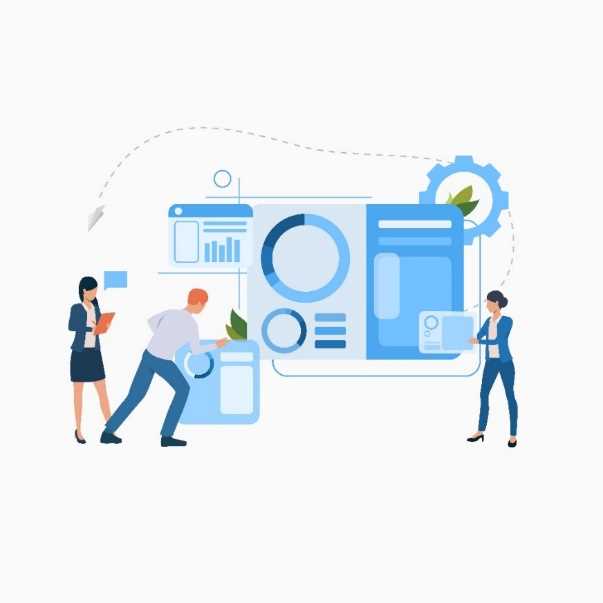 Çağrı Bilgilendirme Faaliyetleri
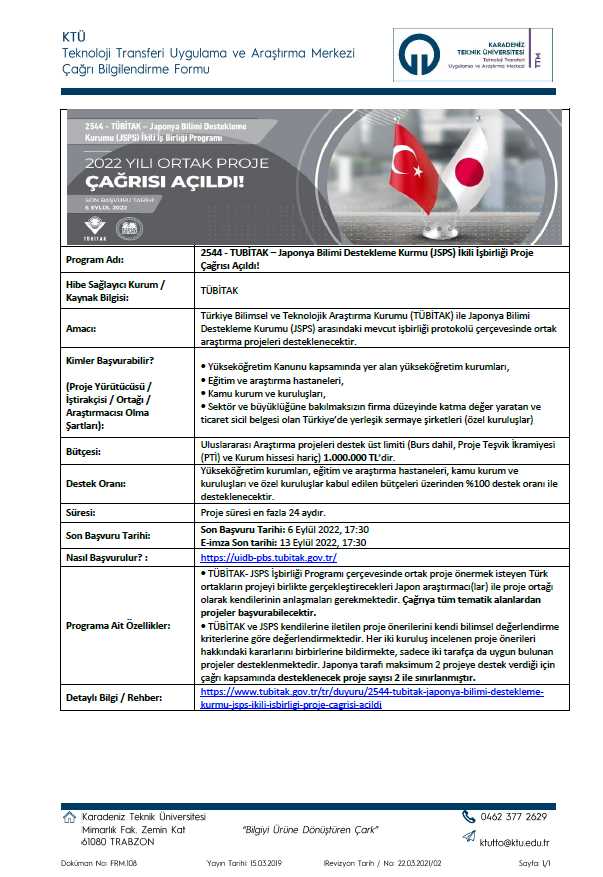 Ulusal/Uluslararası destek programlarıyla ilgili;
Güncel/açık/açılacak proje ve hibe çağrılarının bilgilendirme formlarının hazırlanması
İlgili duyuru ve haberlerinin yapılması
Üniversitemiz akademisyenlerine yönlendirilmesi
Modül 2

Proje 
Destek Hizmetleri
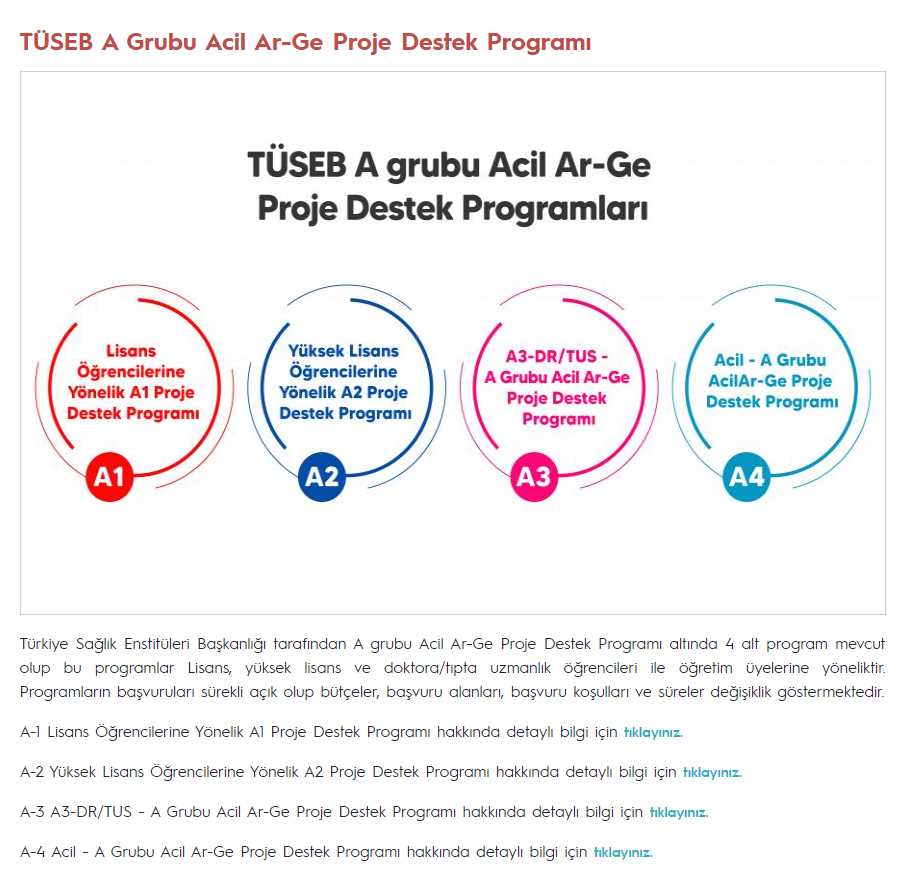 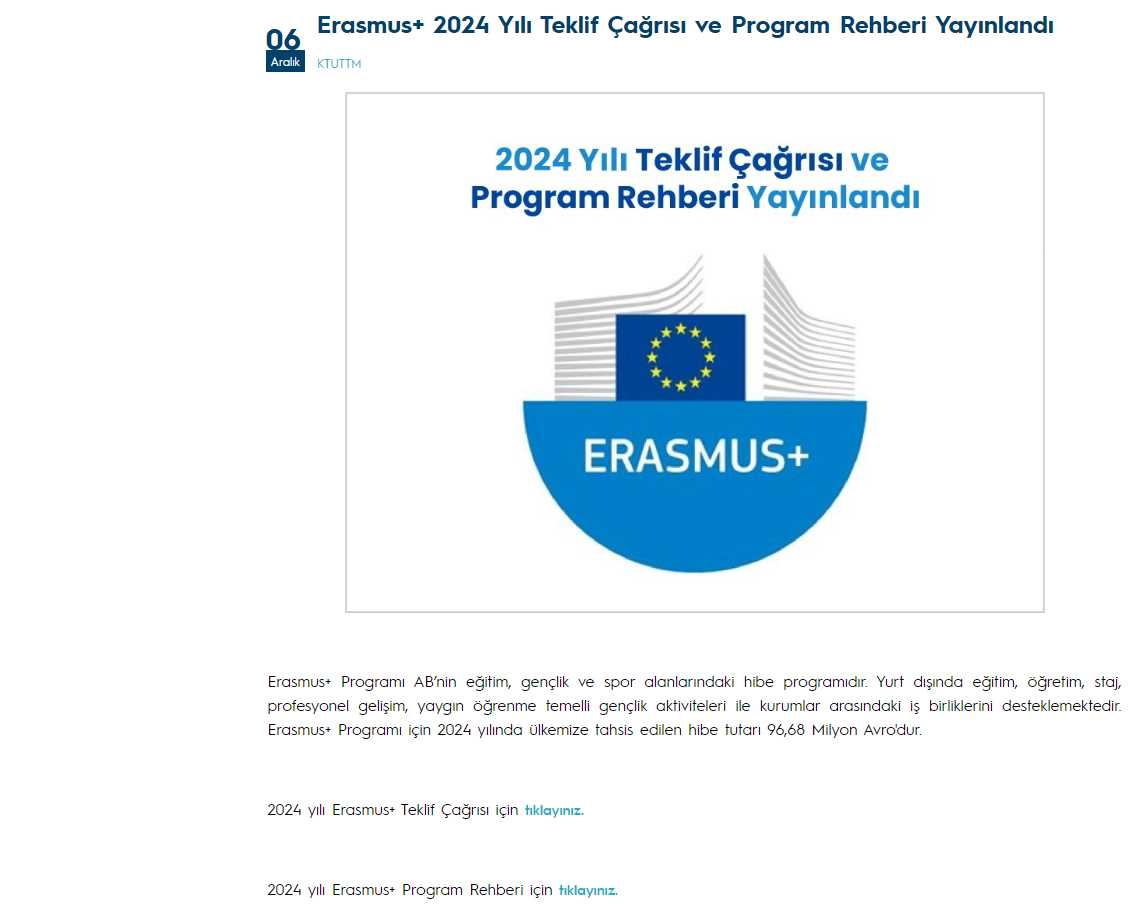 Üniversitemizde Yürütülen Projelerin Yaygınlaştırılması Faaliyetleri
Ulusal/Uluslararası destek programları kapsamında yürütülen projelerin başarılı çıktılarının ve sonuçlarının duyurulması
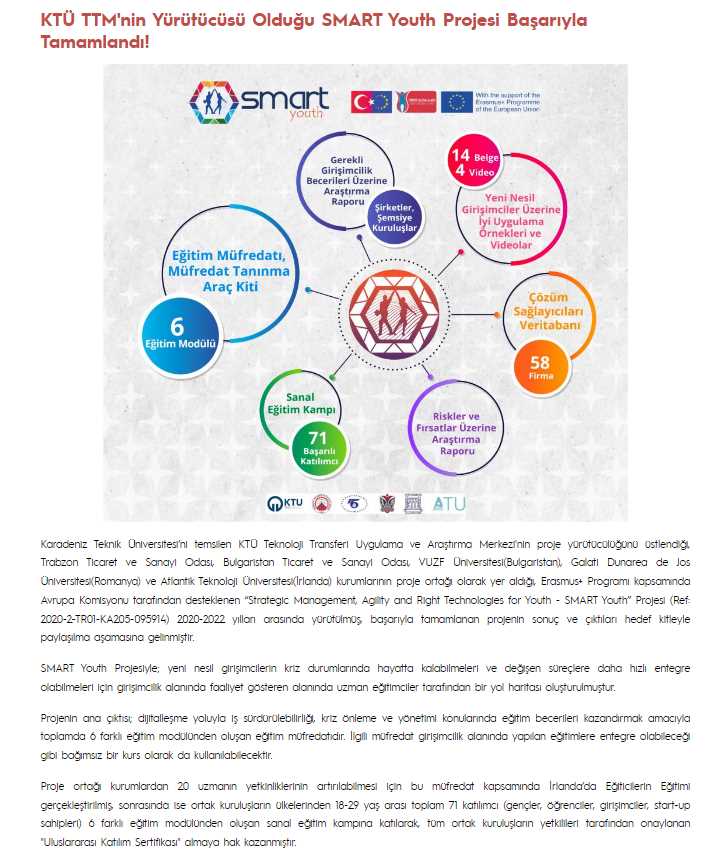 Modül 2

Proje 
Destek Hizmetleri
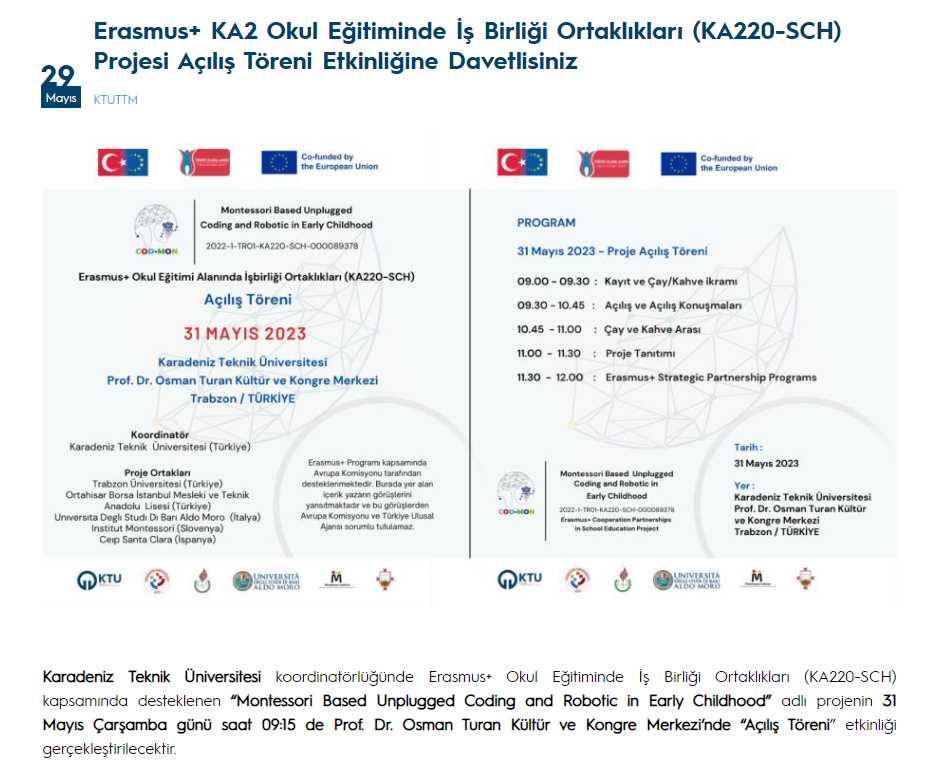 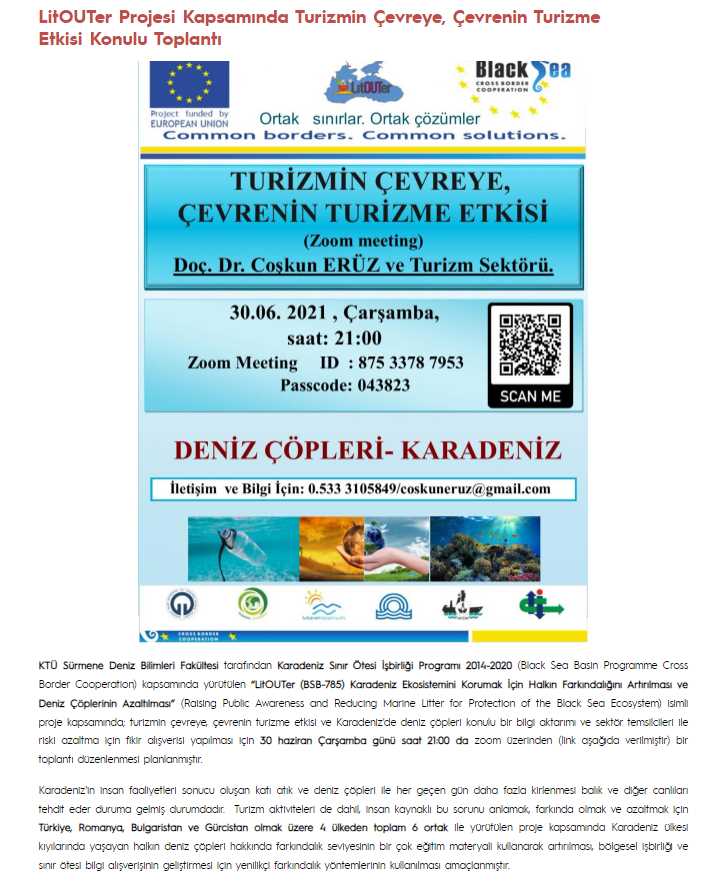 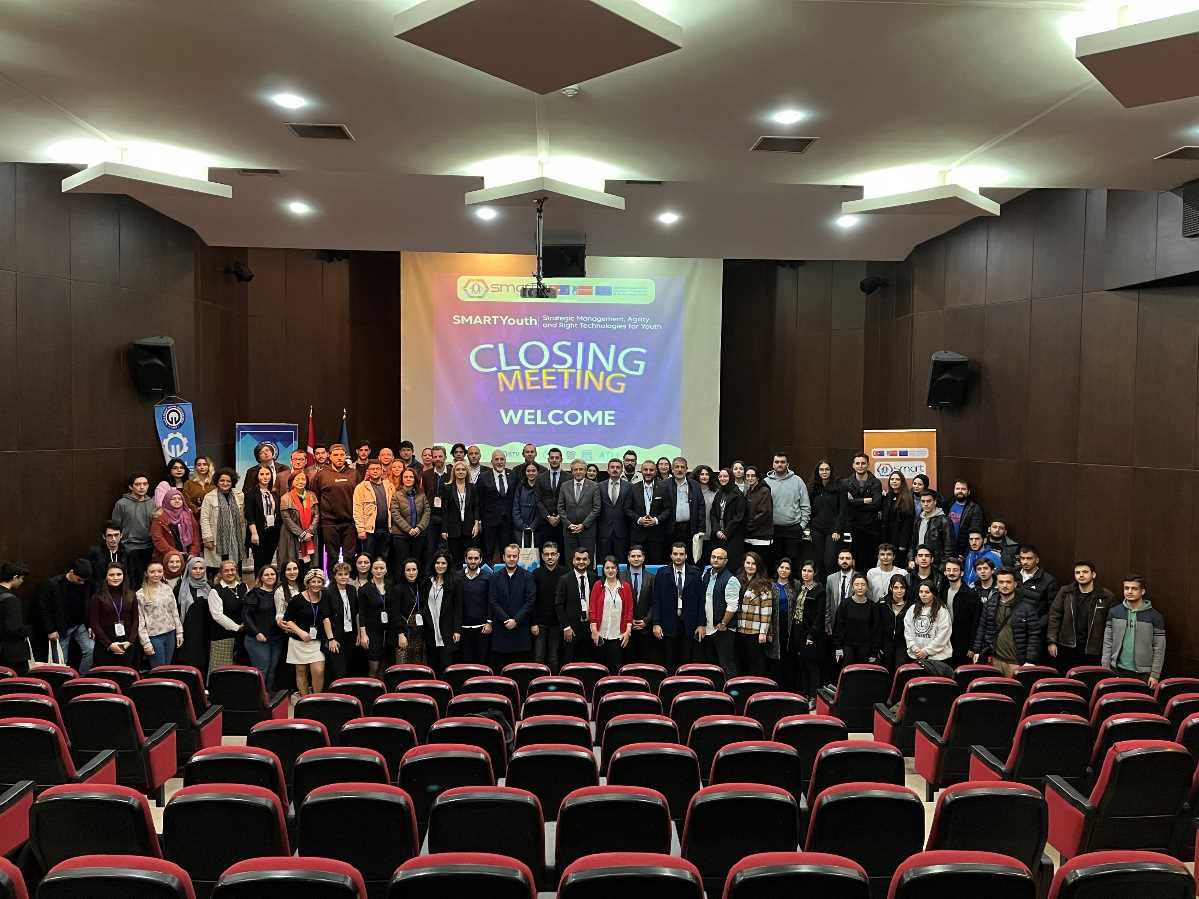 Proje Hazırlama Eğitimlerinin Düzenlenmesi
Üniversitemiz hedef kitlesinin proje hazırlama bilgi ve becerilerini geliştirmeye yönelik;
TÜBİTAK 2237 Programı kapsamında,
Fakültelerin, bölümlerin ve üniversite dışı kurum/kuruluşların talepleri doğrultusunda eğitimlerin düzenlenmesi
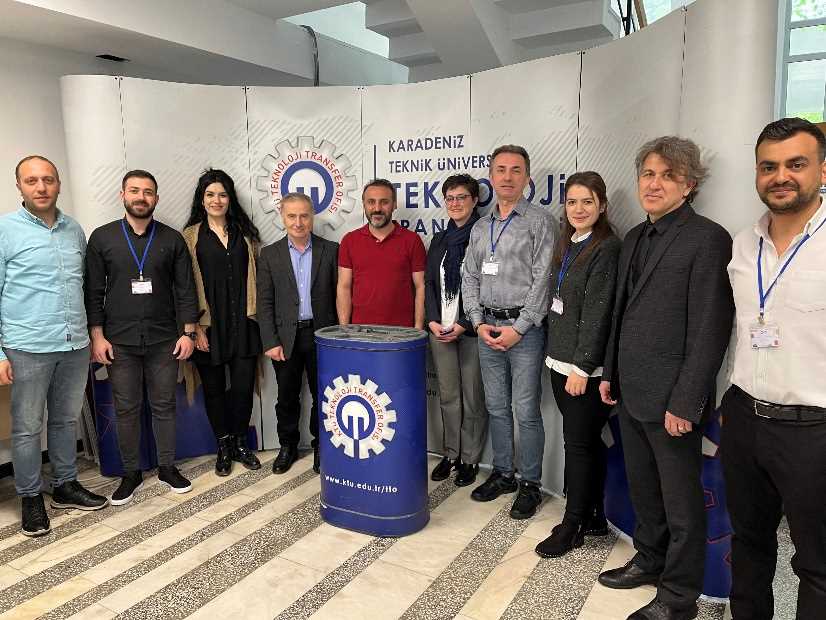 Modül 2

Proje 
Destek Hizmetleri
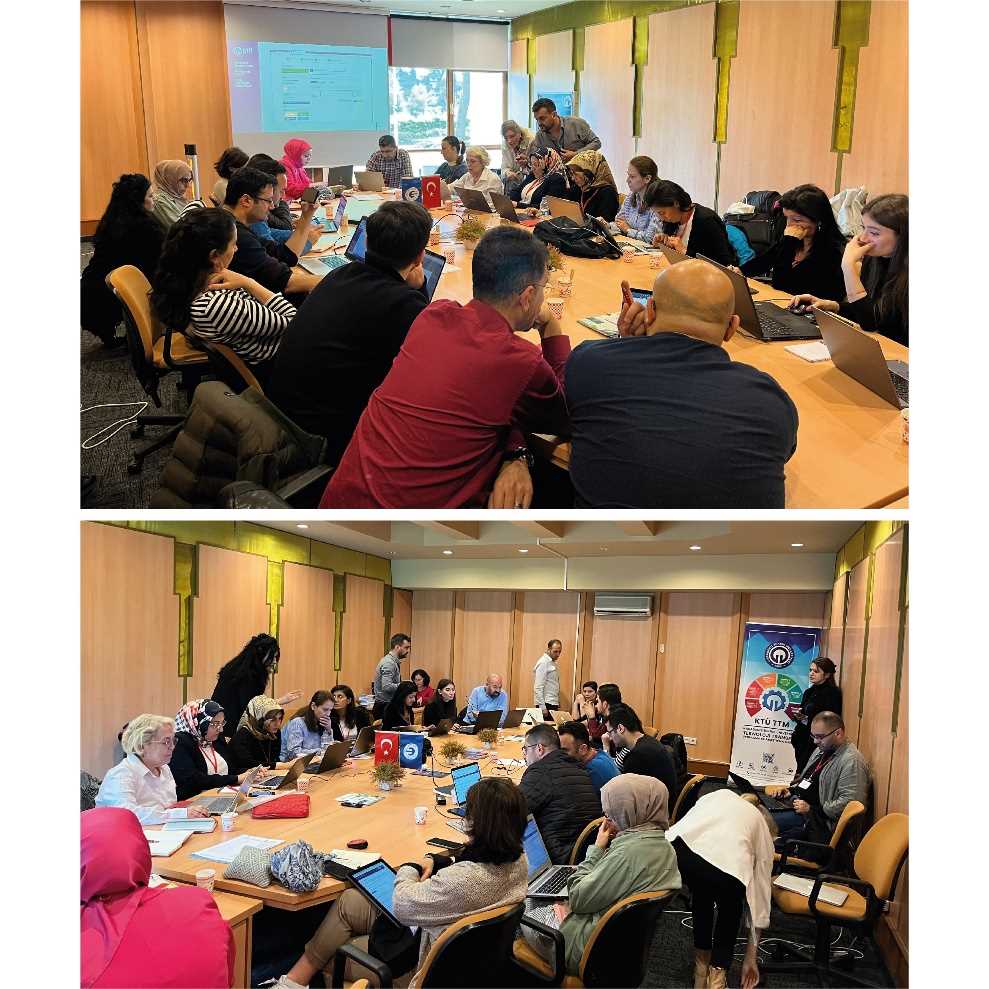 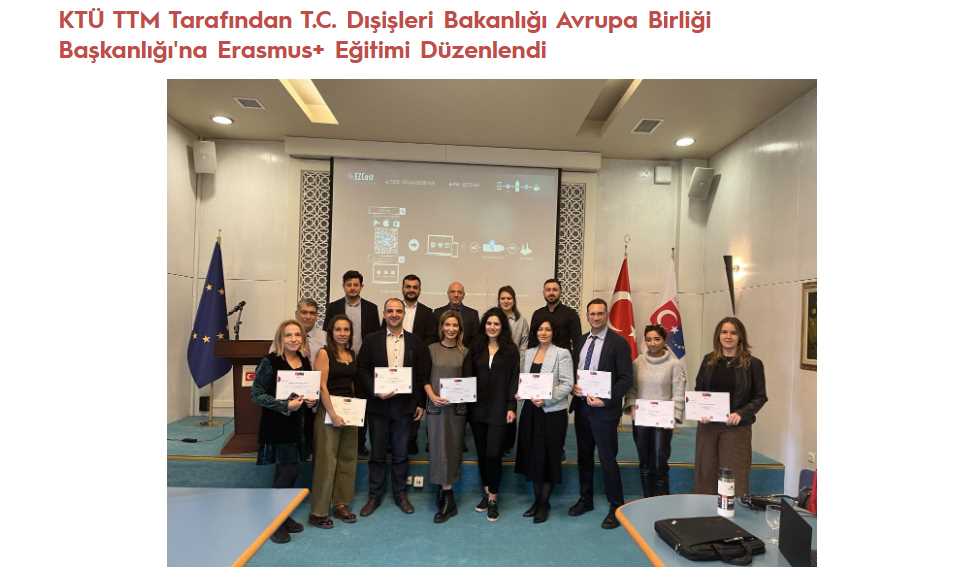 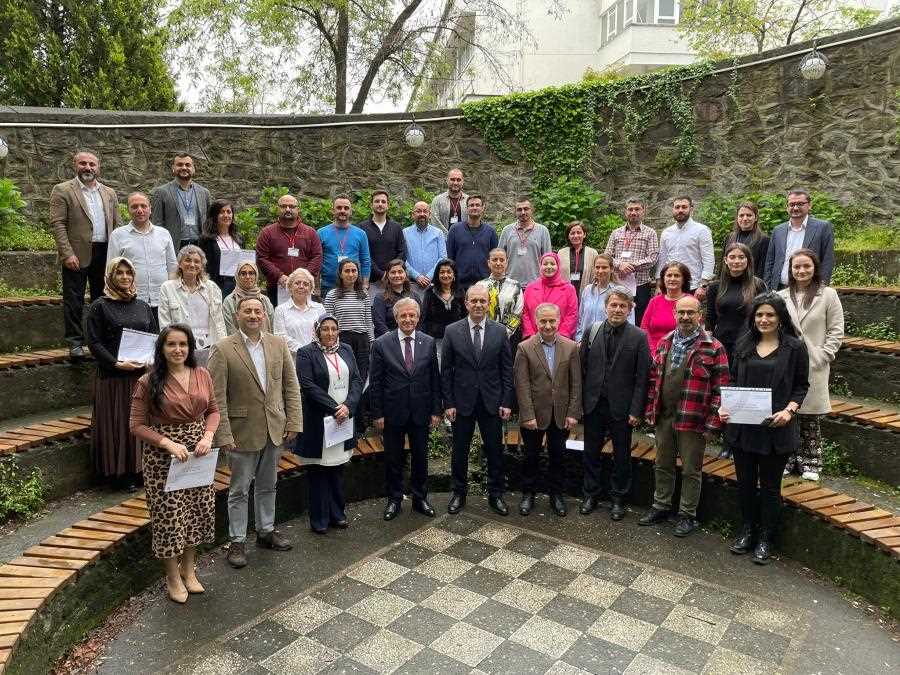 Teknik Destek ve Yönlendirme Faaliyetleri
İdari ve Mali Prosedürler Konusunda Danışmanlık
Ulusal/uluslararası fon sağlayan kuruluşlara proje hazırlama ve başvuru hizmetleri verilmesi, 
Ar-Ge ve yeniliğin finansmanı konusunda bilgilendirilerek fonlara erişiminin kolaylaştırılması,
Uluslararası fon kaynaklarından destek alan projeler başta olmak üzere araştırma fonlarına sunulan ve kabul edilen projelerin izlenmesi, yürütülmesi, idari ve mali süreçlerde proje ekibine destek verilmesi
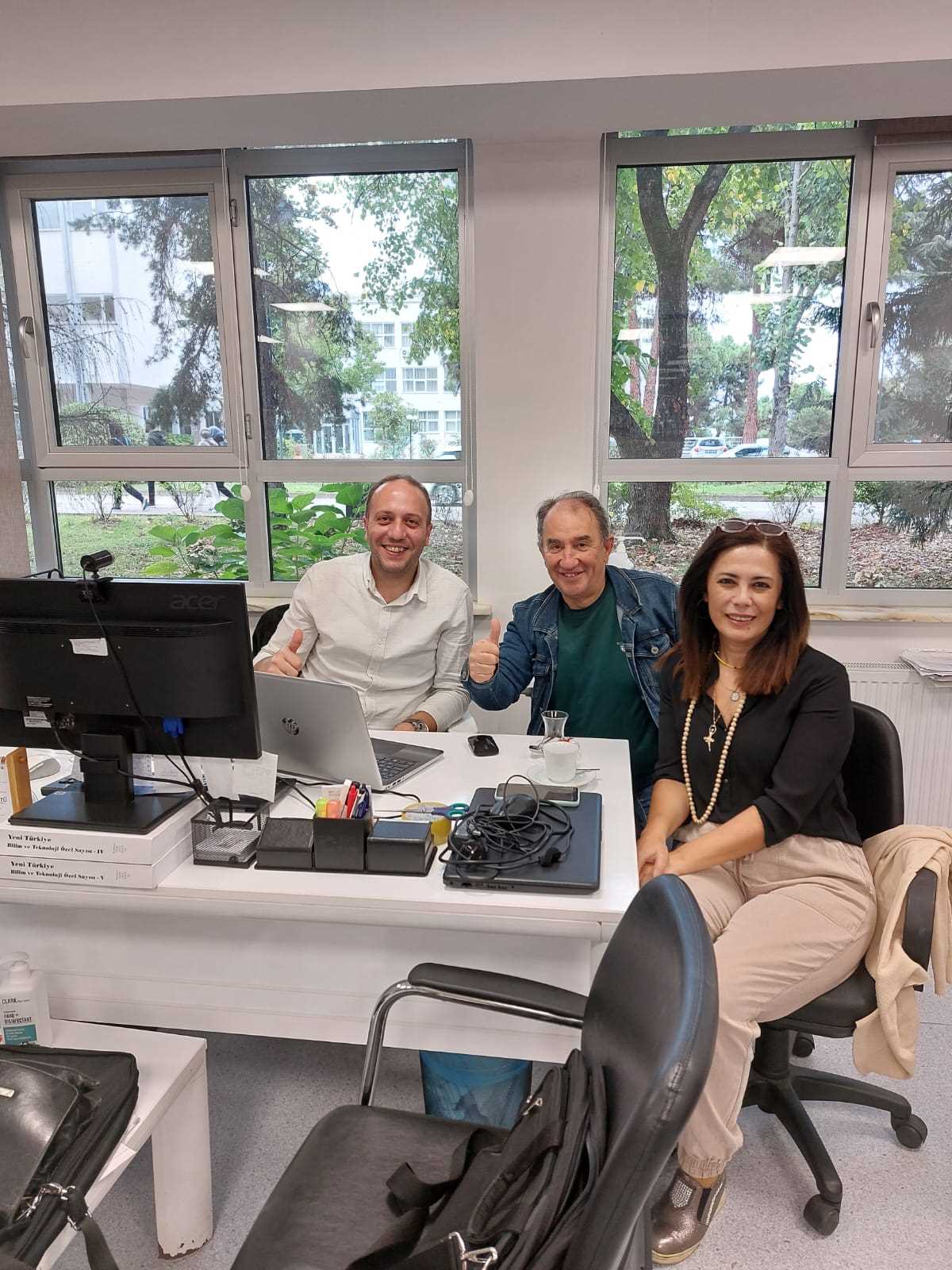 Modül 2

Proje 
Destek Hizmetleri
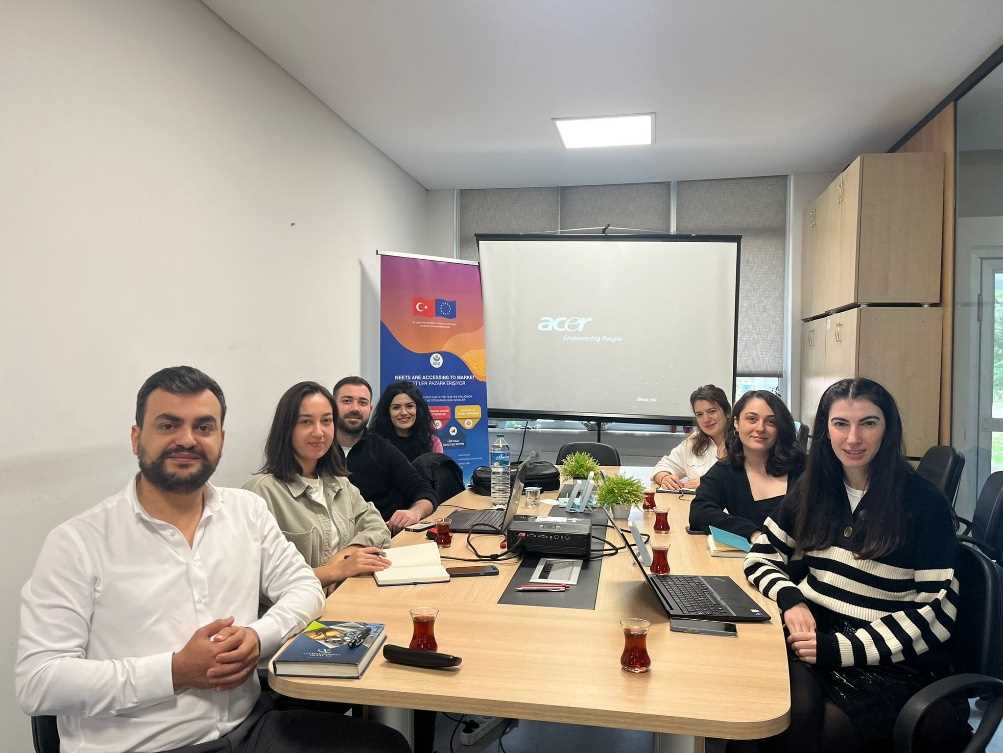 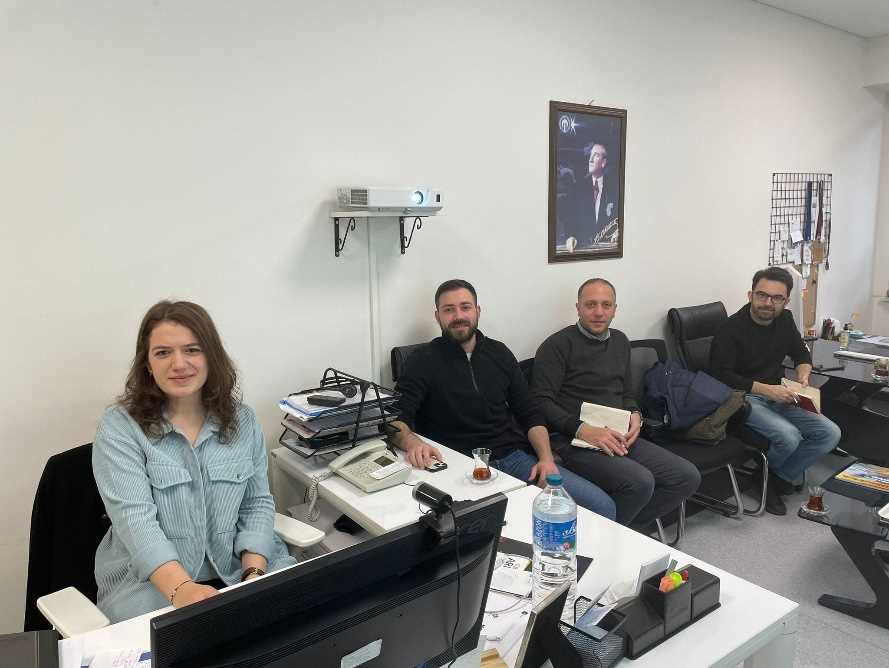 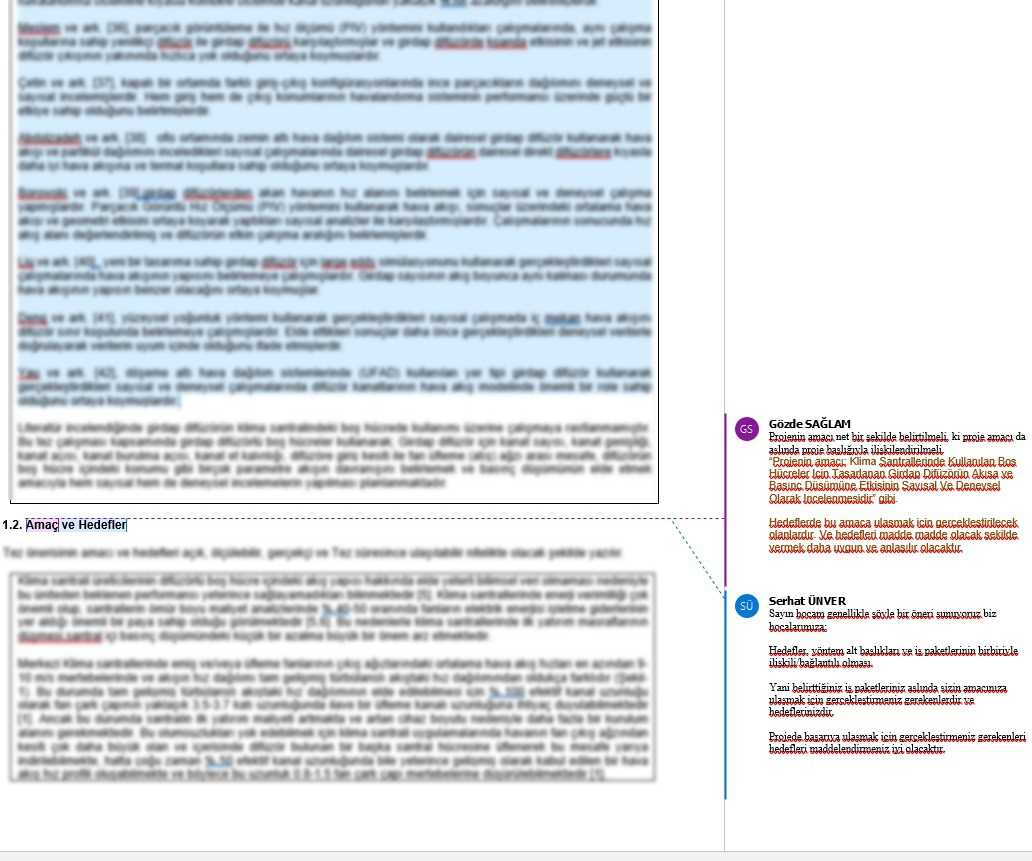 Modül 2

Proje 
Destek Hizmetleri
Proje Başvurusu Ön İnceleme ve Redaksiyonu
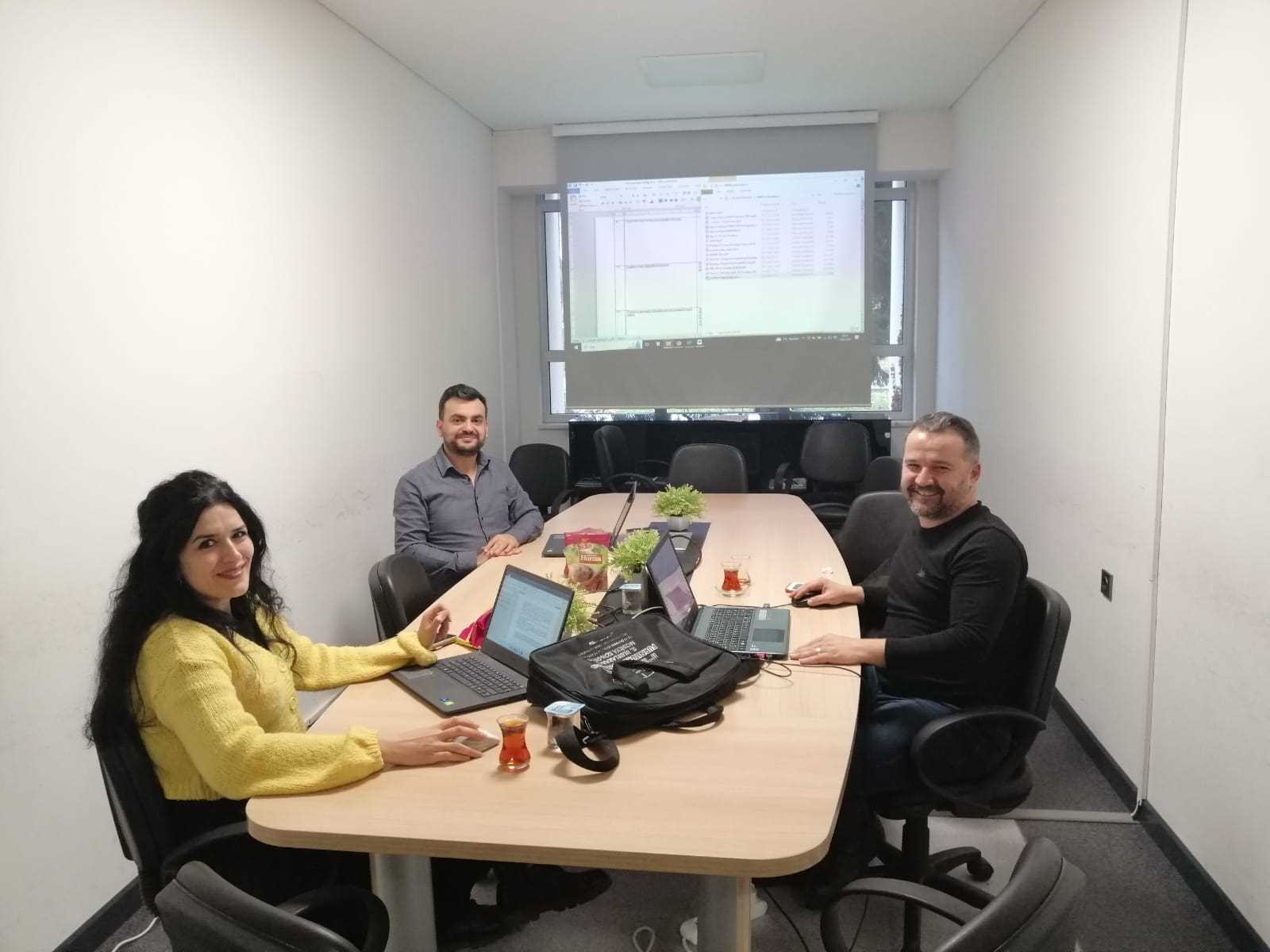 Biçimsel açıdan ön değerlendirme hizmetinden yararlanmak isteyen araştırmacılarımızın proje başvuru dokümanlarının değerlendirilmesi
Çevrim içi veya masabaşı görüşmelerle aktif olarak değerlendirmelerin ve geri dönüşün sağlanması
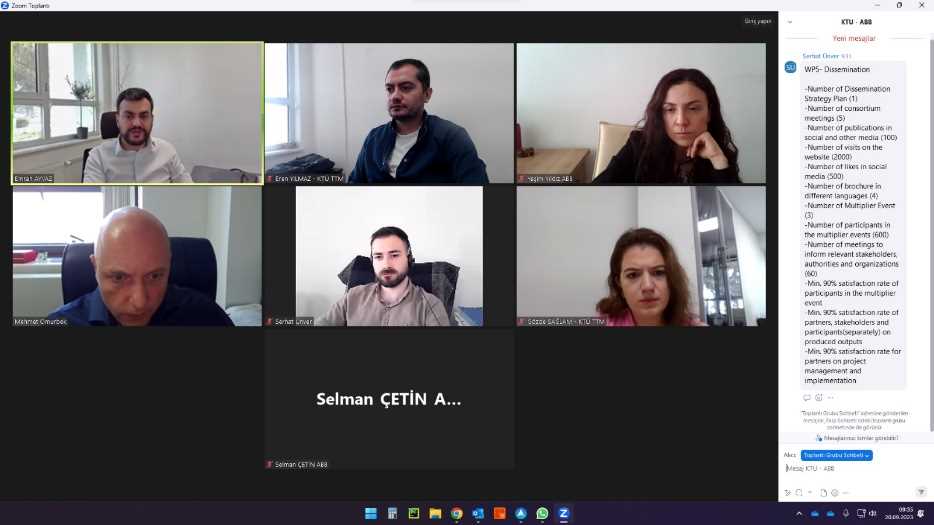 Ortak Bulma ve Konsorsiyum Oluşturma
Akademisyen Eşleştirme Çalışmaları
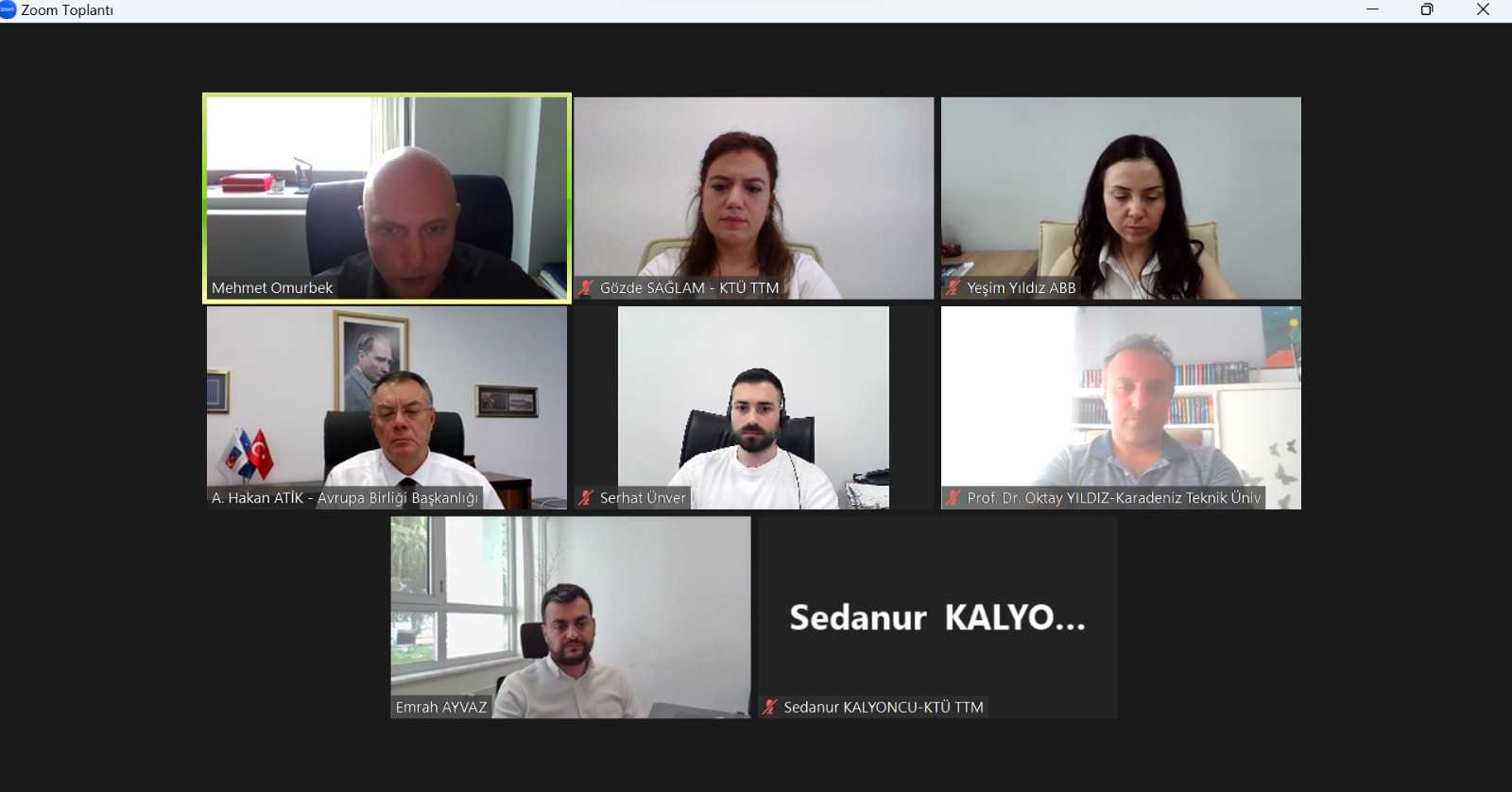 Ulusal/Uluslararası ortaklıklar kurulması
Ulusal/Uluslararası proje konsorsiyumlarının oluşturulması
Açık ve açılacak çağrılar özelinde ilgili bölümlerdeki akademisyenlerle iletişime geçilerek eşleştirme çalışmaları yapılmaktadır.
Modül 2

Proje 
Destek Hizmetleri
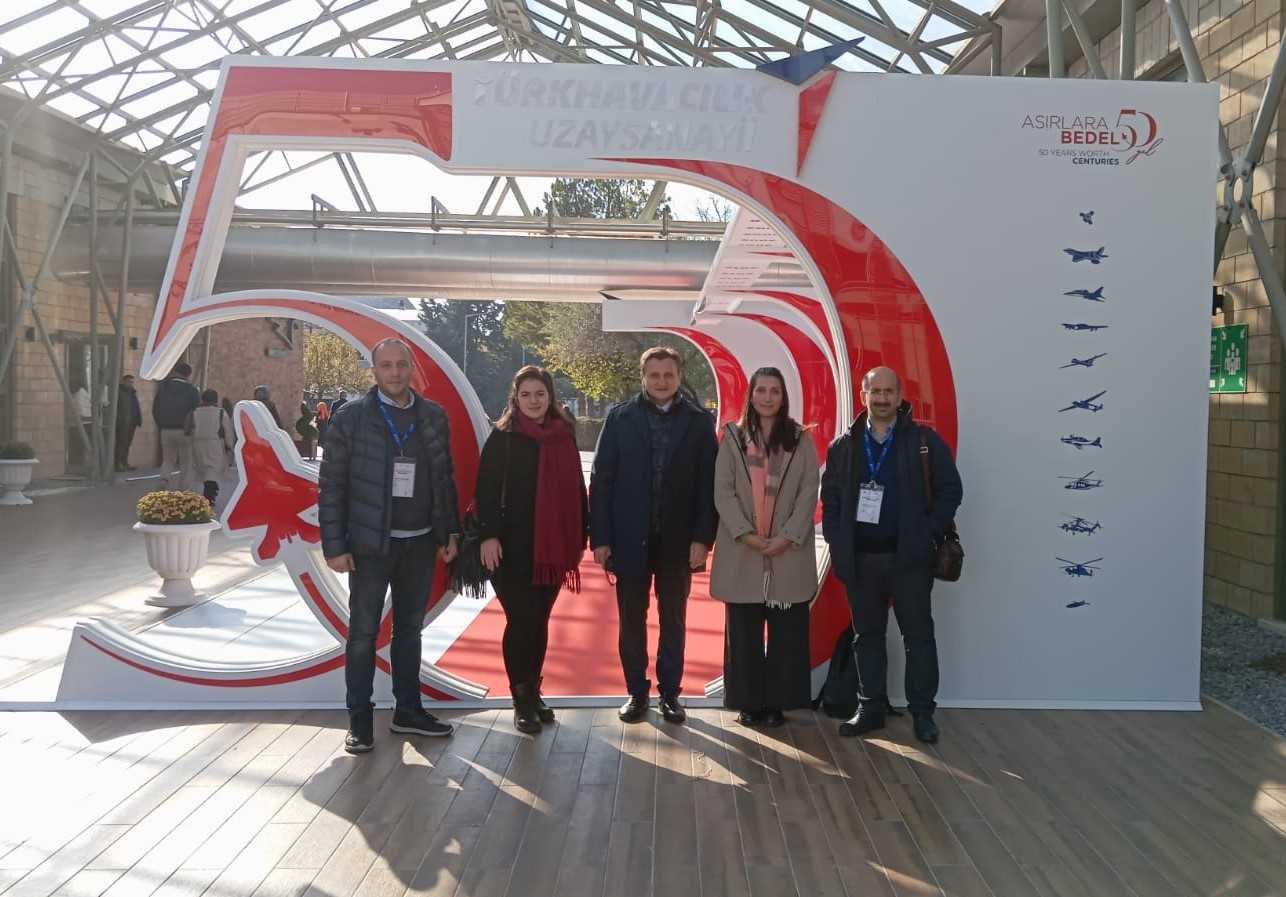 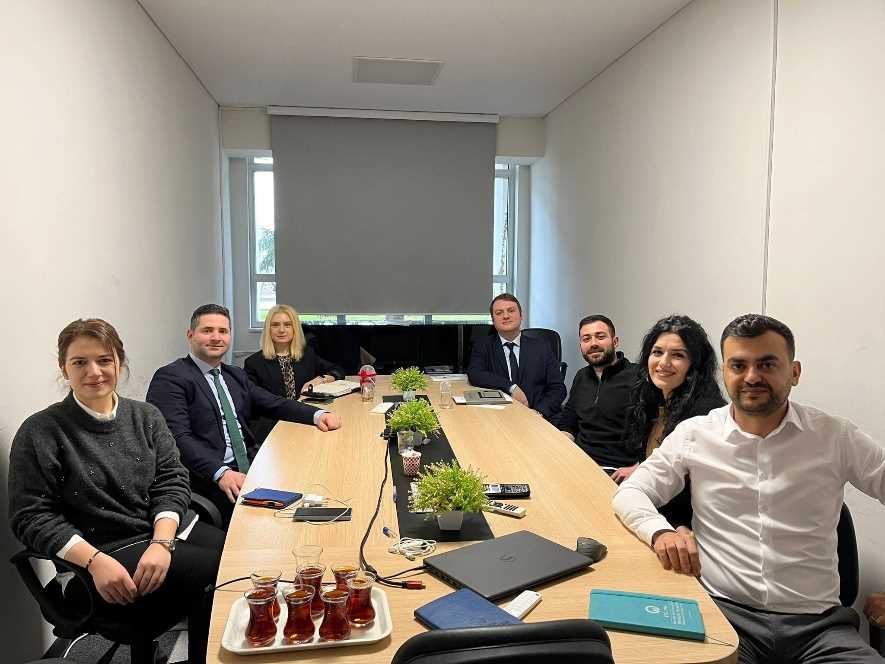 Uluslararasılaşma Stratejilerinin Uygulanması
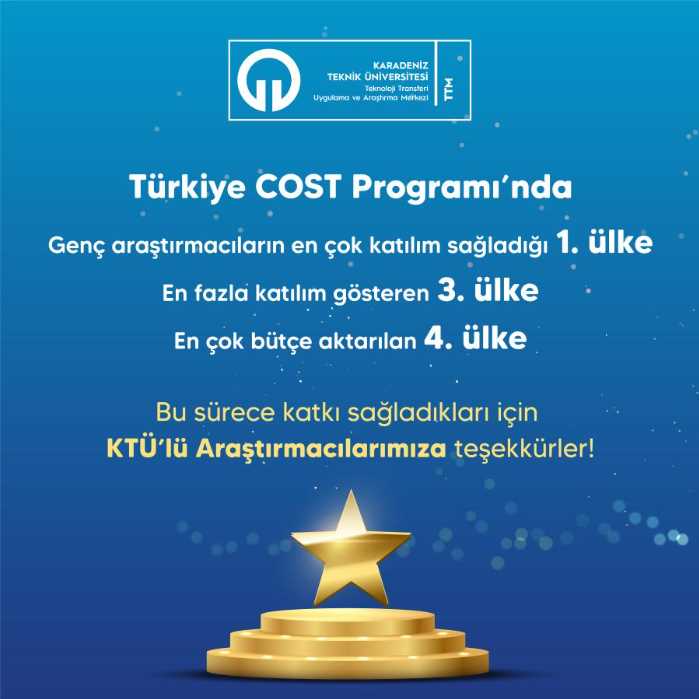 COST programına katılımın teşvik edilmesi
(Mevcut durumda 174 akademisyenimiz, 284 aksiyonda MC/WG üyesi olarak görev almaktadır)
Uluslararası Bilgi Günü, Proje Pazarı vb. Etkinliklere Katılımın Teşvik Edilmesi
Ortak Arama Platformlarına üyeliklerin teşvik edilmesi, 
EU ‘Participant Portal’ Aktif Kullanımının teşvik edilmesi
Akademisyen Veri Tabanlarının Hazırlanması
Modül 2

Proje 
Destek Hizmetleri
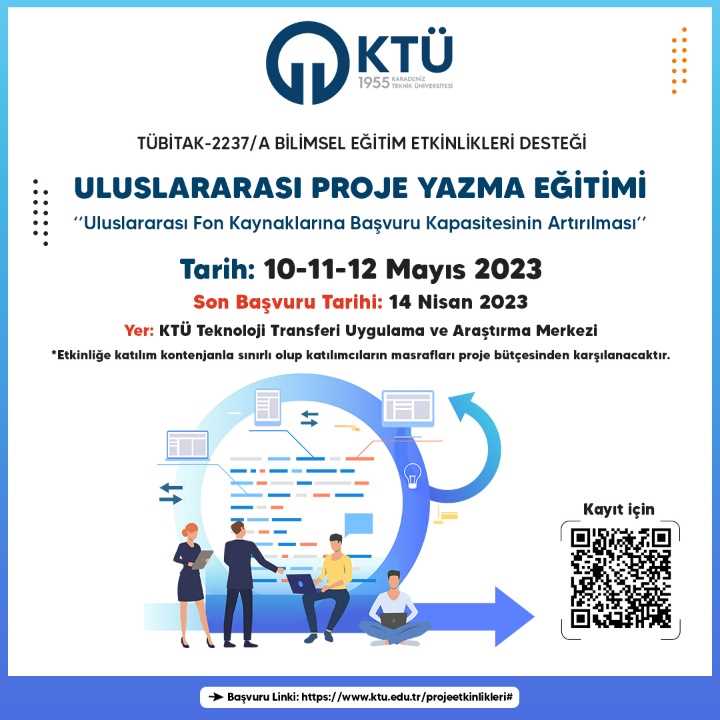 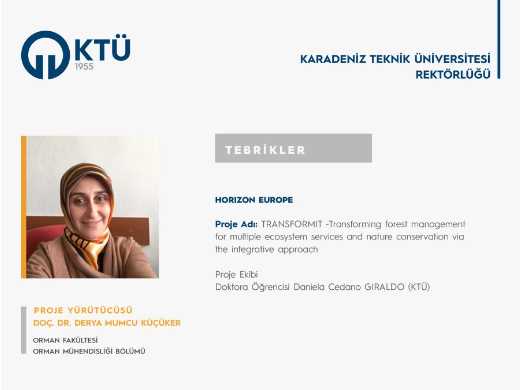 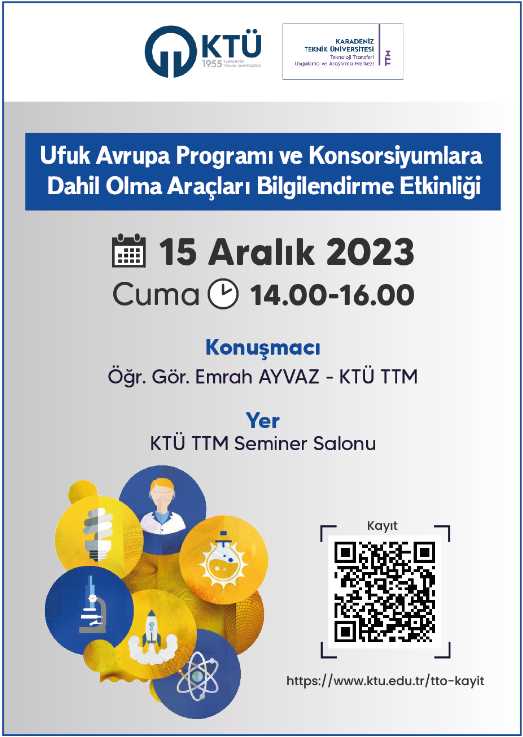 Modül 2

Proje 
Destek Hizmetleri

Performans Göstergeleri
Modül 2

Fakülte Bazlı
Veriler

2023
Lisans Öğrencilerine Yönelik Destek Programları Başvuru/Kabul Sayıları
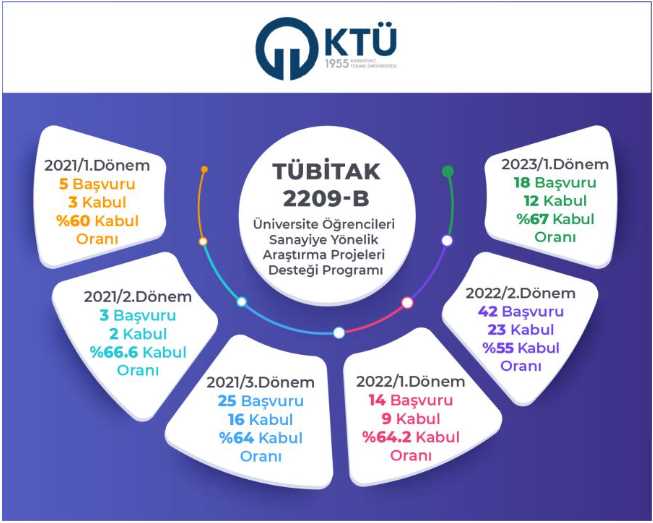 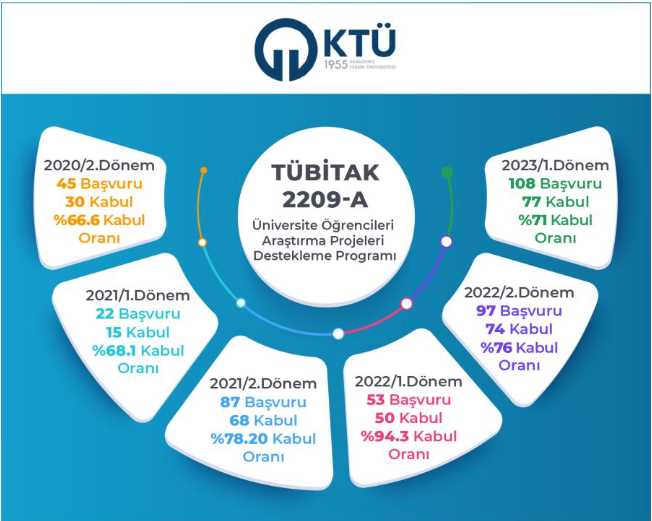 Modül 2

Proje 
Destek Hizmetleri

Öğrenci Projeleri
Üniversite Sanayi İş Birliği Hizmetleri
Hizmetler
Amaçlanan
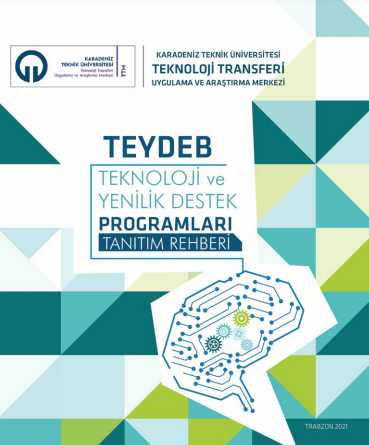 1501-TÜBİTAK Sanayi Ar-Ge Başlangıç Desteği
1505-TÜBİTAK Üniversite Sanayi İşbirliği Desteği
1509-TÜBİTAK Uluslararası Sanayi Ar-Ge Desteği
1707 Siparişe Dayalı Ar-Ge Projeleri için KOBİ Destekleme Çağrısı
2244 Sanayi Doktora Destek Programı
KOSGEB Destekleri
DOKA Destekleri
Vb.
Üniversite bünyesindeki araştırmacıların sahip olduğu teknolojik bilginin sanayici eksenine aktarılması,
Ar-Ge projelerinde kontratlı olarak destek verilecek firmalar ile ilgili araştırmacıların bulunması - eşleştirilmesi,
Projelerin yürütülmesi esnasında verilecek koordinasyon hizmetleri, Projelendirme, Proje yönetimi
Modül 3

Üniversite Sanayi İşbirliği Hizmetleri
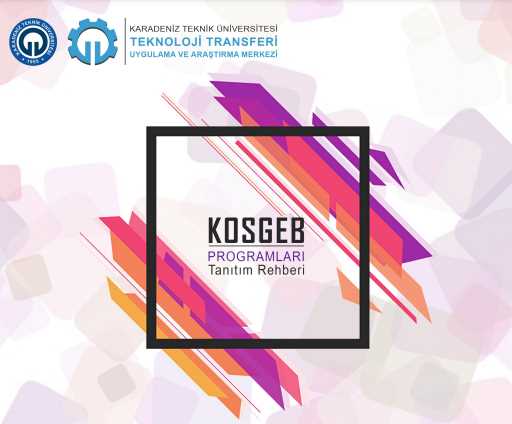 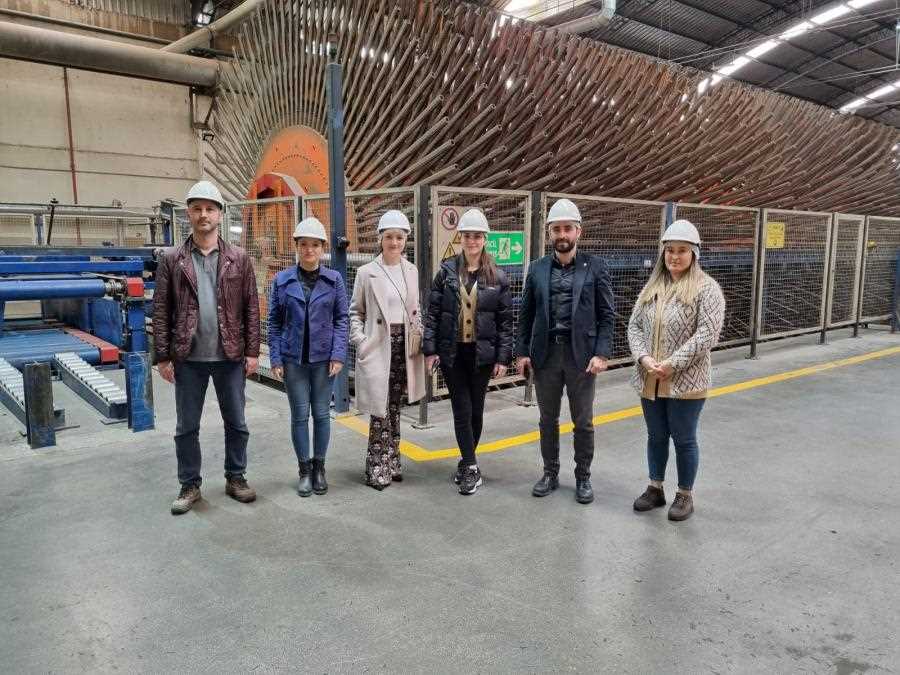 ZİYARETLER
Akademisyen ziyaretleri (KTÜ ve Bölgedeki Diğer Üniversiteler) 
Firma ziyaretleri (Trabzon ve diğer tüm şehirler)
OSB Ziyaretleri (Trabzon ve diğer tüm şehirler)
Online Eşleştirme Çalışması
Modül 3

Üniversite Sanayi İşbirliği Hizmetleri
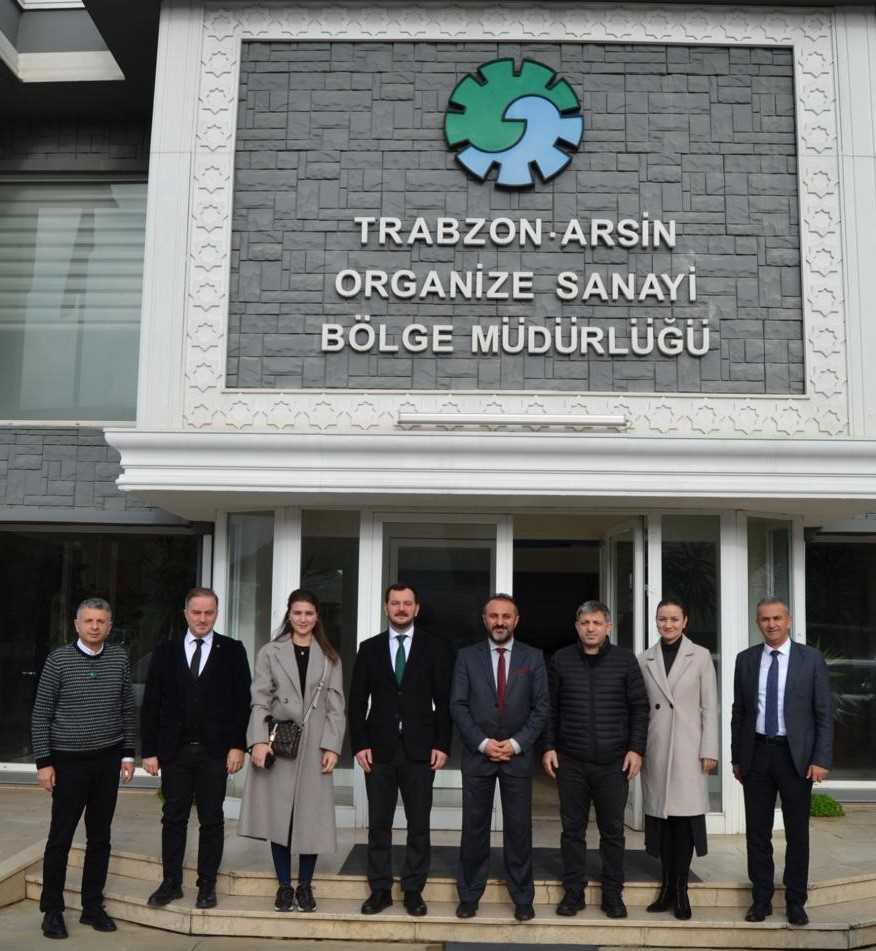 Organize Sanayi Bölgeleri (OSB) İrtibat Noktaları
KTÜ TTM’ye ait, Anadolu’daki sanayi kuruluşlarının içe kapanık yapısından kaynaklanan olumsuzlukları bertaraf etmek ve Ar-Ge kültürünü yaymak adına, modül uzmanlarının doğrudan sanayiciye temas edeceği OSB irtibat noktaları rutin ziyaretleri.
Projelendirme ve Teknik/İdari Destek Hizmetleri
Eşleştirme Faaliyetleri
TÜBİTAK TEYDEB projeleri dışında üniversite-sanayi iş birliğini destekleyen KOSGEB, TUSAŞ, DOKA, TAGEM vb. gibi kurumların ve özel çağrılı projelerinin hazırlanması ve idari işlemlerinin sürdürülmesi konularında da akademisyen ve firmalara destek verilmektedir.
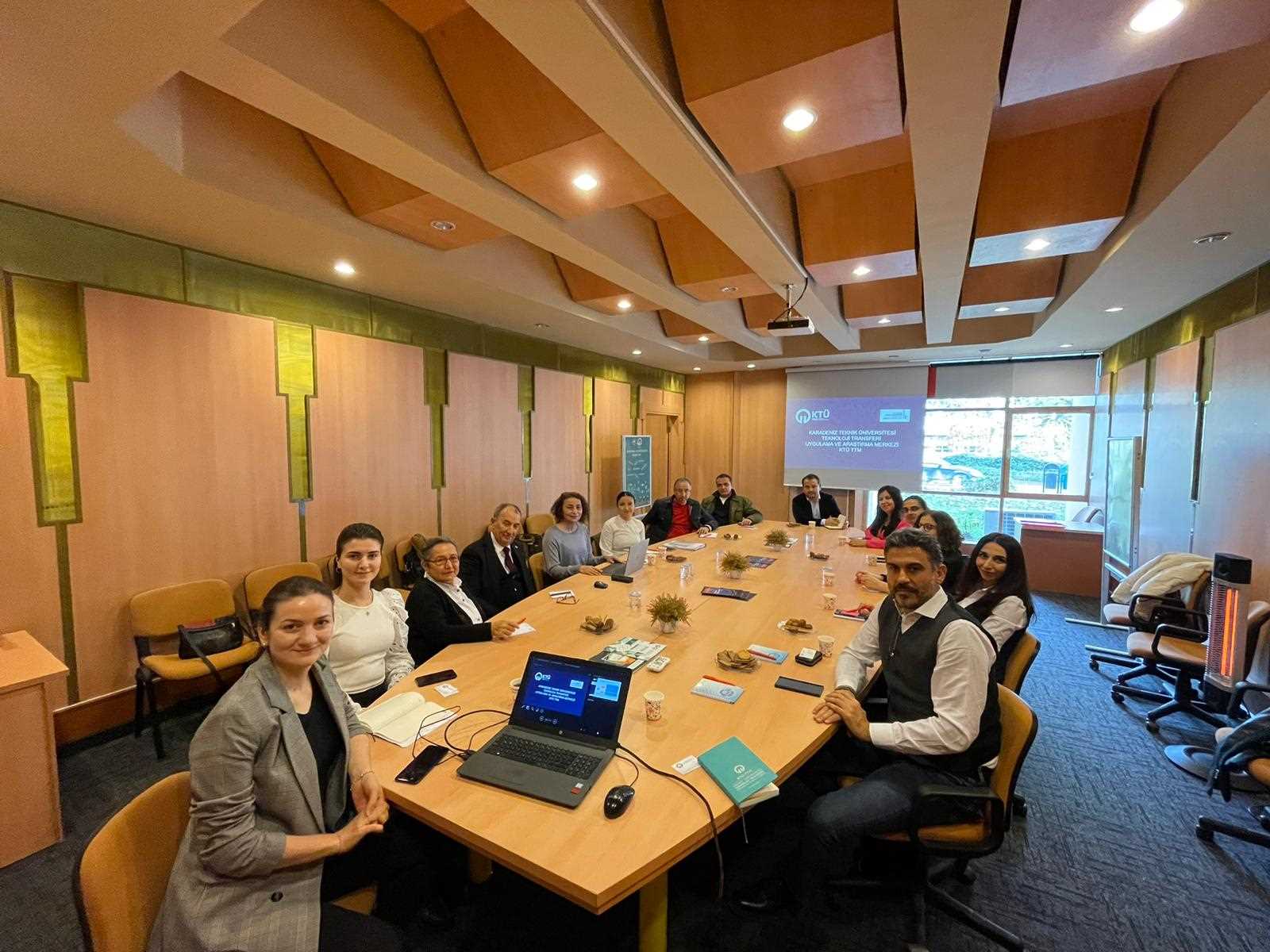 Sanayinin ihtiyacına alanında uzman akademisyenler ile doğru çözümler üretme amacıyla akademisyen firma eşleştirme faaliyetleri gerçekleştirilmektedir.
Modül 3

Üniversite Sanayi İşbirliği Hizmetleri
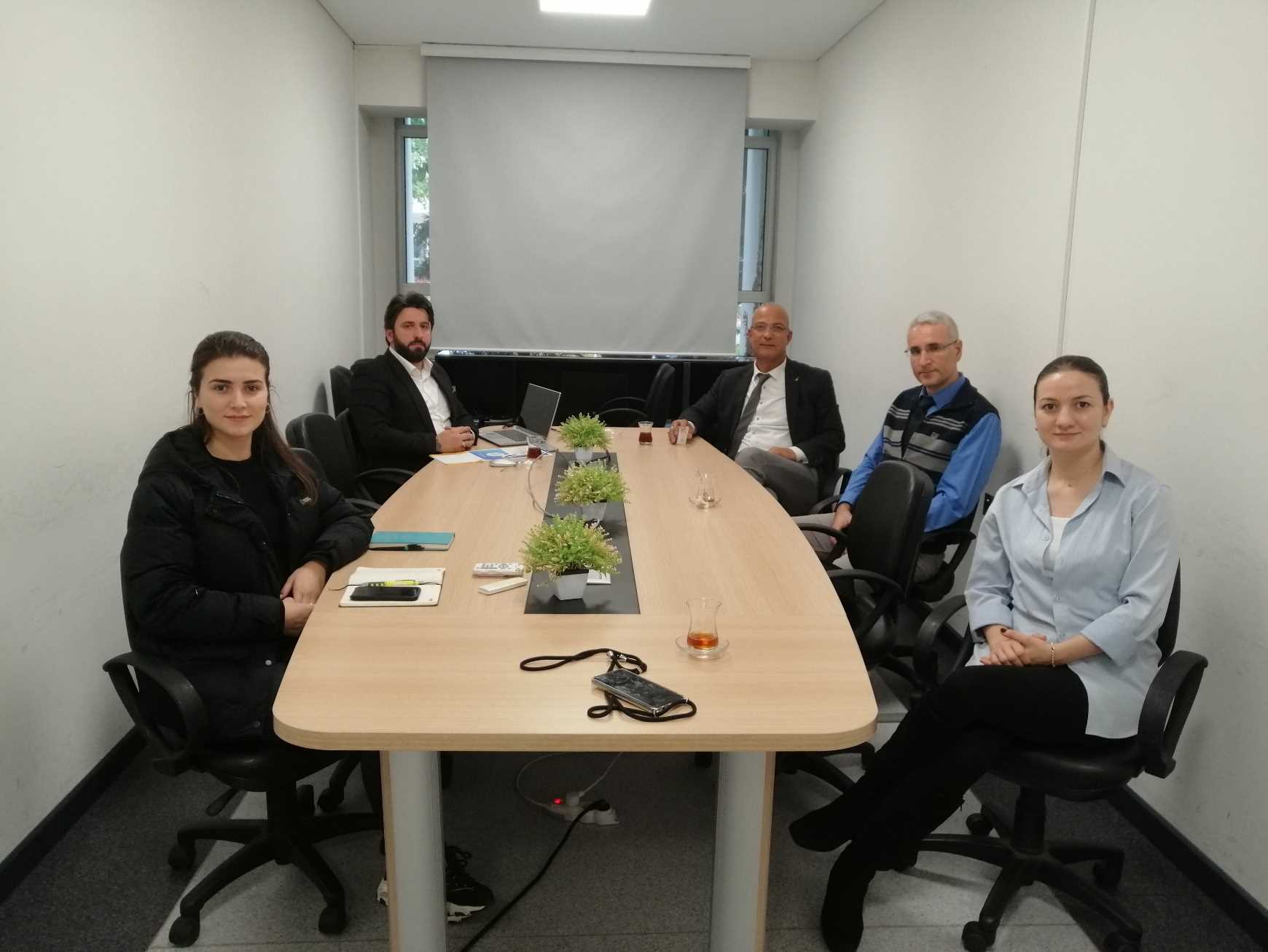 Ulusal / Uluslararası Etkinliklere Katılım
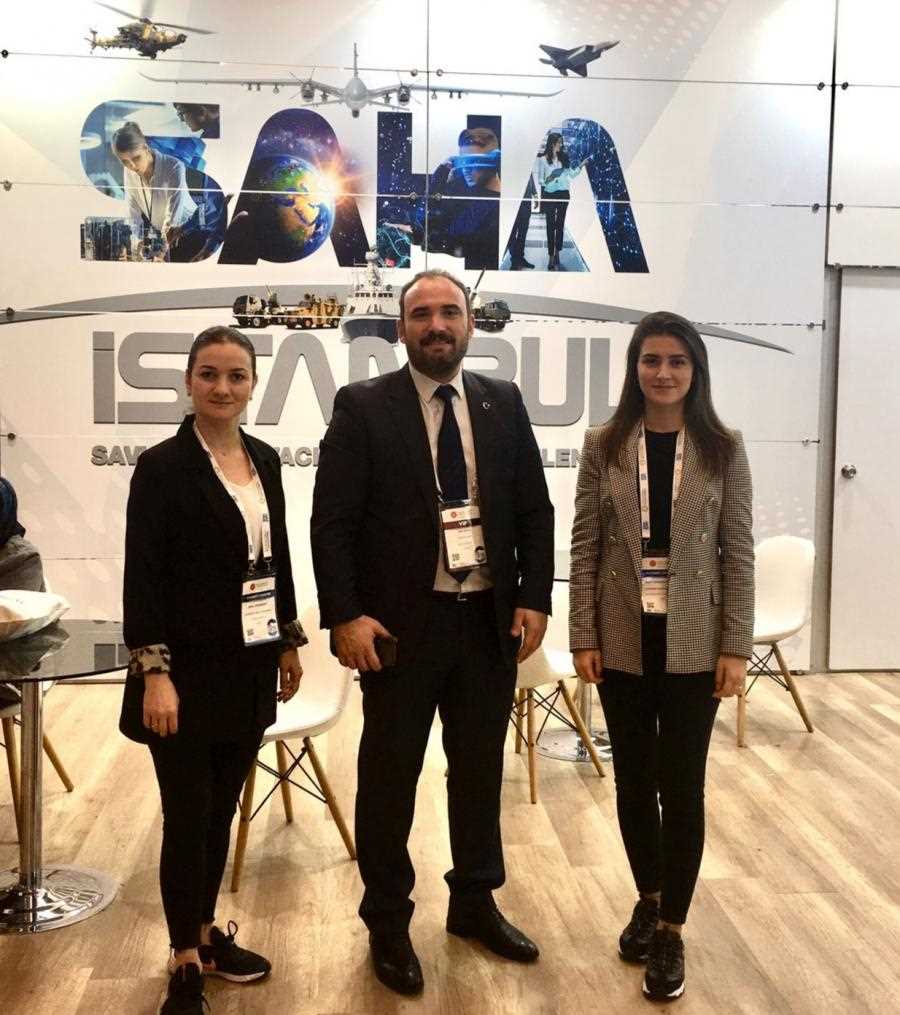 Üniversite Sanayi İşbirliği faaliyetleri kapsamında ulusal ve uluslararası fuar, etkinlik vb. organizasyonlara katılım sağlayarak yeni firmalar ile tanışmak, etki alanını genişletmek ve ekosistemini güçlendirmek 

4. Savunma Sanayii Buluşmaları  
SAHA İstanbul Savunma Havacılık ve Uzay Fuarı 
USİMP Ulusal Patent Fuarı ve Üniversite Sanayi İş Birliği Ulusal Kongresi 
Uluslararası Madencilik, Tünel İnşa, Makine Ekip. ve İş Mak. Fuarı
Modül 3

Üniversite Sanayi İşbirliği Hizmetleri
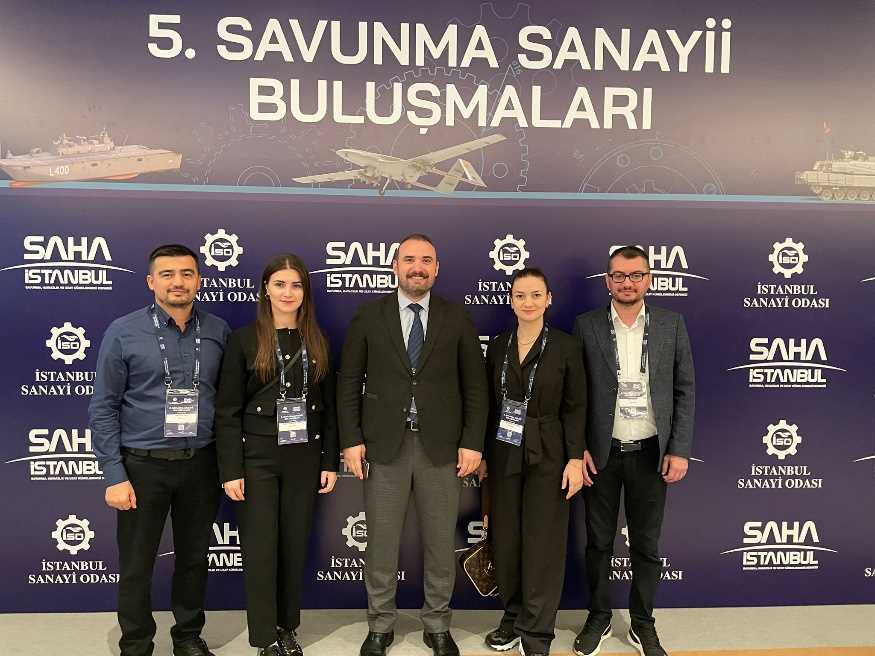 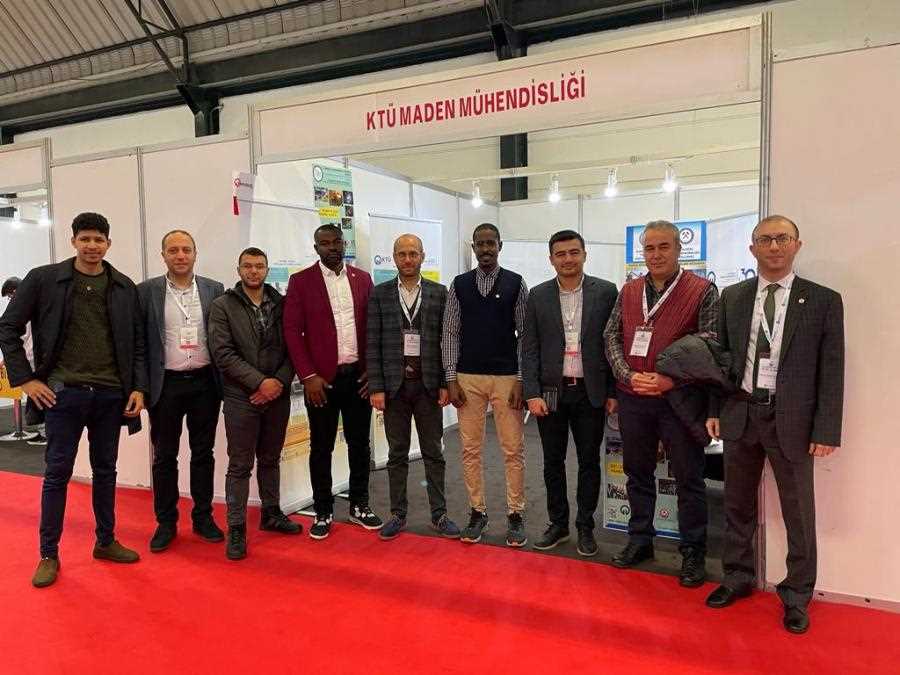 Sanayi İhtiyaç Analizi Oluşturulması ve Firmalara Özel Katalog Çalışmaları
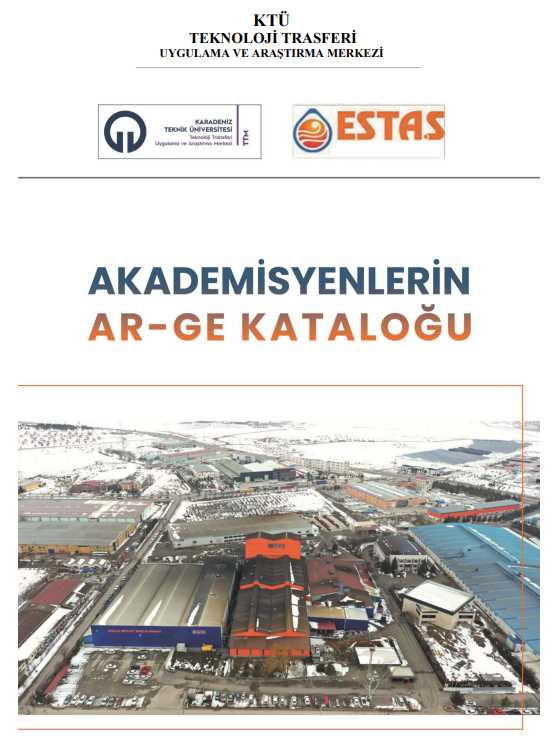 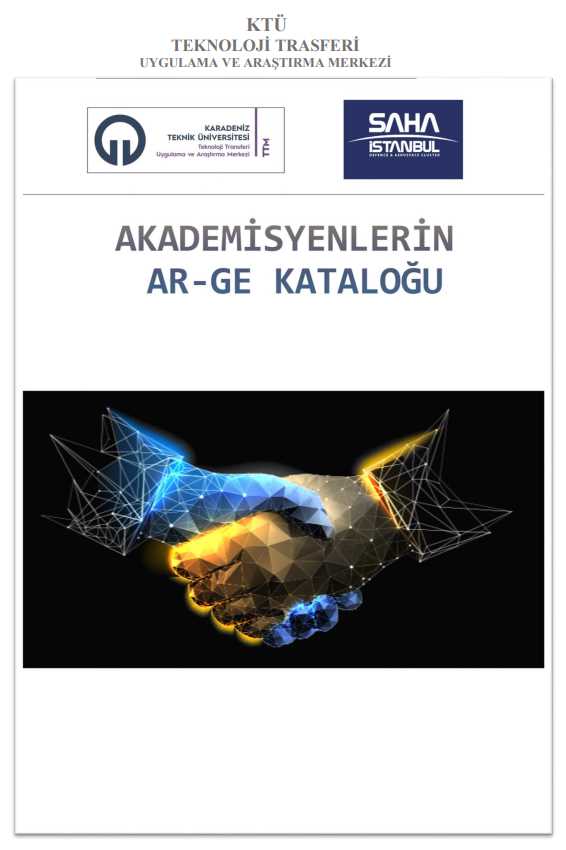 Firma ziyaretleri/görüşmeleri sonucunda firmaların AR-GE ihtiyaçları doğrultusunda üniversite bünyesinde çalışma yürüten akademisyenlerin, ilgili alanlarda üniversite bünyesinde yer alan patentlerin ve Trabzon Teknokent A.Ş. bünyesinde faaliyet yürüten startup firmalarının bilgilerini içeren ve firma özelinde hazırlanan akademisyen katalog çalışmaları yapılmaktadır.
Modül 3

Üniversite Sanayi İşbirliği Hizmetleri
Bilgilendirme Faaliyetleri
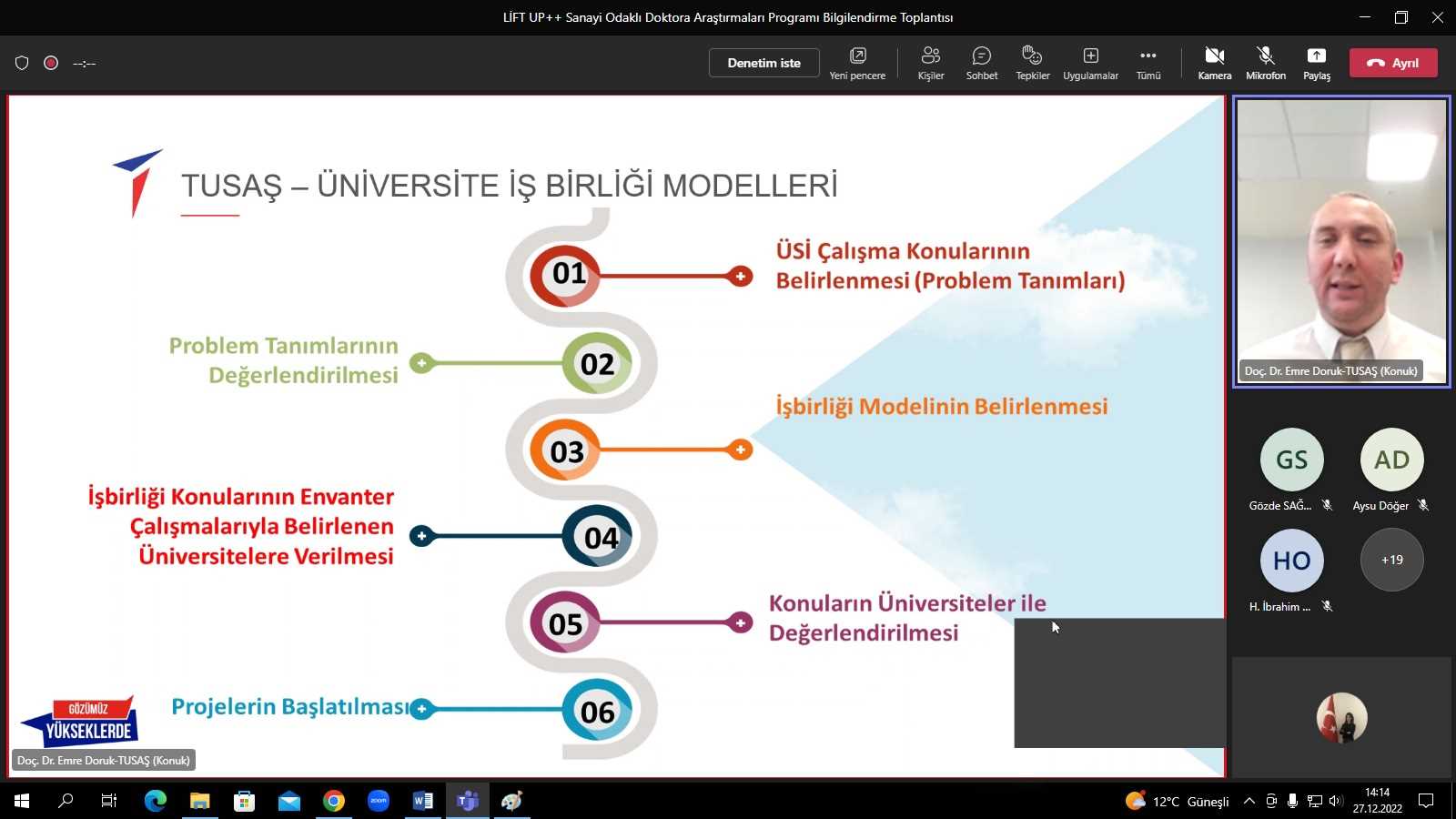 Sanayi odaklı Ar-Ge proje çağrılarının takip edilmesi (TÜBİTAK, KOSGEB, TUSAŞ vb.) ve bunların ilgili taraflara iletilmesi konusunda faaliyetler yürütülmektedir.
Tematik Tasarım Yarışmaları
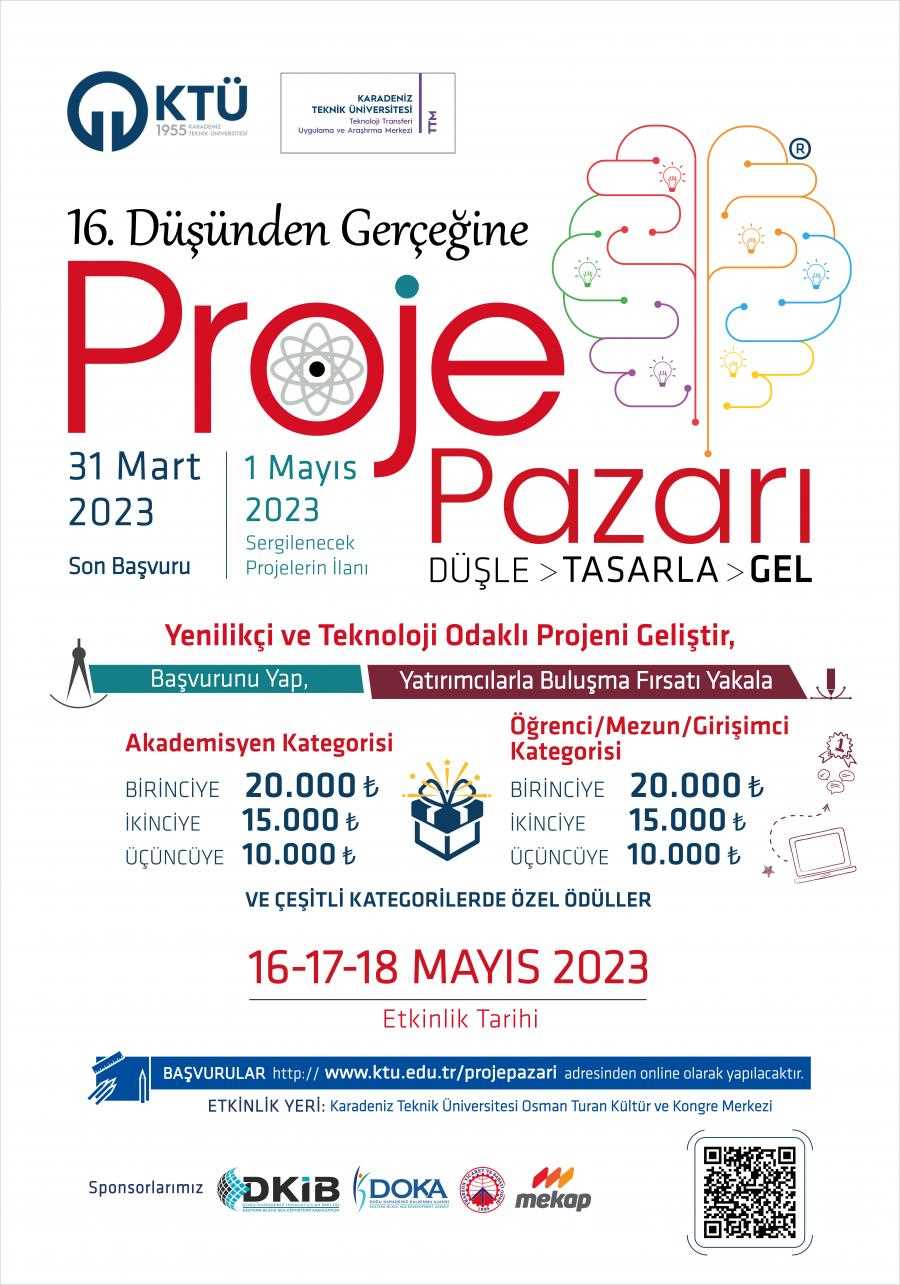 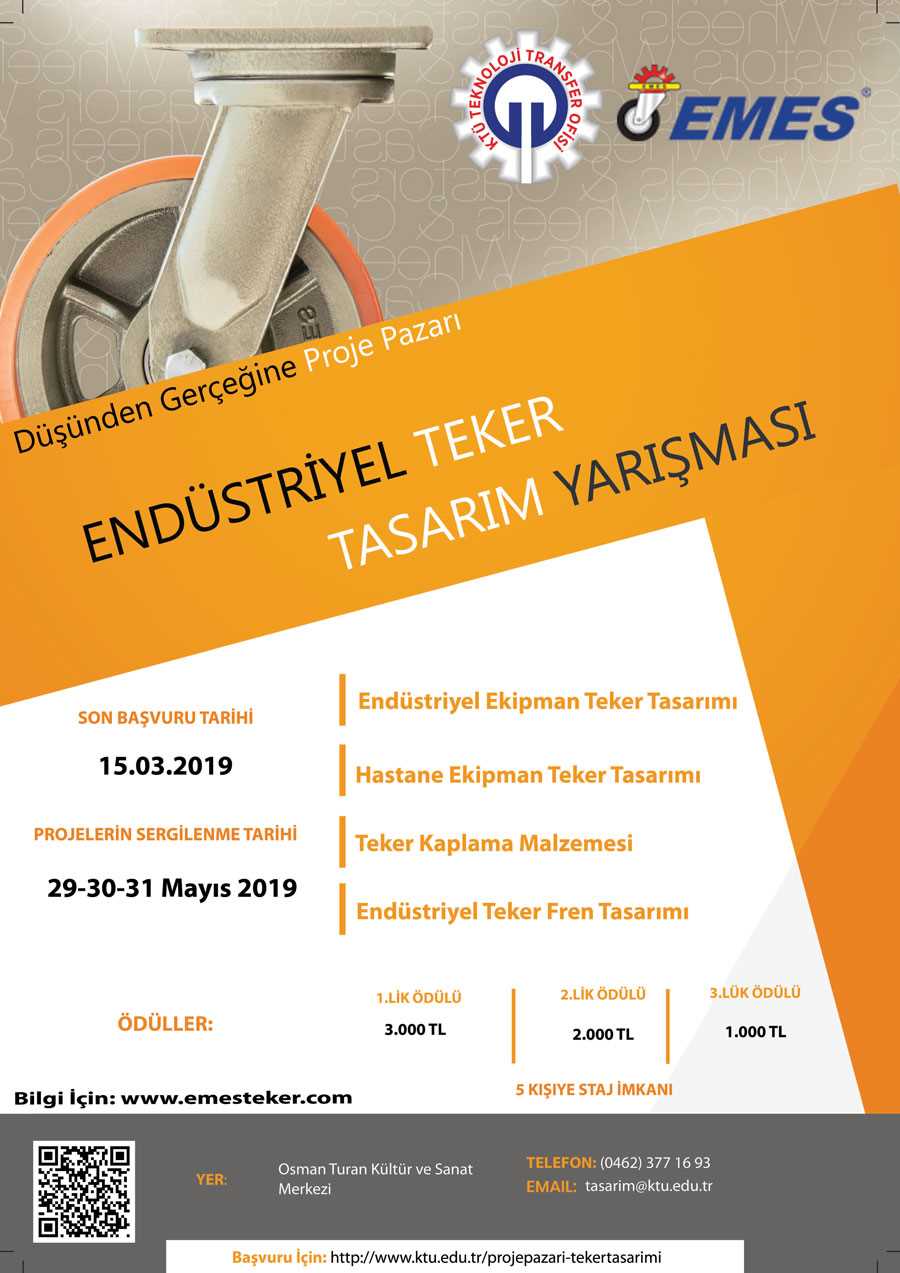 Her yıl geleneksel olarak düzenlenen «Düşünden Gerçeğine Proje Pazarı» etkinliği kapsamında firmalar için firmalara özel butik tasarım yarışmaları düzenlenmektedir. Firmanın ilgili olduğu alanda proje ve tasarım çağrılarına çıkılmakta ulusal ve uluslararası alanda projeler toplanarak değerlendirilmesi için firmaya sunulmaktadır.
Modül 3

Üniversite Sanayi İşbirliği Hizmetleri
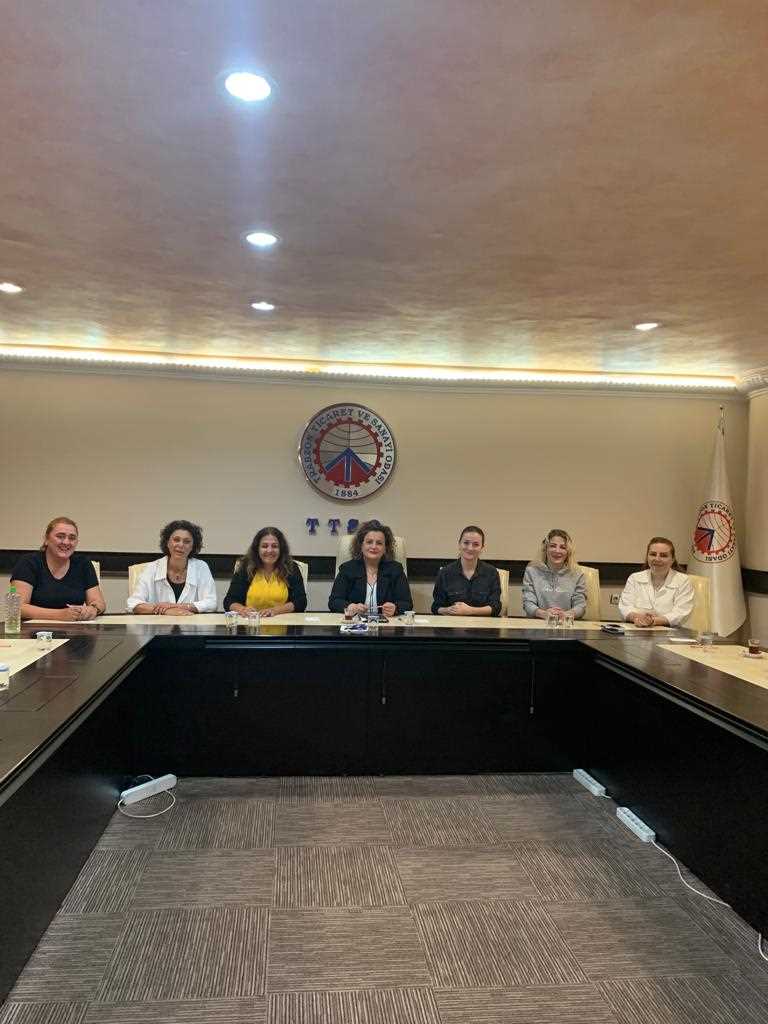 Şehir ve Bölge TTO’su Kapsamındaki Faaliyetler
Trabzon Sanayi ve Teknoloji İşbirliği Kurulu (SANTEK) 
TOBB Trabzon İl Kadın Girişimciler Kurulu
Ar-Ge, Tasarım ve Test Merkezi Kurulumu Desteği
Ar-Ge’yi sürdürebilir hale getirmek ve Ar-Ge yapmayı teşvik etmek amacı ile uygun olan firmaların Sanayi Bakanlığı üzerinden Ar-Ge ve Tasarım Merkezi tescili alması amacıyla hazırlık sürecinde ve yürütümesi aşamasında destek hizmetleri verilmektedir

KTÜ TTM Desteğiyle Kurulumu Gerçekleştirilen Ar-Ge ve Tasarım Merkezleri
ÇOLAKOĞLU MAKİNA AR-GE MERKEZİ (2018)
MEKAP TEST MERKEZİ (2018)
TİSAŞ AR-GE MERKEZİ (2019)
SBS BİO AR-GE MERKEZİ (2020)
VEZİRKÖPRÜ AR-GE MERKEZİ (2023)
Modül 3

Üniversite Sanayi İşbirliği Hizmetleri
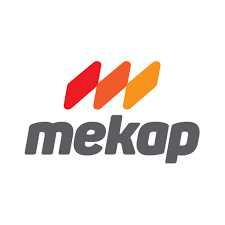 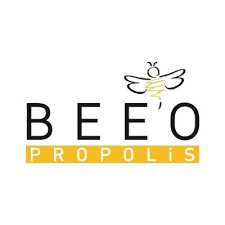 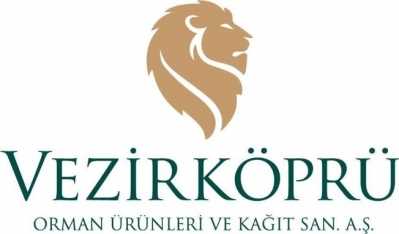 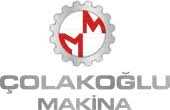 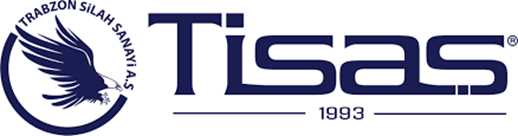 AKTİF ÇALIŞILAN BAZI FİRMALAR
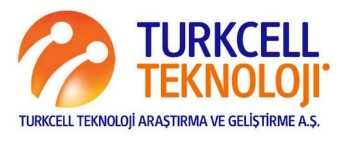 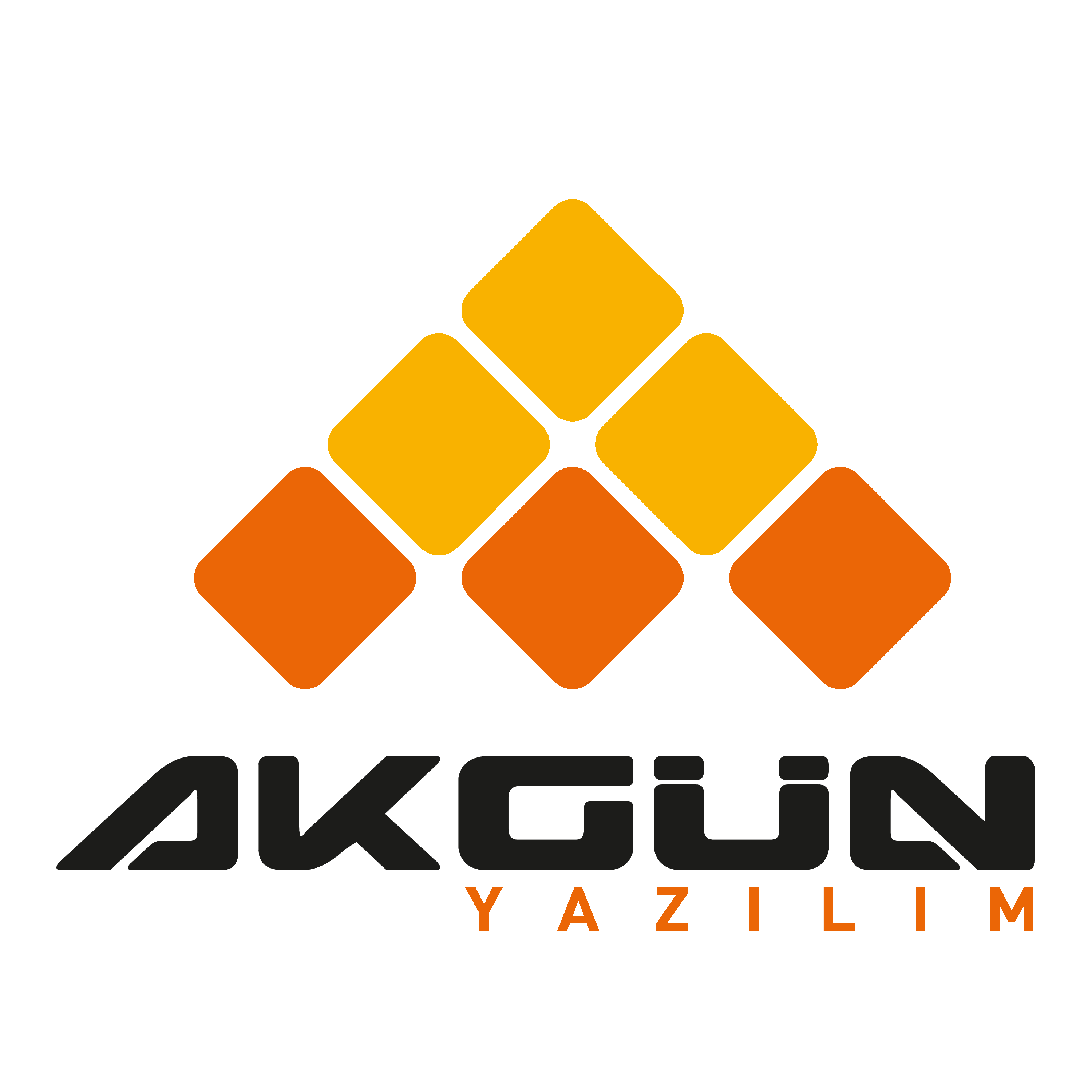 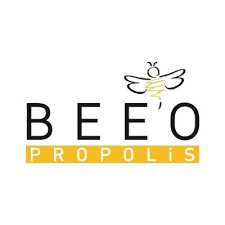 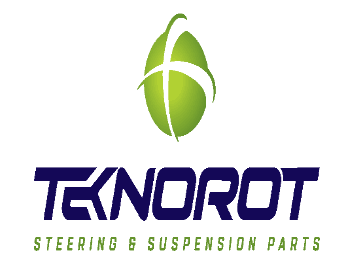 Modül 3

Üniversite Sanayi İşbirliği Hizmetleri
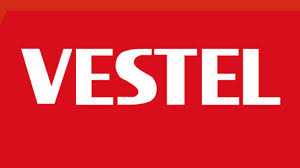 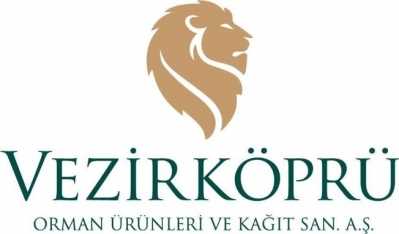 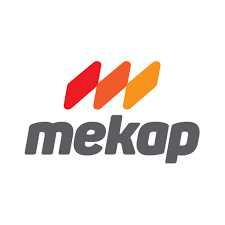 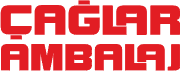 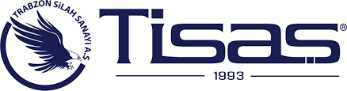 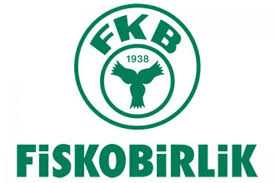 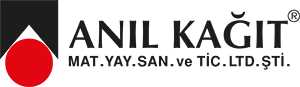 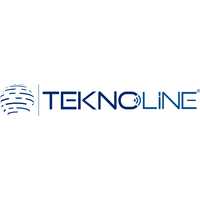 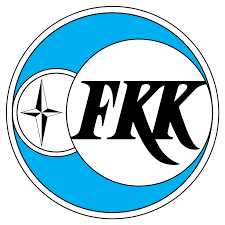 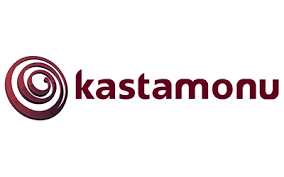 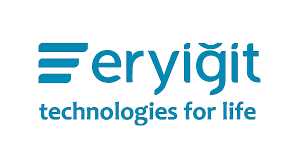 DIŞ PAYDAŞLAR
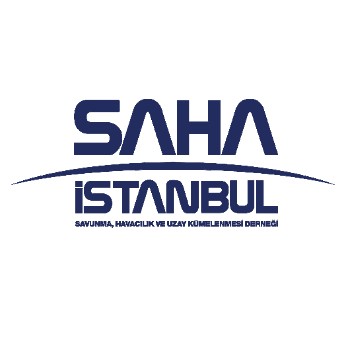 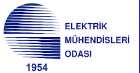 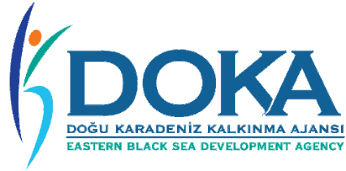 Modül 3

Üniversite Sanayi İşbirliği Hizmetleri
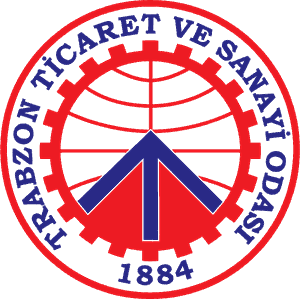 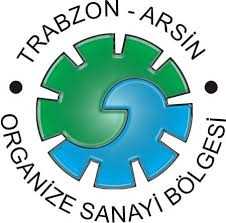 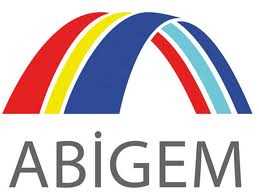 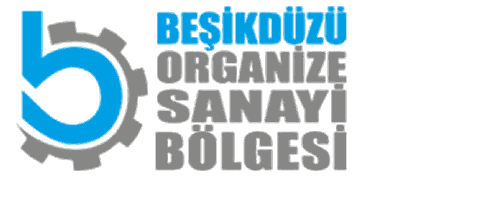 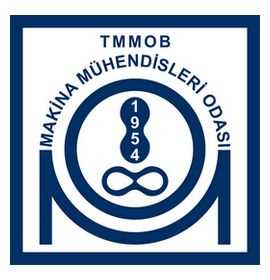 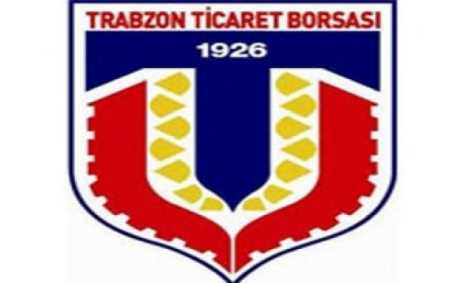 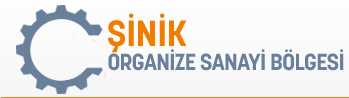 Modül 3

Üniversite Sanayi İşbirliği Hizmetleri
Modül 3

Fakülte Bazlı
Veriler

2023
Fikri Sınai Mülkiyet Hakları (FSMH) Yönetimi ve Lisanslama Hizmetleri
Hizmetler
KTÜ’nün ve Araştırmacılarının FSMH Portföy Hacminin Belirlenmesi 
Akademik Yayınlar/Çalışmaların Hukuksal Koruma Yöntemleriyle FSMH Süreçlerinin Yönetilmesi (Başvuru & Tescil & Koruma) 
Patent/ Faydalı Model Ticarileştirilme, Lisanslama ve Değerleme Süreçlerinin Yönetilmesi
Akademik Dünyanın FSMH alanında Farkındalığını Arttırmaya Yönelik Bilgilendirme Hizmetleri
Ulusal ve Uluslararası Platformlarda Üniversiteyi FSMH Protokollerine Uygun Temsil
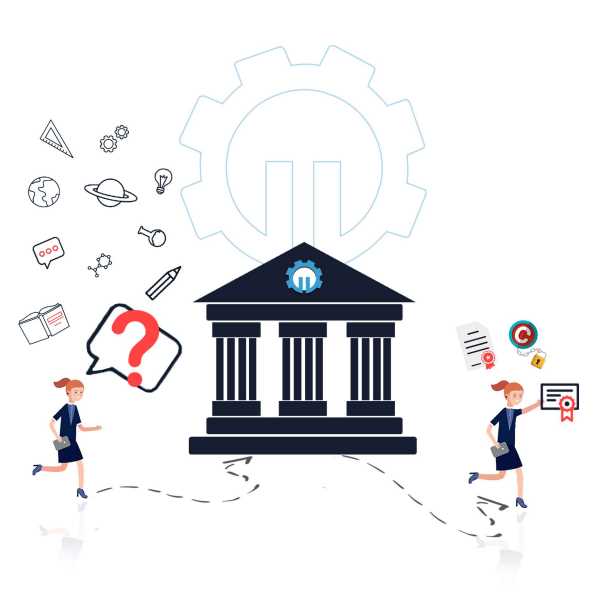 Modül 4 

Fikri Sınai Mülkiyet Hakları (FSMH) Yönetimi ve Lisanslama Hizmetleri
Bilgilendirme ve Duyuru Faaliyetleri
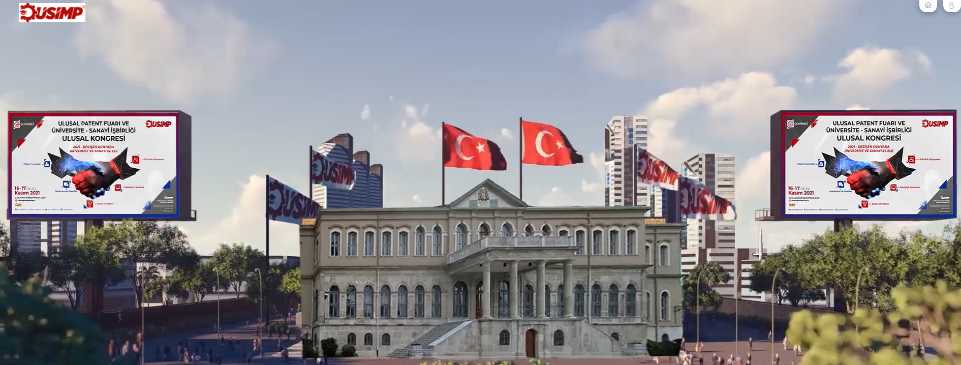 Fikri Sınai Mülkiye Hakları ile ilgili bilgilendirme  ve farkındalık yaratılması amacıyla etkin araçların kullanılmasına yönelik
Afiş ve Broşürler
Başvuru Yol Haritası
Patent Eğitim Dokümanları
Her Bölüm Özelinde Buluş Bildirim Formları
Her Bölüm Özelinde Sunum Formları
Dünyadaki Gerçek Patentli Teknoloji Hikayelerini Paylaşma
Modül 4 

Fikri Sınai Mülkiyet Hakları (FSMH) Yönetimi ve Lisanslama Hizmetleri
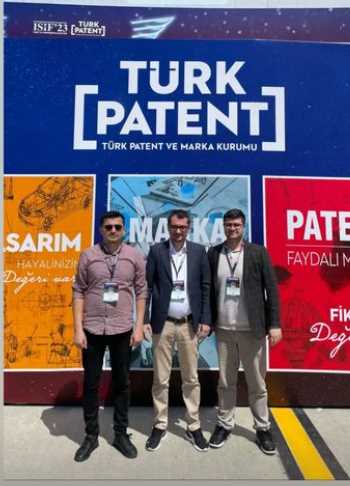 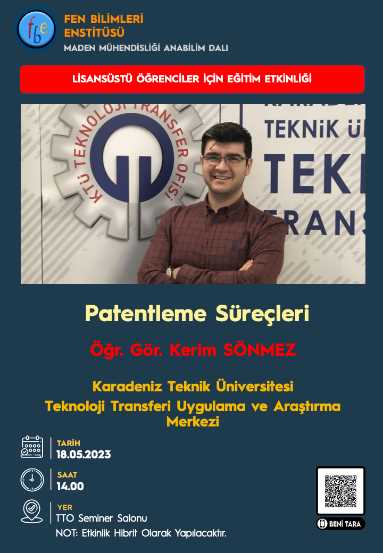 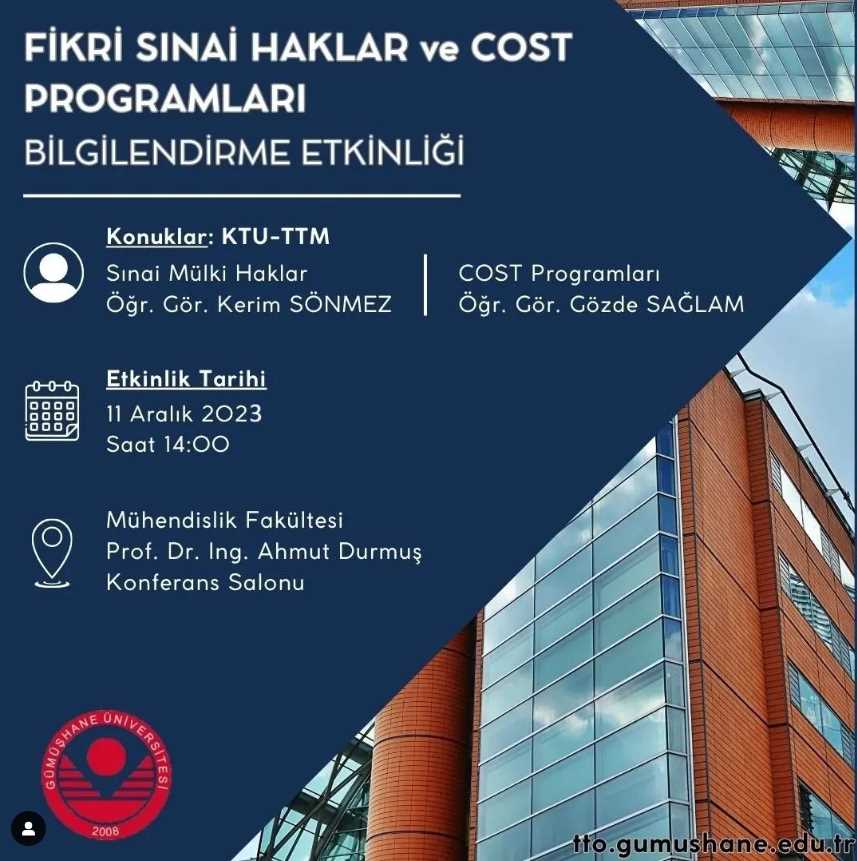 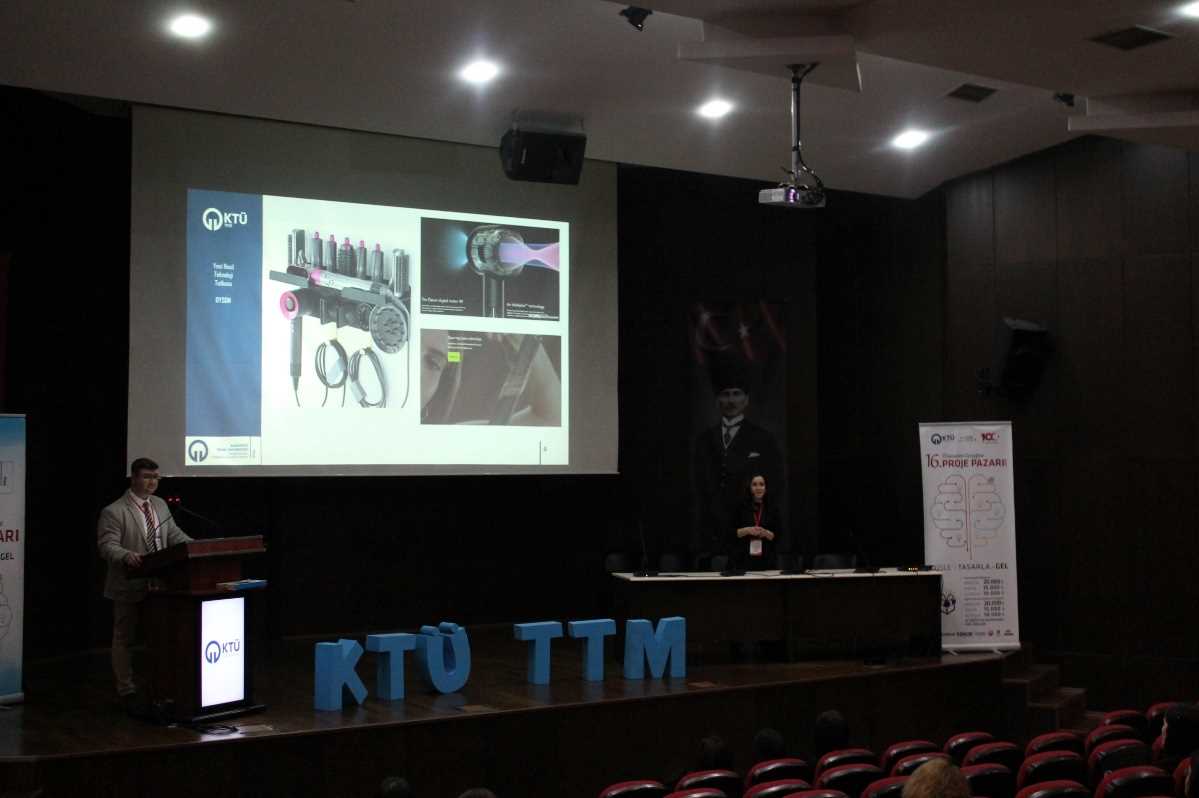 Eğitim Faaliyetleri
Amaç ~ Bireysel Patent Tarama Kabiliyetinin Geliştirilmesi
Lisans, Lisansüstü, Akademi ve Dış paydaşlar özelinde yeni ve inovatif çalışmalarını bireysel tarama yöntemiyle güncelliğini takip edebilen buluşçu ekosisteminin güçlendirilmesi amacıyla eğitim ve seminerlerin düzenlenmesi

Bölümler Özelinde Eğitimler
Düşünden Gerçeğine Proje Pazarı Eğitimleri
Sanayicilere Özel Eğitimler
 1-1 Masa Başı Eğitimleri
Modül 4 

Fikri Sınai Mülkiyet Hakları (FSMH) Yönetimi ve Lisanslama Hizmetleri
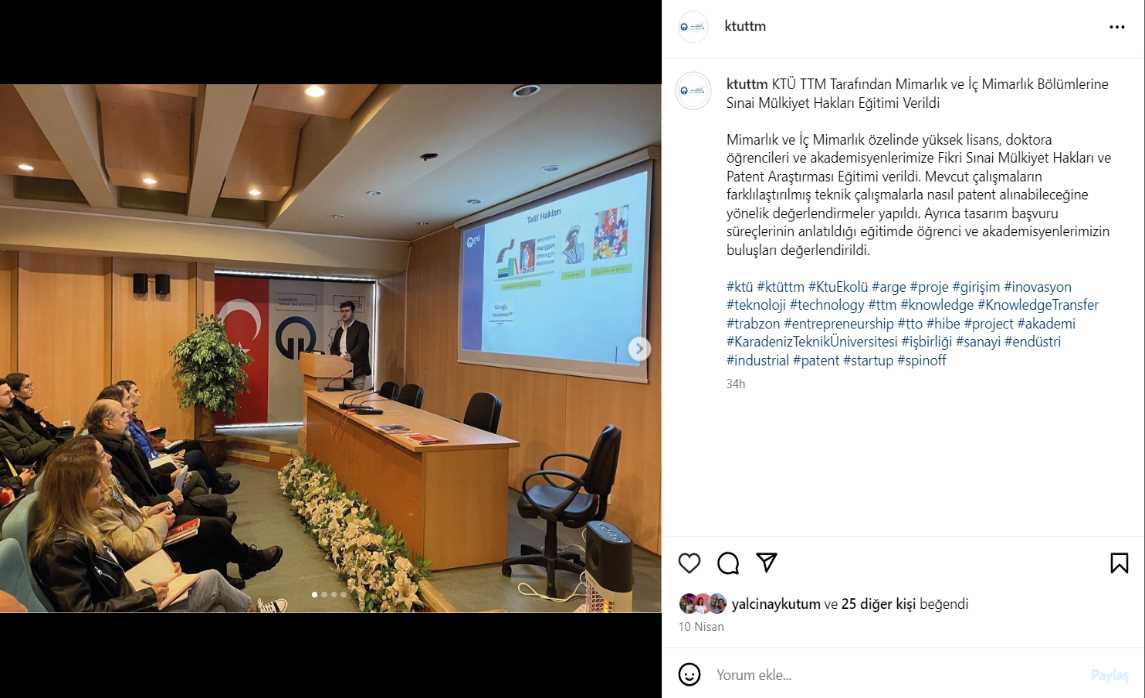 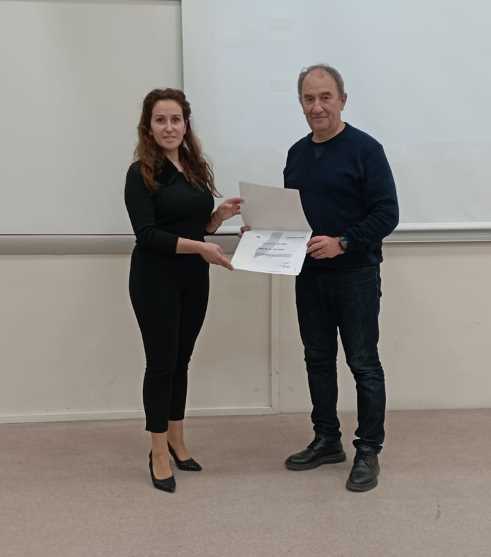 Patent information centres (PATLIB)
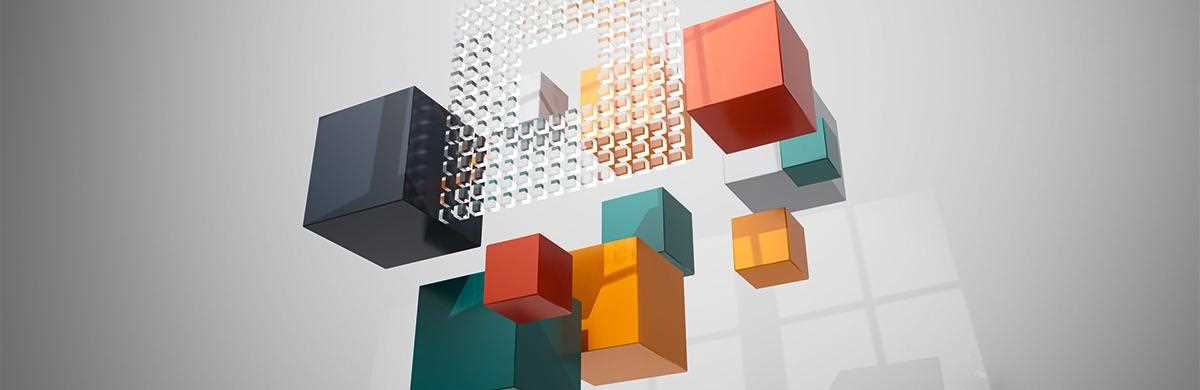 Modül 4 

Fikri Sınai Mülkiyet Hakları (FSMH) Yönetimi ve Lisanslama Hizmetleri
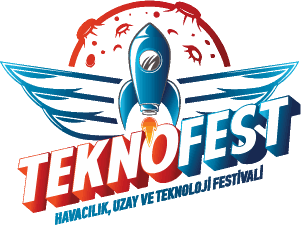 Ulusal & Uluslararası
Patent Günleri, Fuar vb. Etkinliklere Katılım
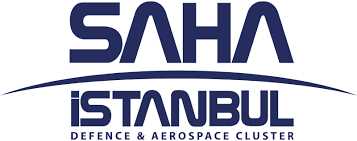 USİMP ~ Üniversite Sanayi İşbirliği Merkezleri Platformu
EPO ~ Avrupa Patent Ofisi
WIPO ~ Dünya Fikri Haklar Örgütü
EPO PATLIB ~ Avrupa Patent Ofisi Patent Bilgi Birimi *KTÜ olarak 322 Merkezden Biriyiz.
TEKNOFEST ~ Patent Portföy İşbirlikleri , Milli Teknoloji Hamlesiyle Yerli Teknolojilerin Ödül Alması
SAHA EXPO ~ KTÜ Tabanlı Yerli ve Patentli teknolojilerin Ulusal Tanınırlığının Arttırılması

Patent ekosistemini destekleyen topluluklar tarafından global düzeyde patent yönetiminin ve farkındalığının arttırılmasına yönelik düzenlenen organizasyonlara 
Katılım 
Patent Portföyü Paylaşılması
Ticarileştirme ve Lisanslama İşbirlikleri
Üniversitemizin 
FSMH Politikasının Oluşturulması ve Yürütülmesi
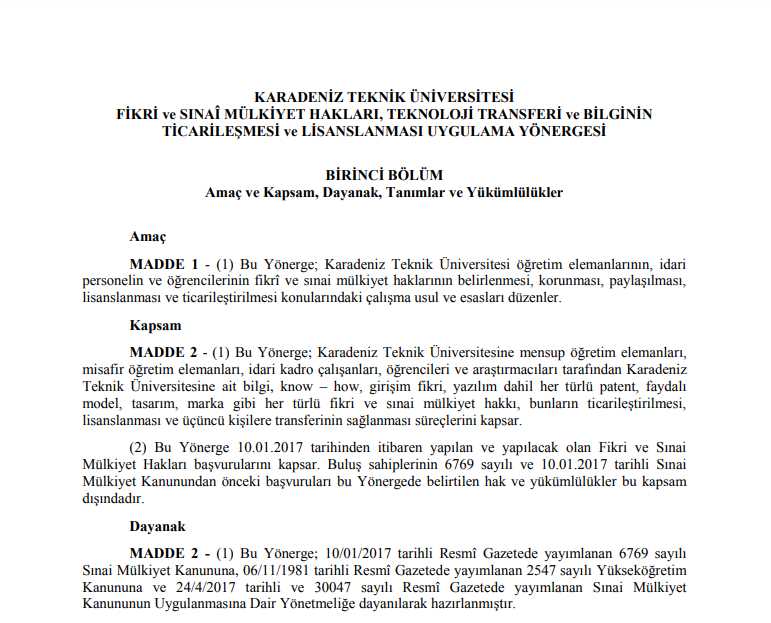 Rektörlük bünyesinde 04.10.2013 tarihli senato kararı ile kurulan Fikri Sınai Mülkiyet Hakları komisyonu tarafından üniversitemizin standardize edilen FSMH Politikası
Tüm ulusal ve uluslararası başvuru, tescil, koruma süreleri, buluş niteliği gibi detaylı bilgileri içeren politika esaslı çalışma disiplinini benimsenmesi
Modül 4 

Fikri Sınai Mülkiyet Hakları (FSMH) Yönetimi ve Lisanslama Hizmetleri
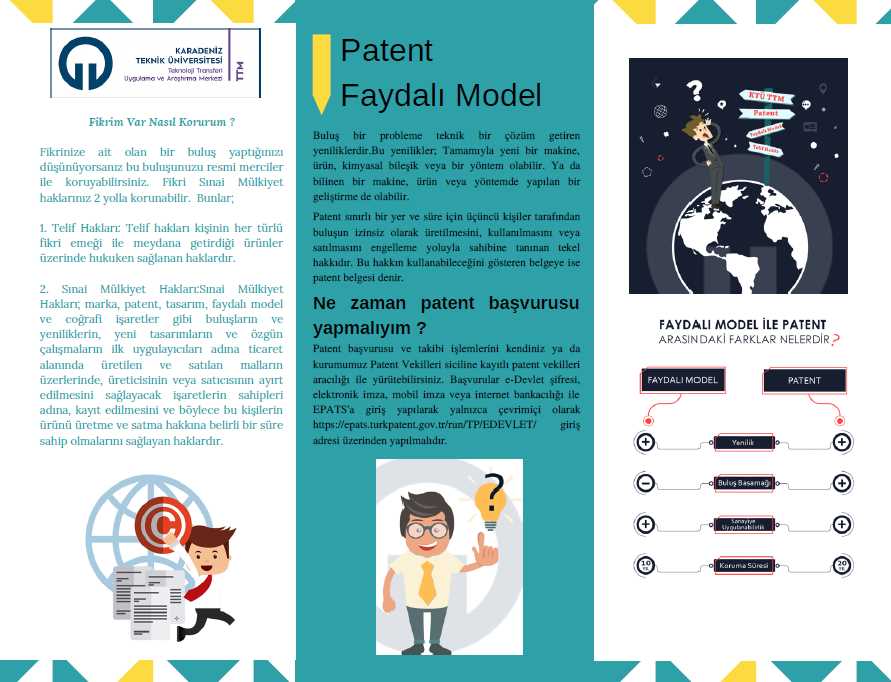 Buluşçu seviyesinde
FSMH Politikasının Uygulanabilirliğini Kolaylaştırmak 
Amacıyla 
Kolay Başvuru Yöntemlerine İlişkin Başvuru Broşürleri 
Basılı / Online olarak hazırlanmıştır.
Modül 4 

Fikri Sınai Mülkiyet Hakları (FSMH) Yönetimi ve Lisanslama Hizmetleri
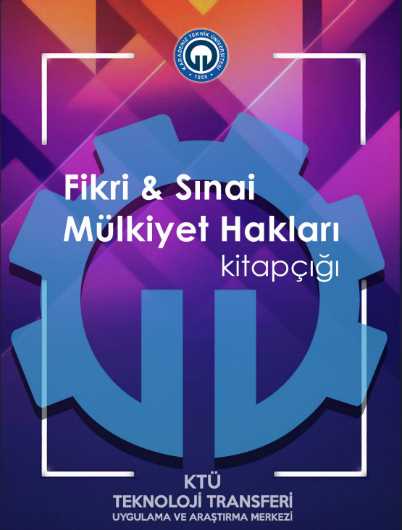 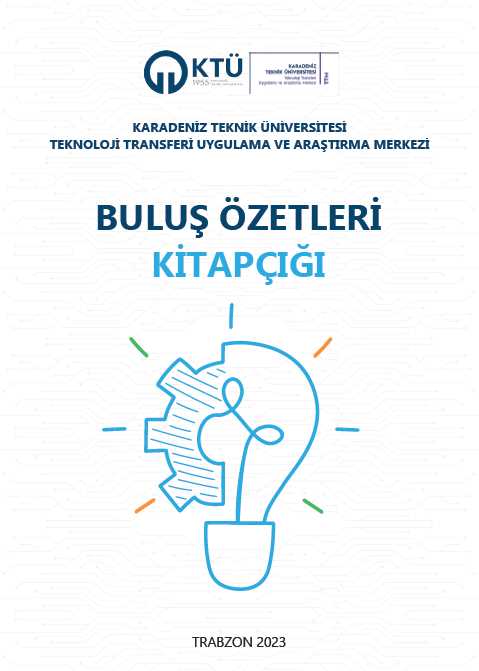 KTÜ Patent Portföyü
Ulusal ve Uluslararası Organizasyonlar 
tarafından düzenlenen 
Patent Meet, 
Patent Demoday, 
Patent Lisanslama, 
Patent Ödülleri’nde 
hızlı aksiyon almak amacıyla üniversitemize ve akademisyenlerimize ait buluş detaylarını ve buluşun teknoloji alanlarının yer aldığı Patent Portföyünün Hazırlanması ve Güncellenmesi
FSMH Teknik Süreçleri
Destek Talebinde Bulunan Akademisyen, Sanayici veya Girişimcilerle;

Buluş Bildirimi Ön Değerlendirme Görüşmeleri
Patent/ Faydalı Model/ Tasarım Ön Araştırma Hizmetlerinin Sağlanması ve Buluş Patentlenebilirlik Değerlendirmesinin Yapılması
Ulusal veya Uluslararası Patent / Faydalı Model/ Tasarım Başvurusu Süreçlerinin Yürütülmesi
Tescil Süreçlerinde İdari ve Teknik destek sağlanması
Buluşun Ticari Potansiyelinin Belirlenmesi ~ Patent Değerleme  
Ticarileştirme Faaliyetleri kapsamında destek sağlanması ~ TÜBİTAK 1702 – Patent Tabanlı Teknoloji Transferi Destekleme Çağrısı
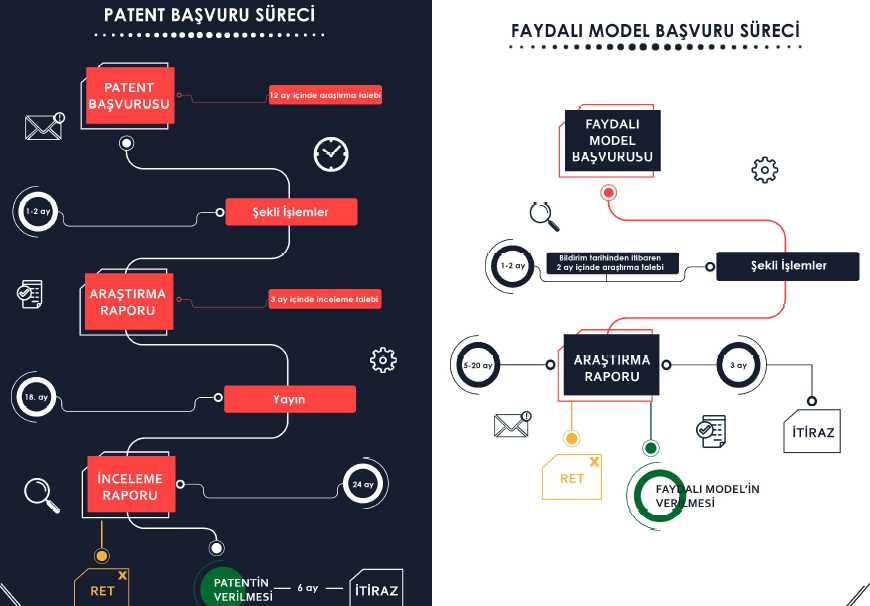 Modül 4 

Fikri Sınai Mülkiyet Hakları (FSMH) Yönetimi ve Lisanslama Hizmetleri
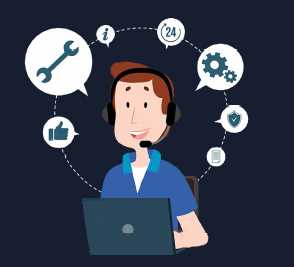 Kurum & Sanayi İşbirlikleri
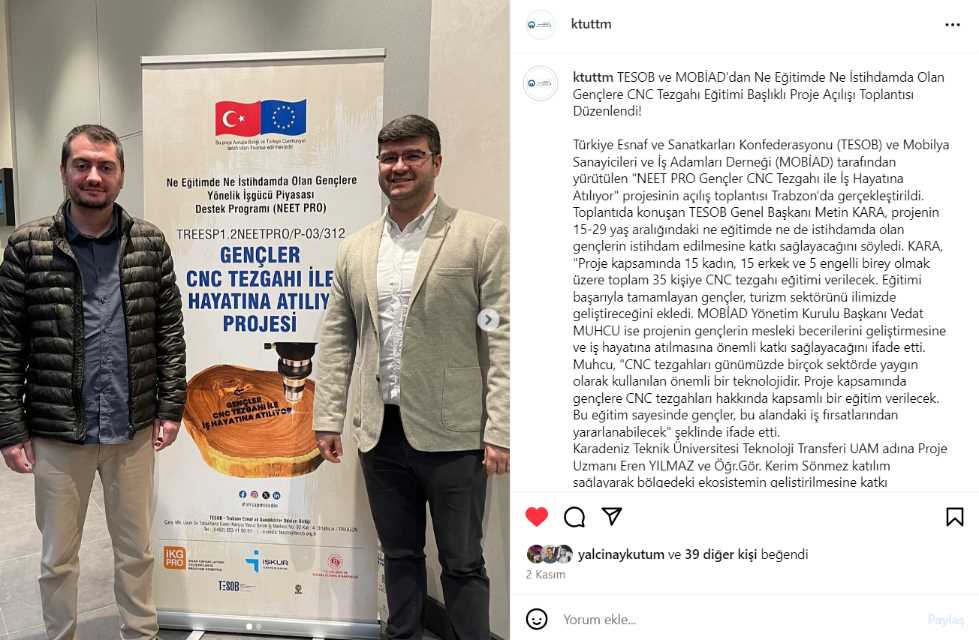 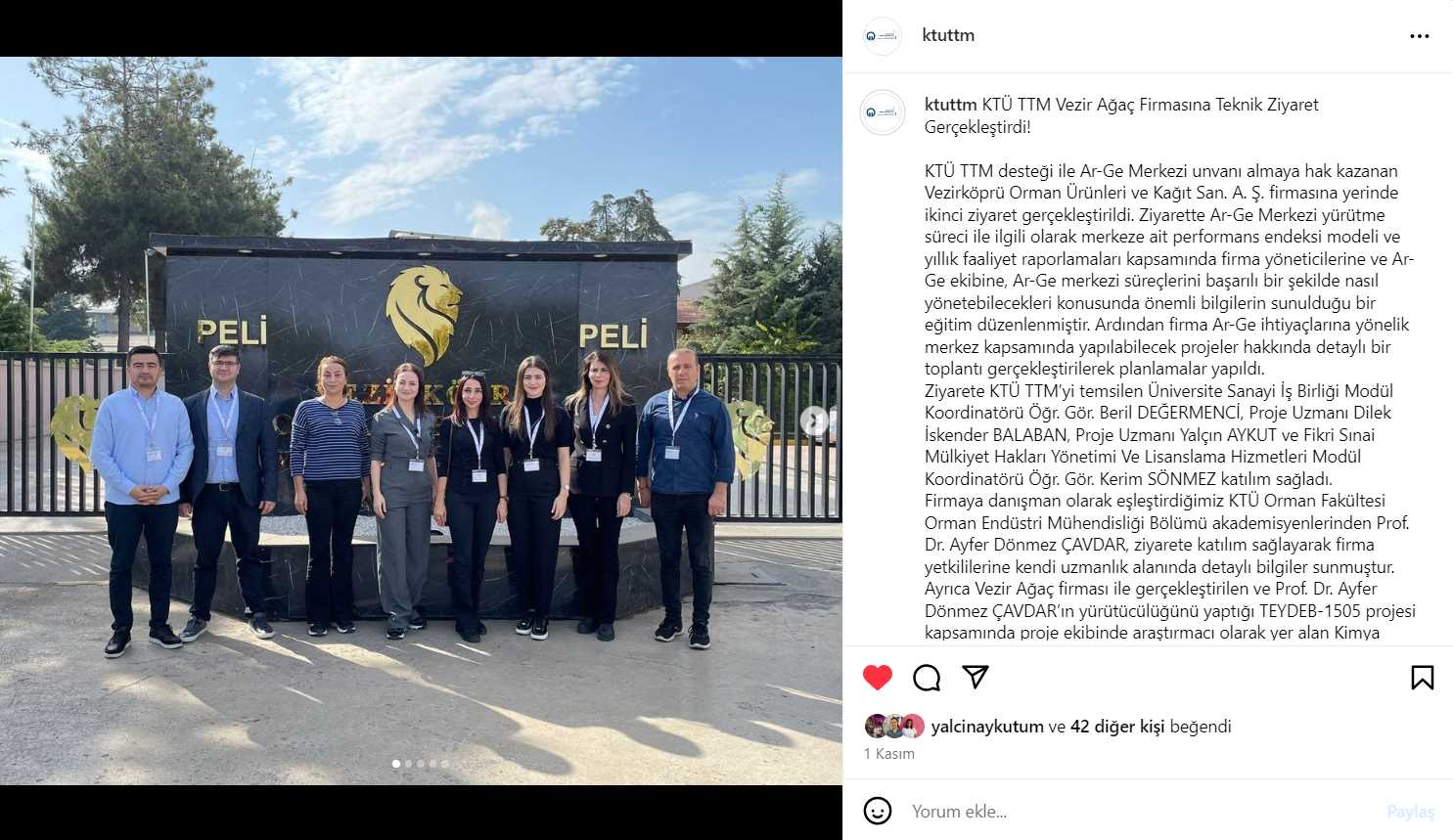 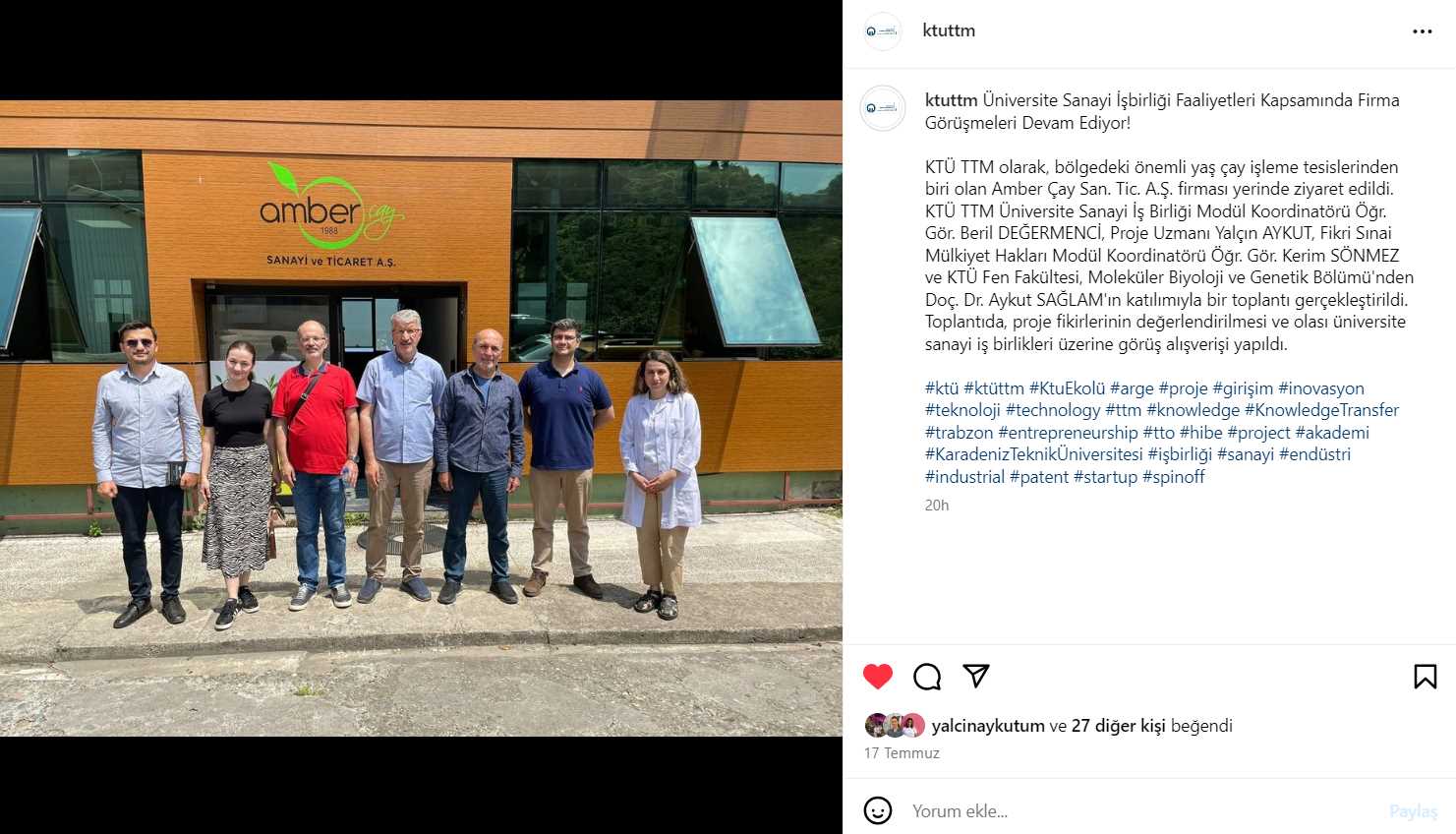 Modül 4 

Fikri Sınai Mülkiyet Hakları (FSMH) Yönetimi ve Lisanslama Hizmetleri
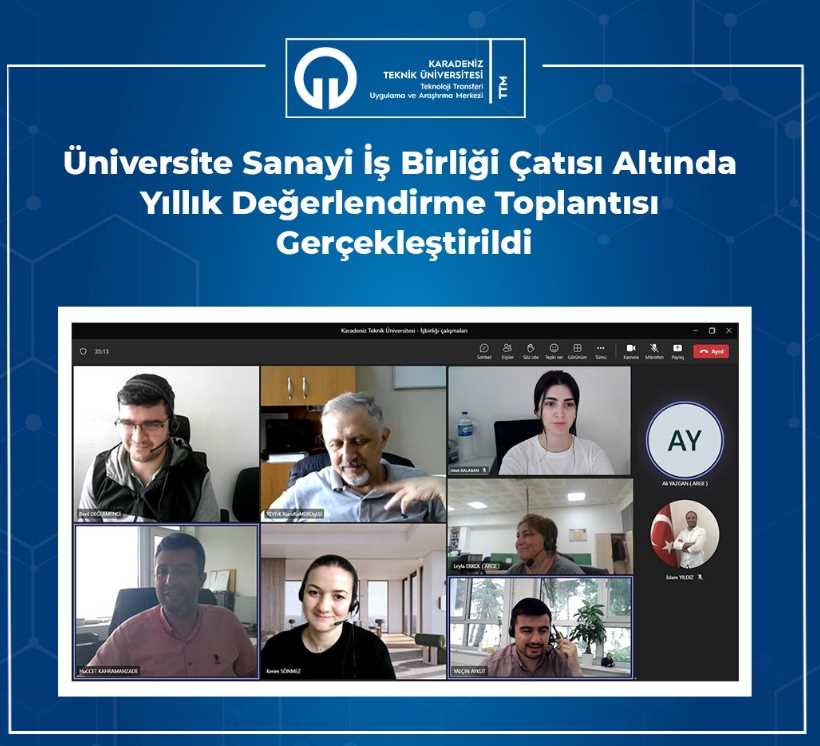 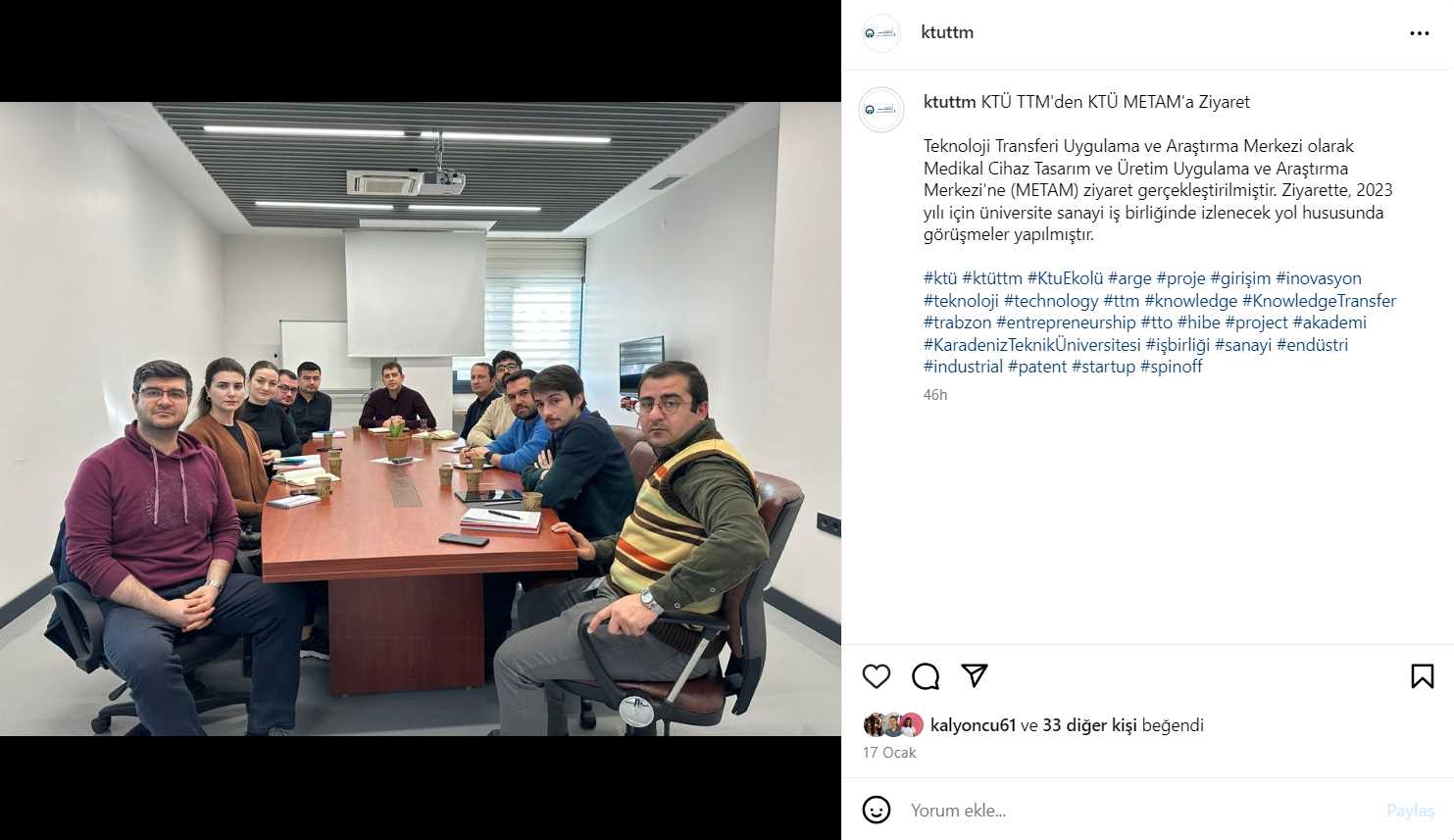 Modül 4 

Fikri Sınai Mülkiyet Hakları (FSMH) Yönetimi ve Lisanslama Hizmetleri

Performans Göstergeleri
Modül 4

Fakülte Bazlı
Veriler

2023
Girişimcilik ve Şirketleşme Hizmetleri
Amaçlanan
Ön lisans, lisans ve lisansüstü öğrencilerine, araştırmacılara ve akademisyenlere girişimcilik olgusu aşılanarak mevcut fırsatlara yönlendirilmesi,
Girişimcilik ve şirketleşme konularında girişimcilere danışmanlık ve mentorluk hizmetlerinin sağlanması,
Girişimcilik ve şirketleşme destekleri, 
Teşvik programları hakkında seminerlerin ve eğitimlerin düzenlenmesi, 
Ar-Ge ve inovasyon günlerinin düzenlenmesi,
Girişimcilik yarışmalarının düzenlenmesi.
Modül 5 

Girişimcilik ve Şirketleşme Hizmetleri
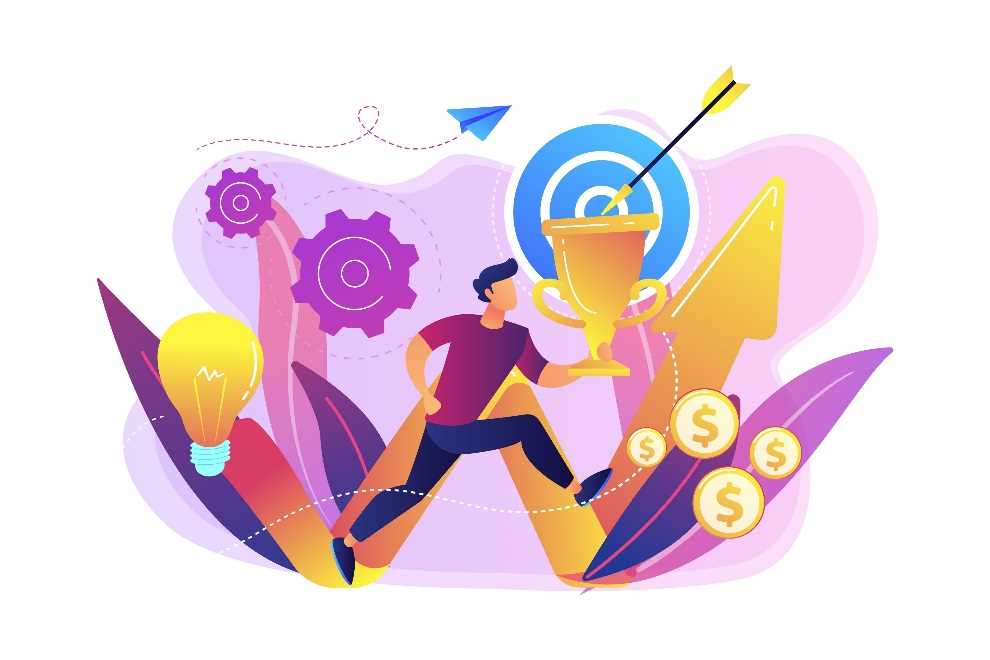 Hizmetler
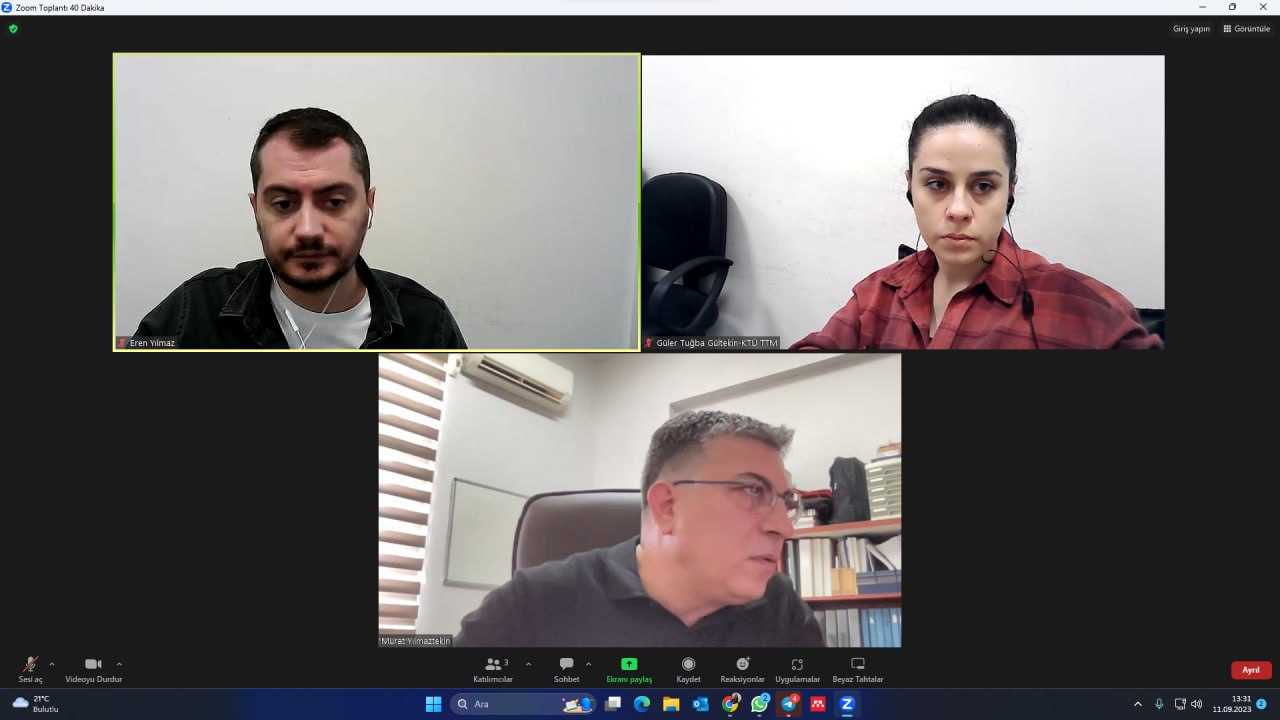 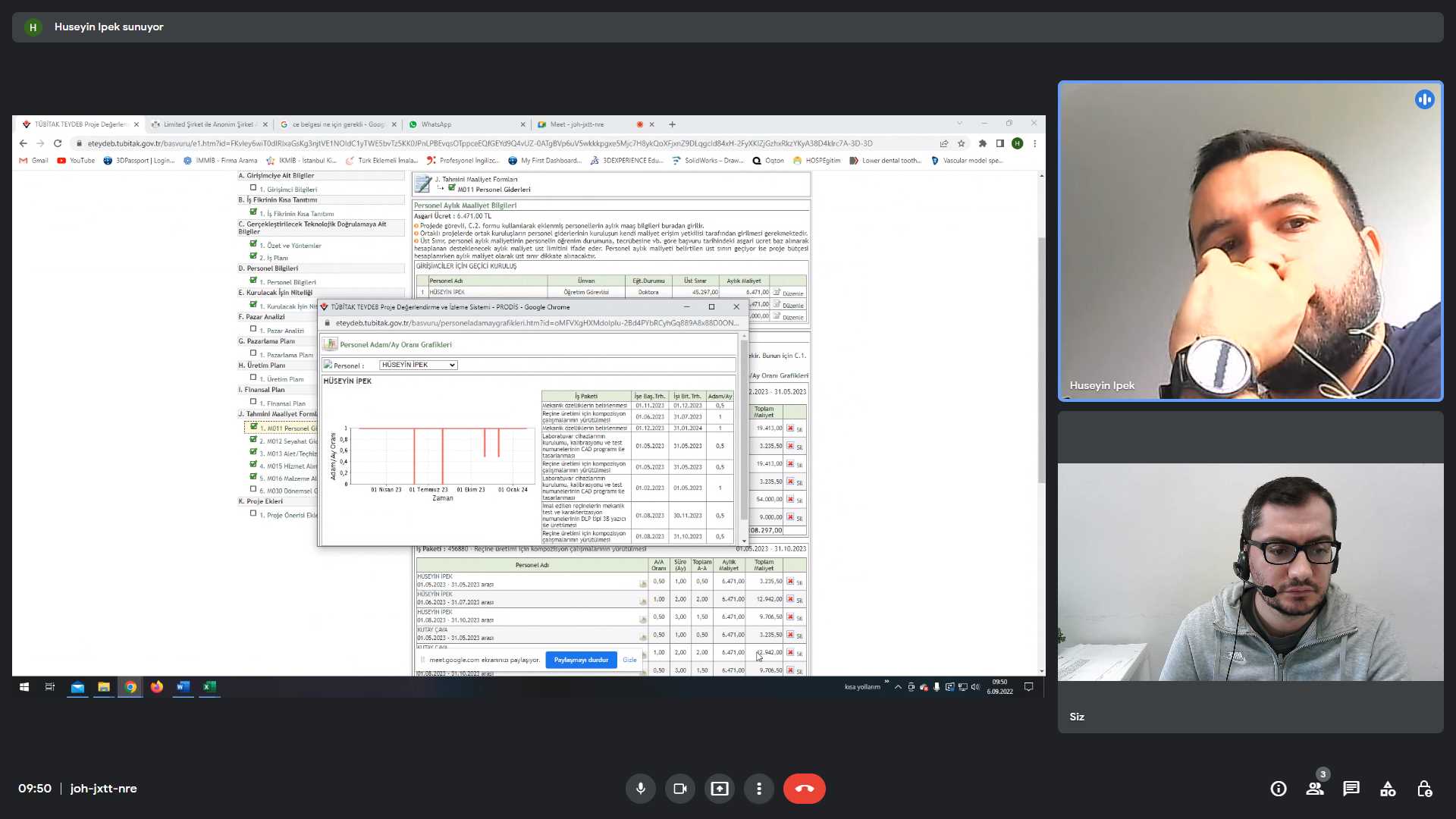 Ön Kuluçka / Hızlandırıcı Faaliyetleri
Girişimcilik Yarışmaları
Girişimci-Yatırımcı Görüşmeleri
TÜBİTAK 1512 BİGG UK
Girişimcilik Eğitimleri
Şirket Kurma Eğitimi
Kanvas İş Modeli Eğitimi
İş Planı Hazırlama Eğitimi
İş Geliştirme ve Pazarlama Eğitimi
Rekabet Analizi Eğitimi
Finansal Kaynaklara Erişim Eğitimi
Etkili Sunum ve Yatırımcı Sunumu Eğitimleri
Modül 5 

Girişimcilik ve Şirketleşme Hizmetleri
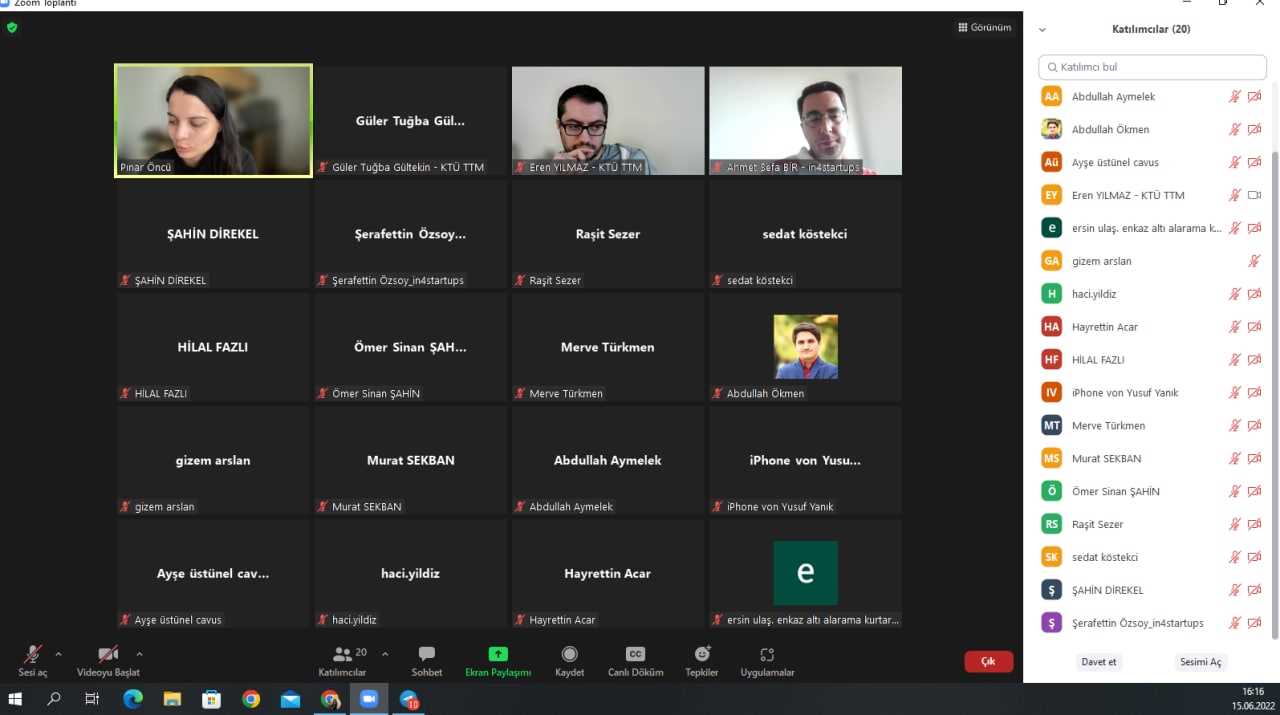 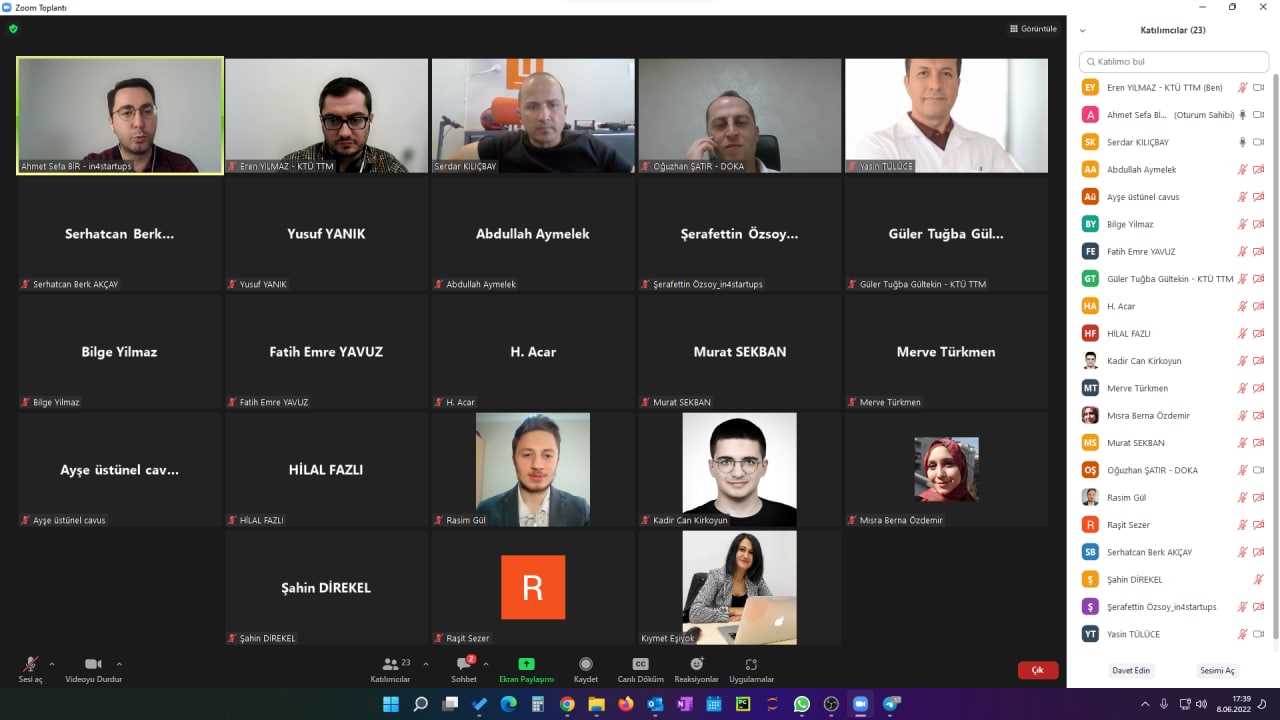 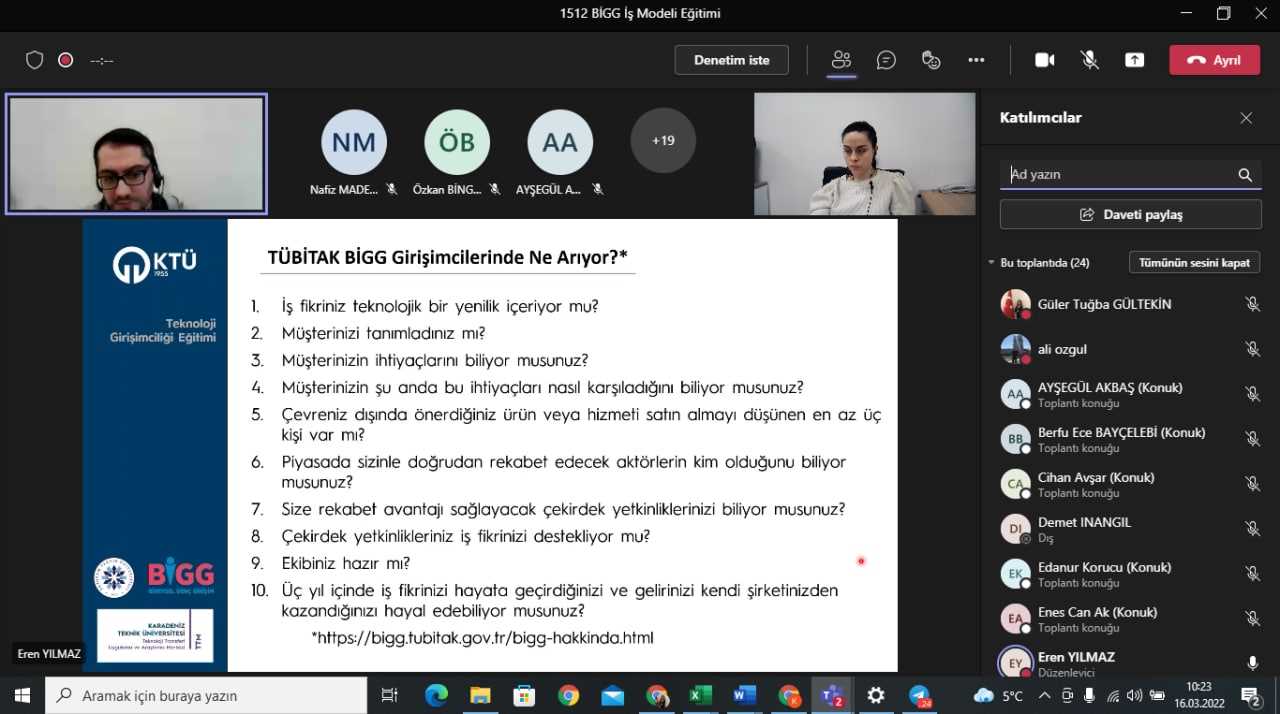 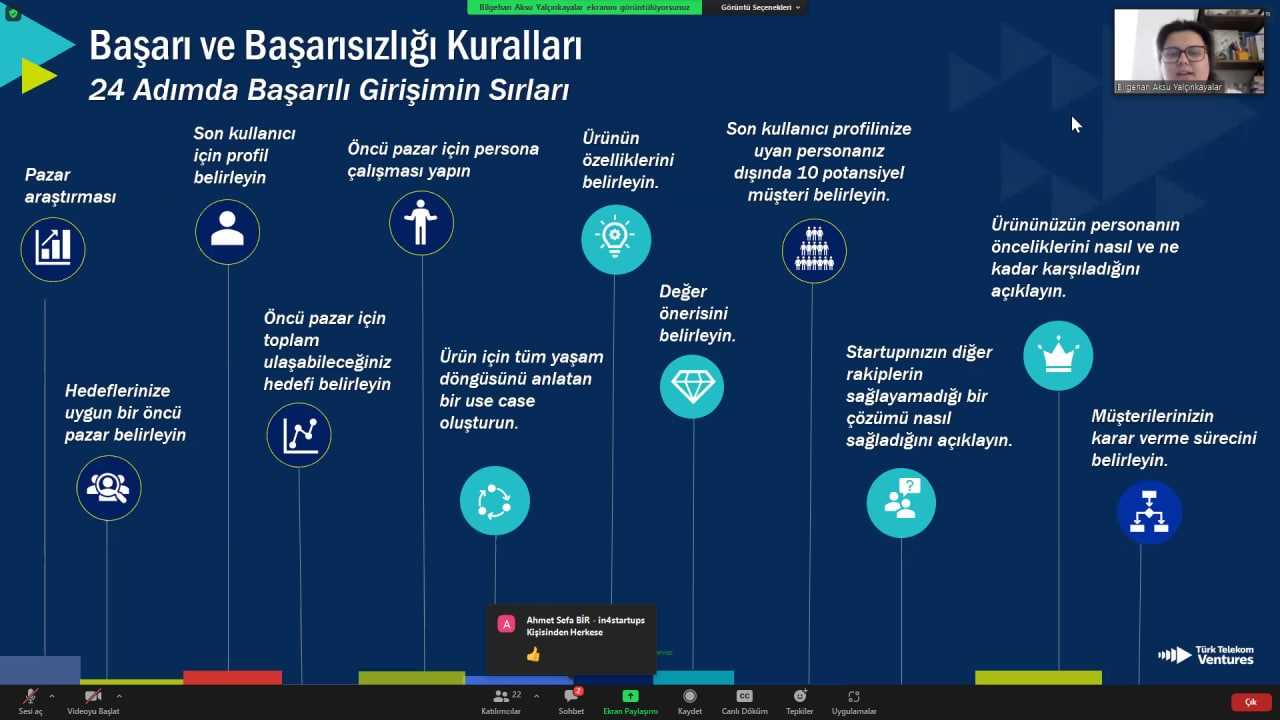 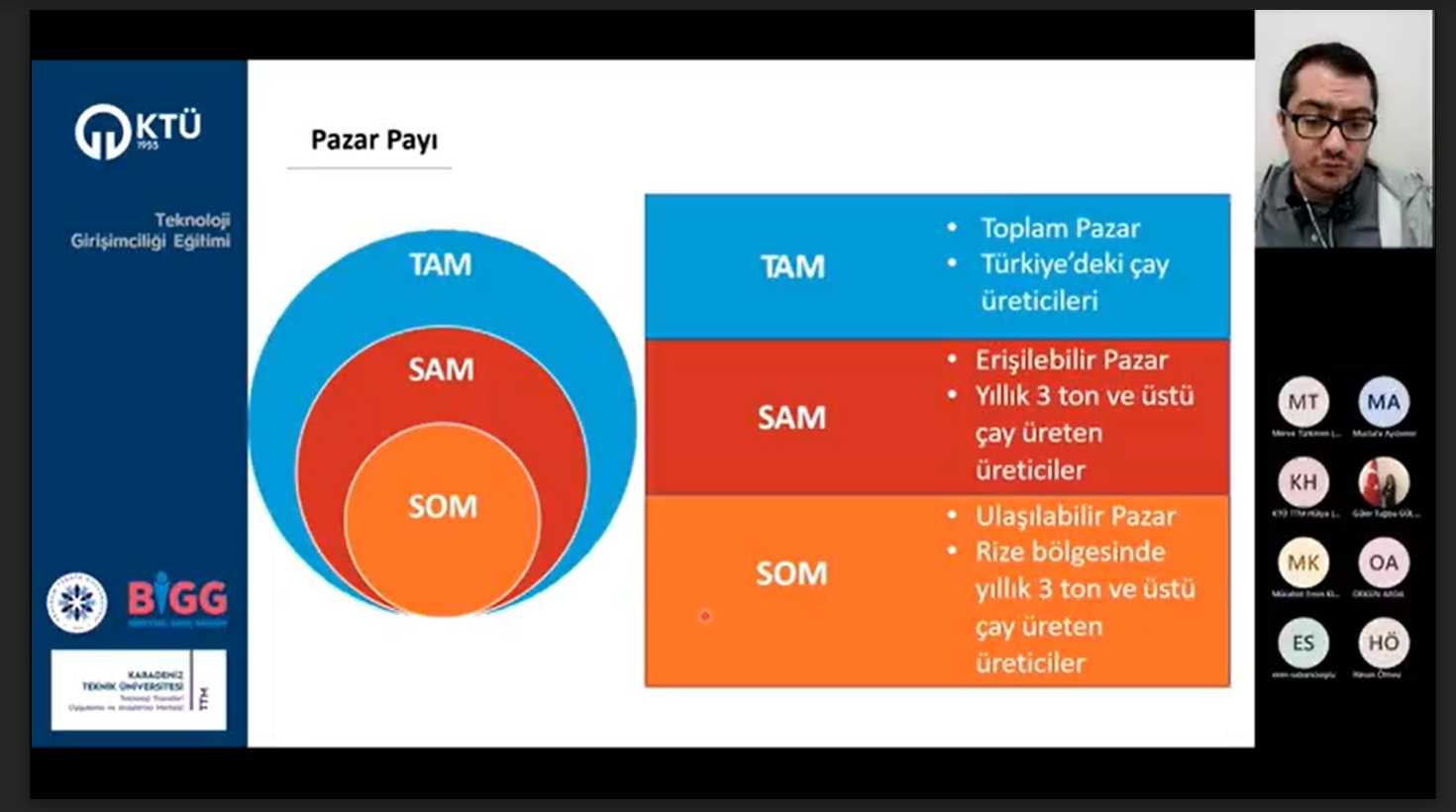 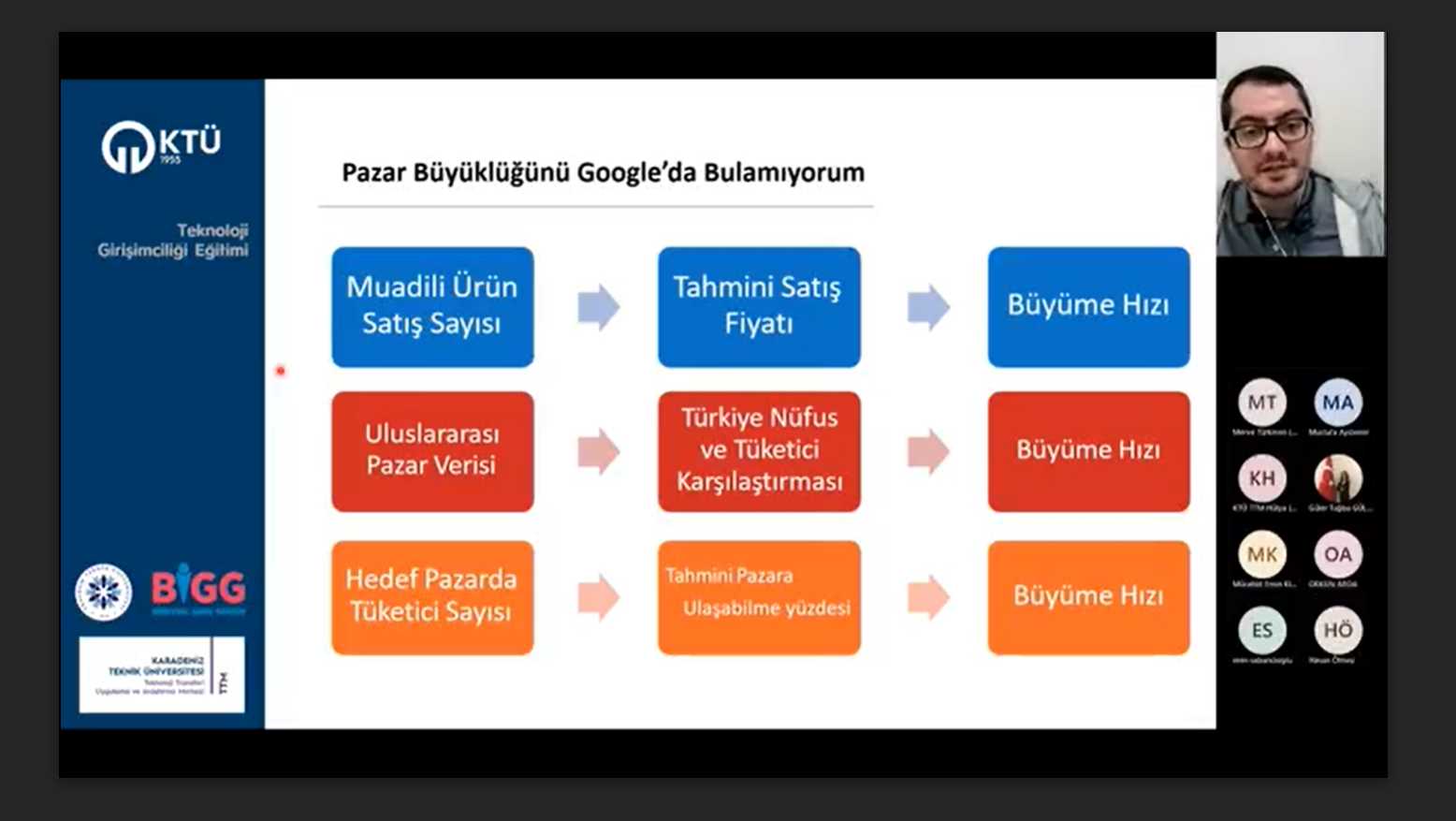 Modül 5 

Girişimcilik ve Şirketleşme Hizmetleri
Ön Kuluçka / Hızlandırıcı Faaliyetleri
İş modeli oluşturma
İş fikri doğrulama
Pazara giriş stratejileri oluşturma
Pazar araştırması
Sunum hazırlama
Mentorlukler
vb.
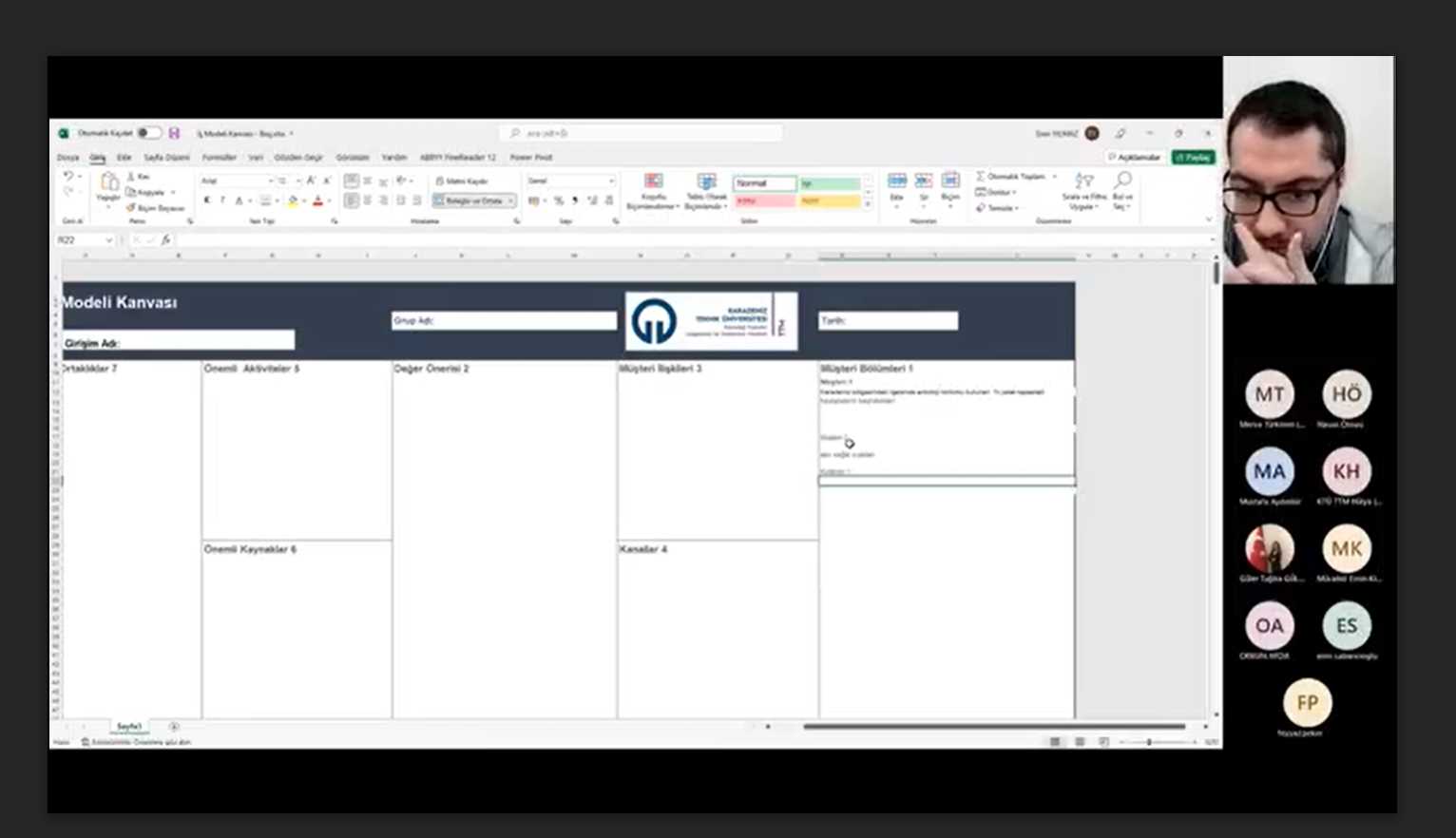 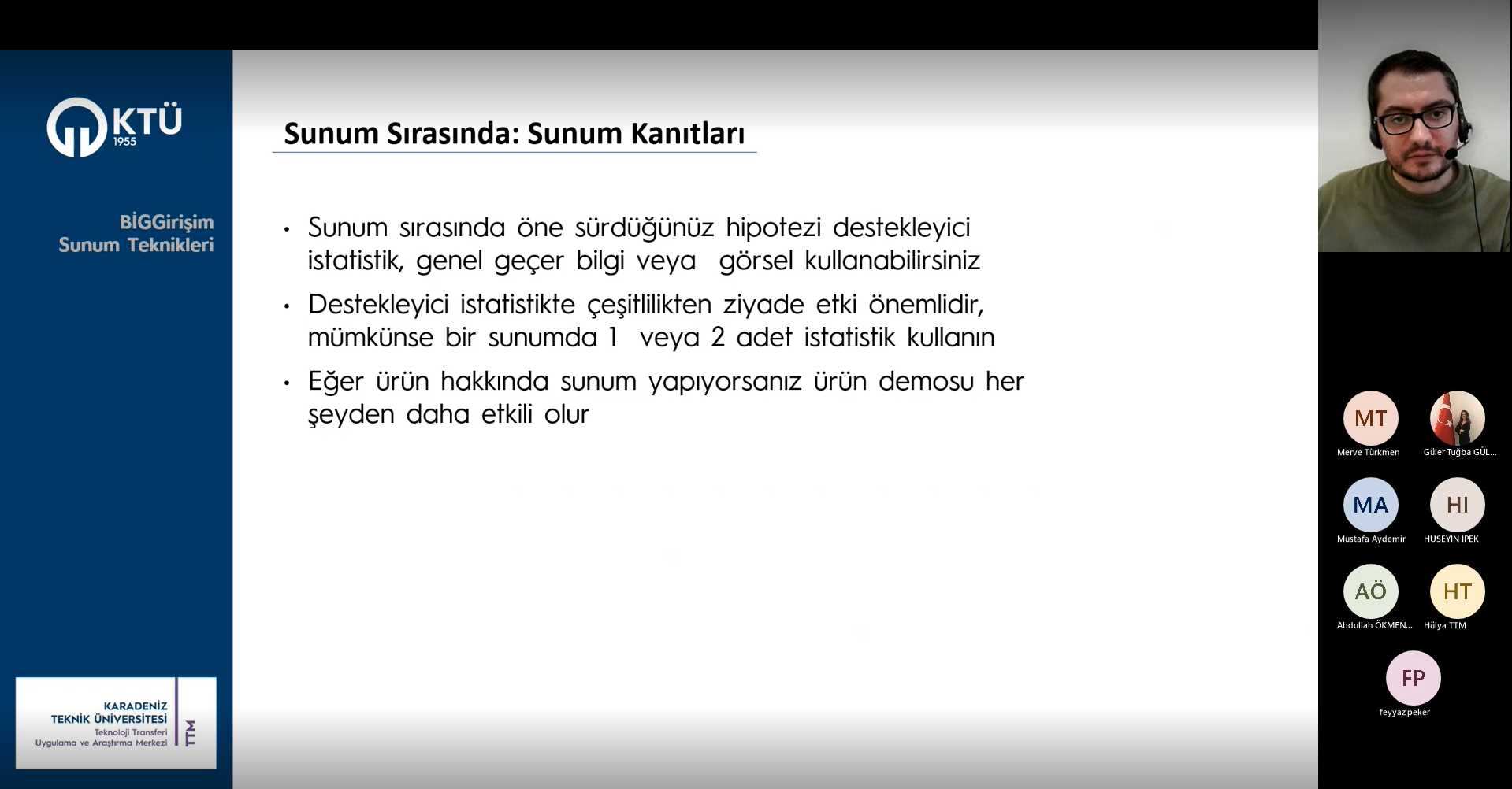 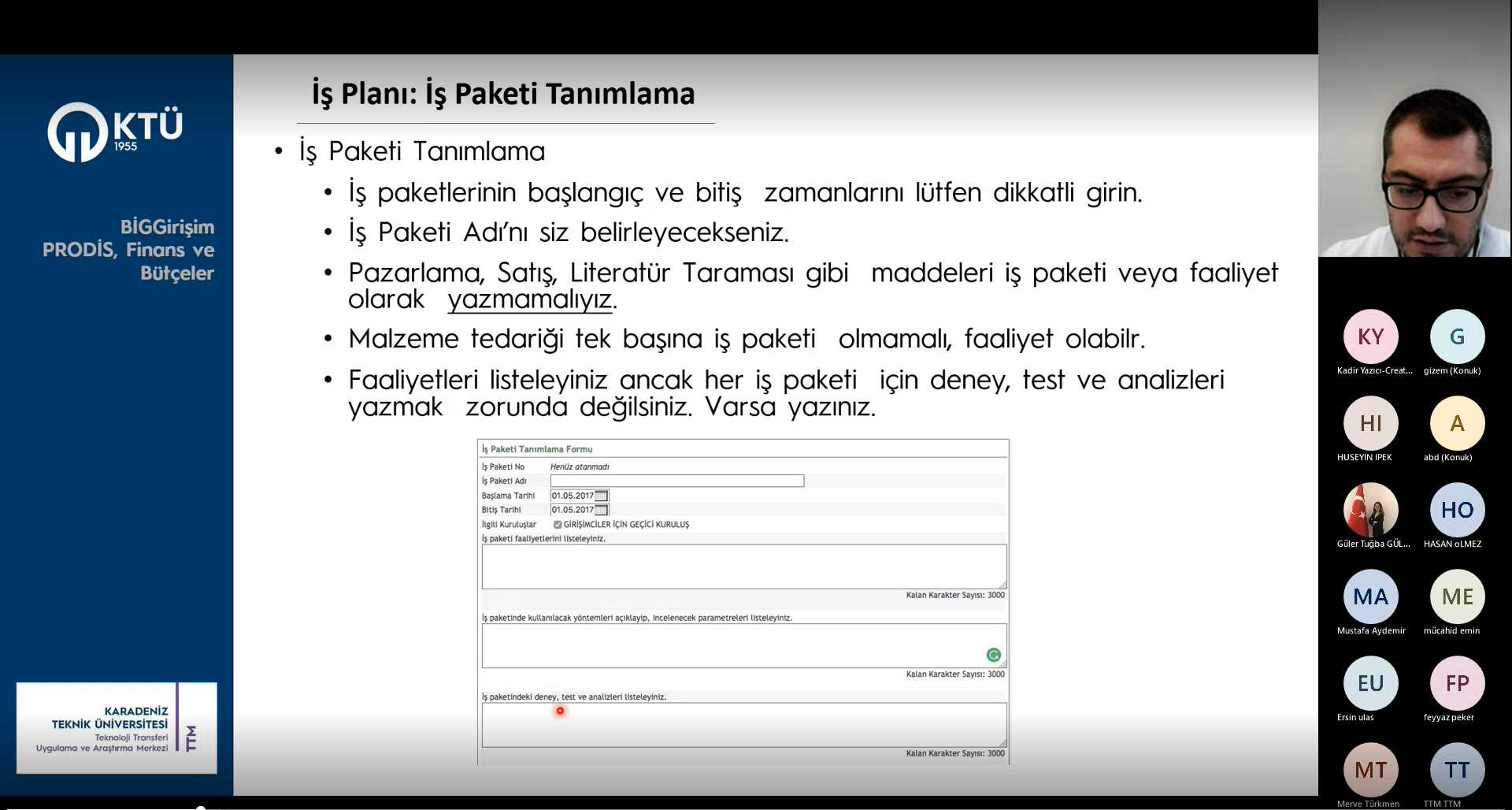 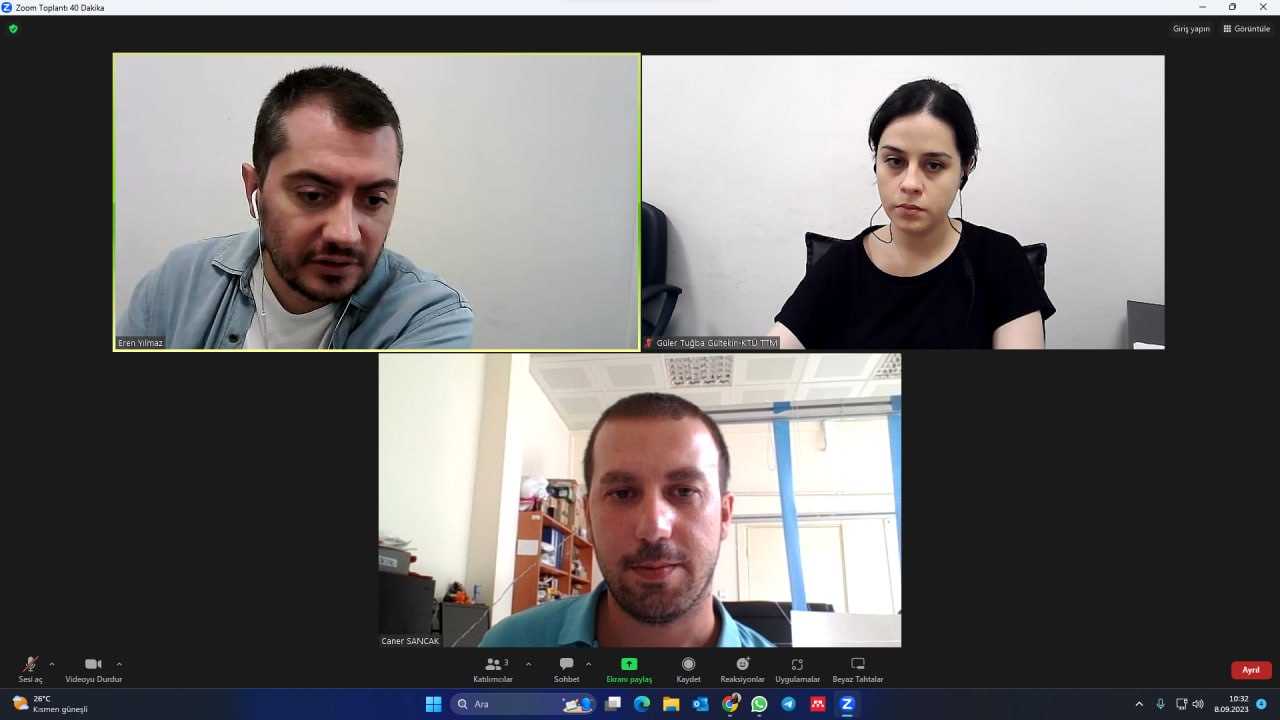 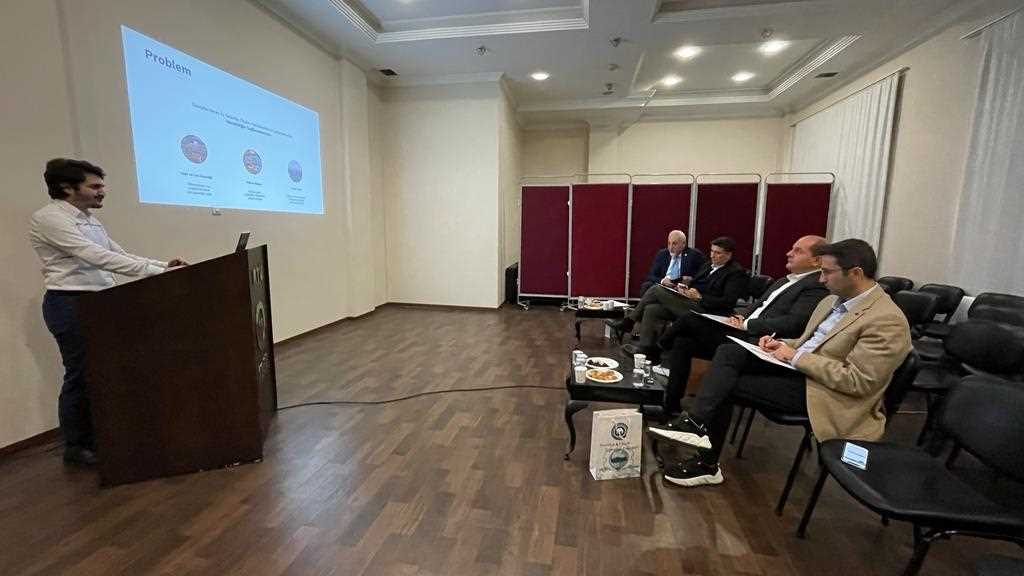 Modül 5 

Girişimcilik ve Şirketleşme Hizmetleri
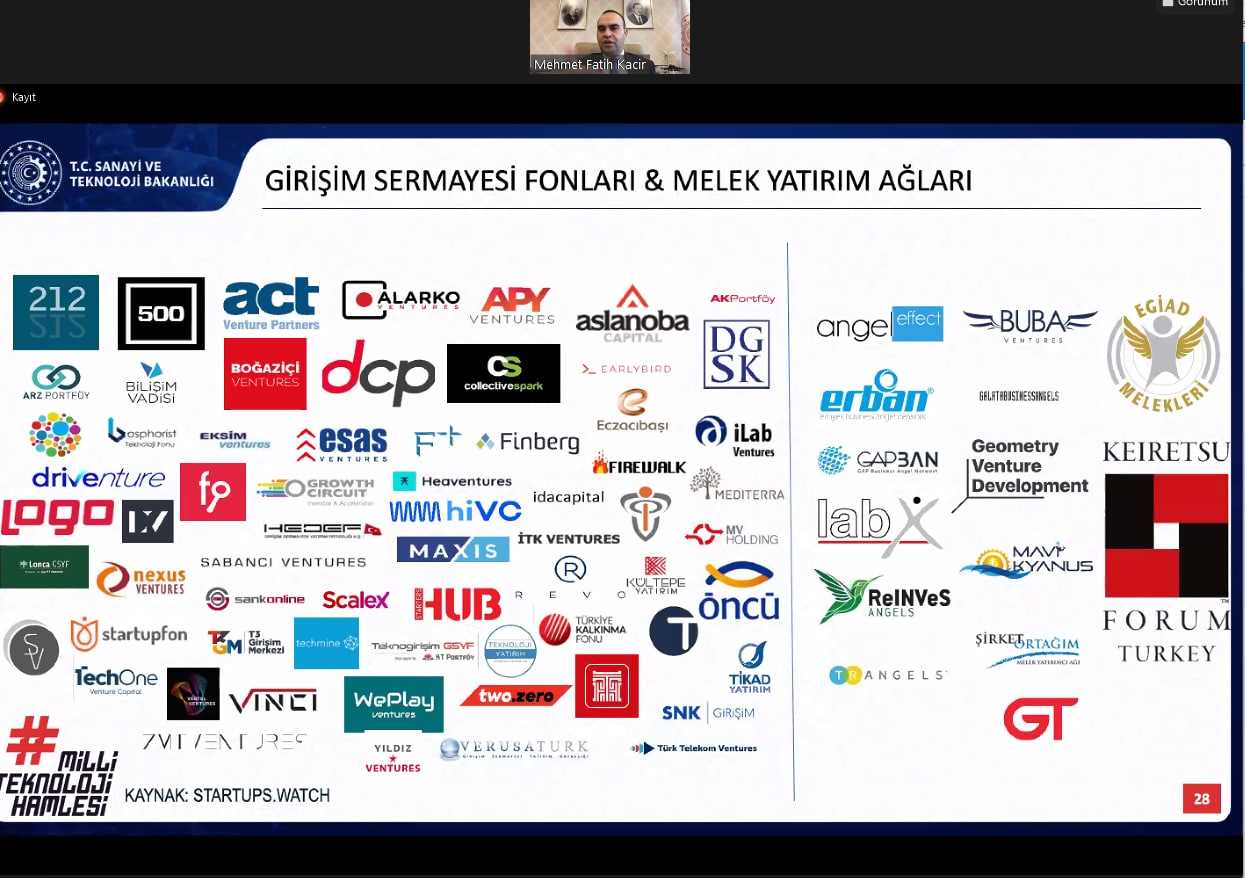 Girişimci / Yatırımcı Görüşmeleri
Melek Yatırım Ağları
Bireysel Yatırımcılar
Risk sermayedarları
Yatırım talebi bulunan özel firmalar
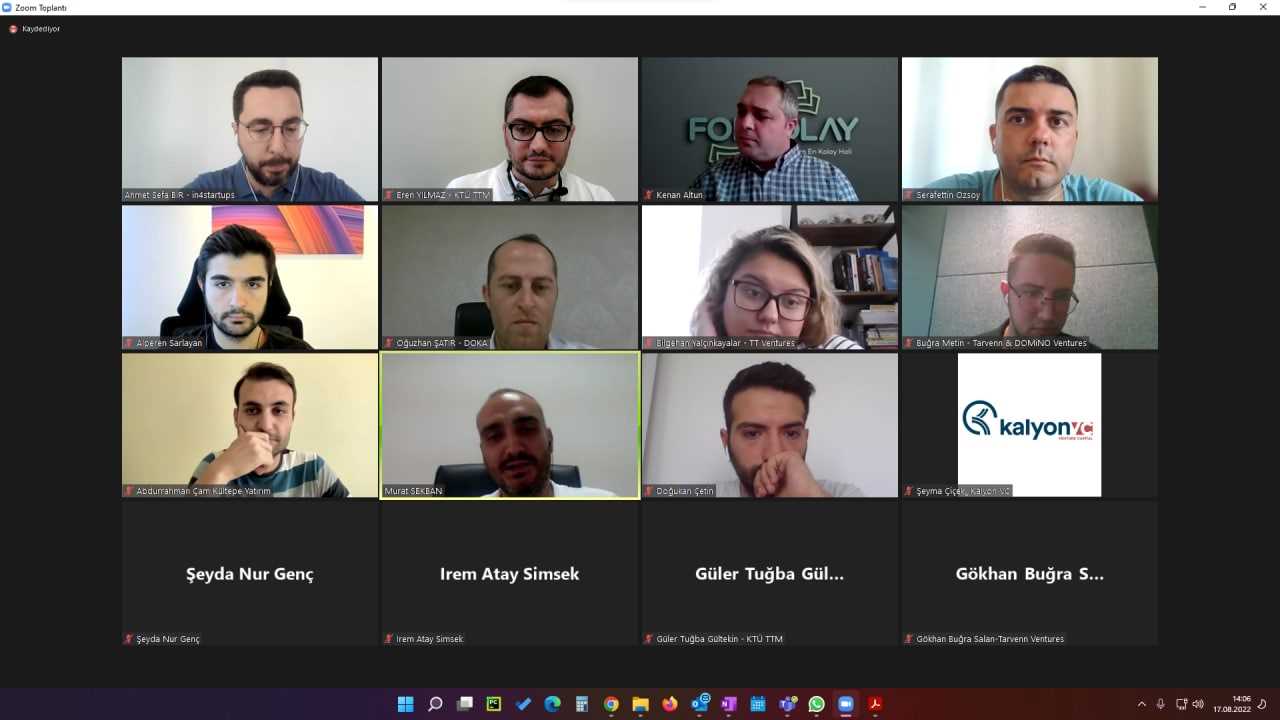 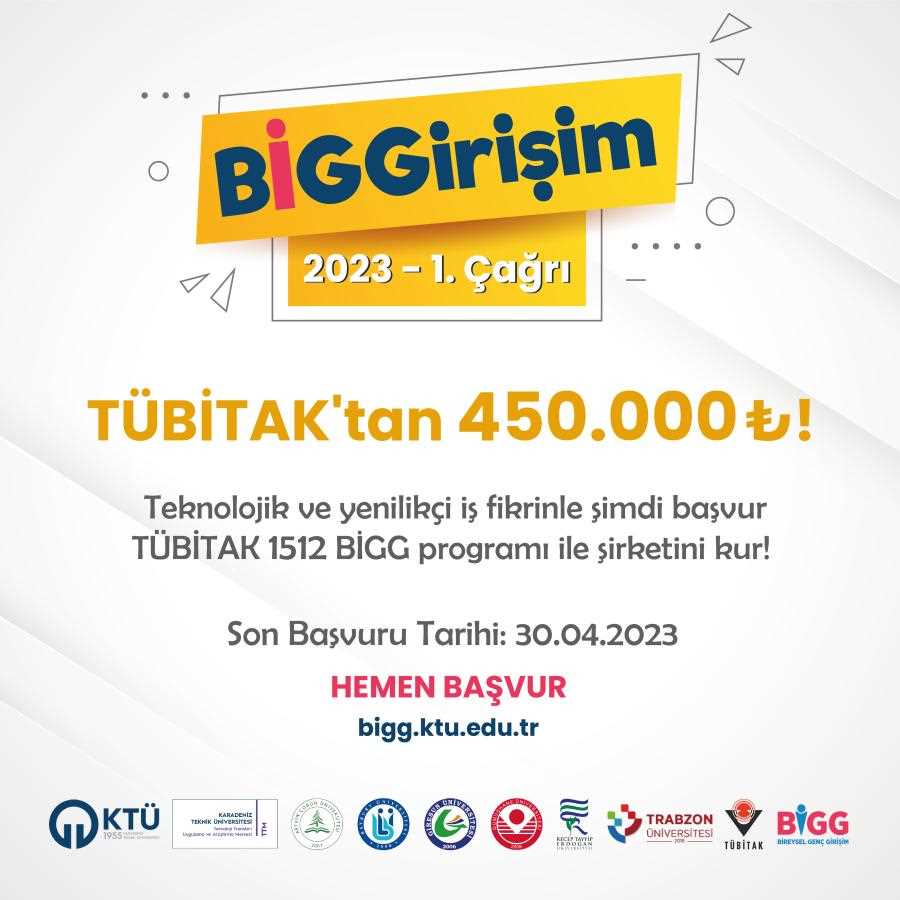 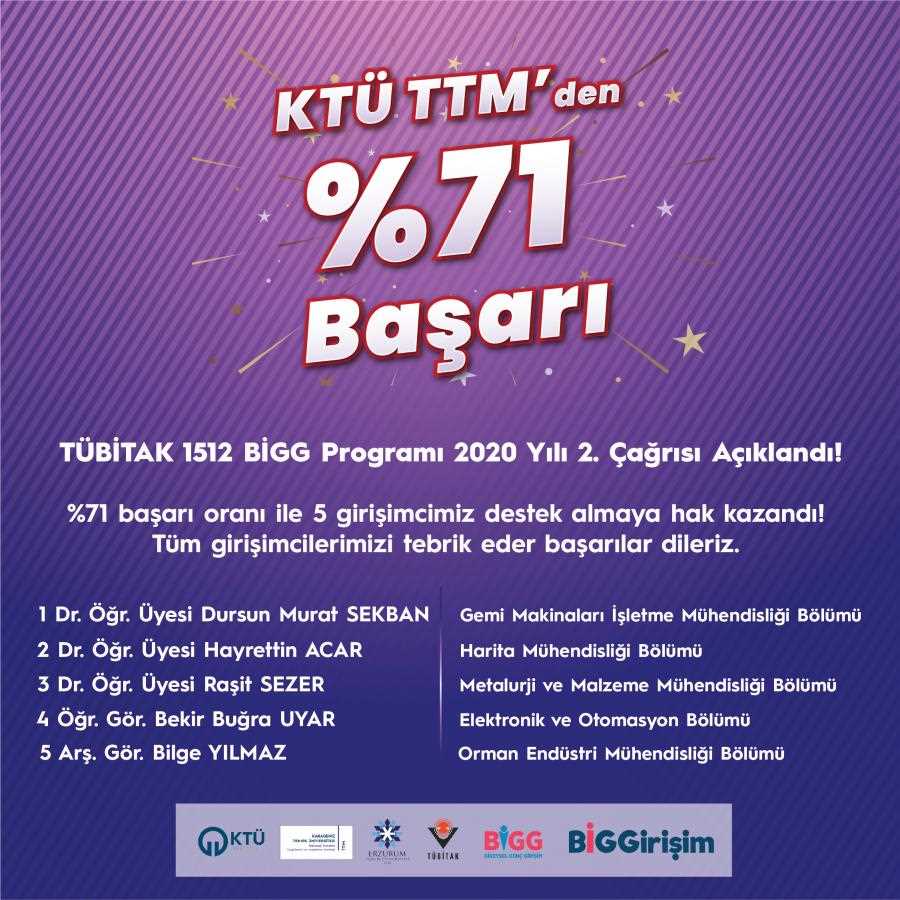 Modül 5 

Girişimcilik ve Şirketleşme Hizmetleri
90
Girişimcilerimize yaklaşık 
9.650.000 ₺
Hibe
Türkiye 
Birincisi
*Uygulayıcı kuruluşlardan alınan verilere göre
TÜBİTAK BİGG Uygulayıcı Kuruluşu
Modül 5 

Girişimcilik ve Şirketleşme Hizmetleri
2020-2022 yılı TÜBİTAK 1512 BİGG Programı
 
KTÜ TTM Girişimcilerinin Destek Oranı		: %37
TÜBİTAK Genel Destek Oranı			: %36
2023-1 TÜBİTAK 1512 BİGG Programı
 
KTÜ TTM Girişimcilerinin Destek Oranı		: %37,5
TÜBİTAK Genel Destek Oranı			: %29,7
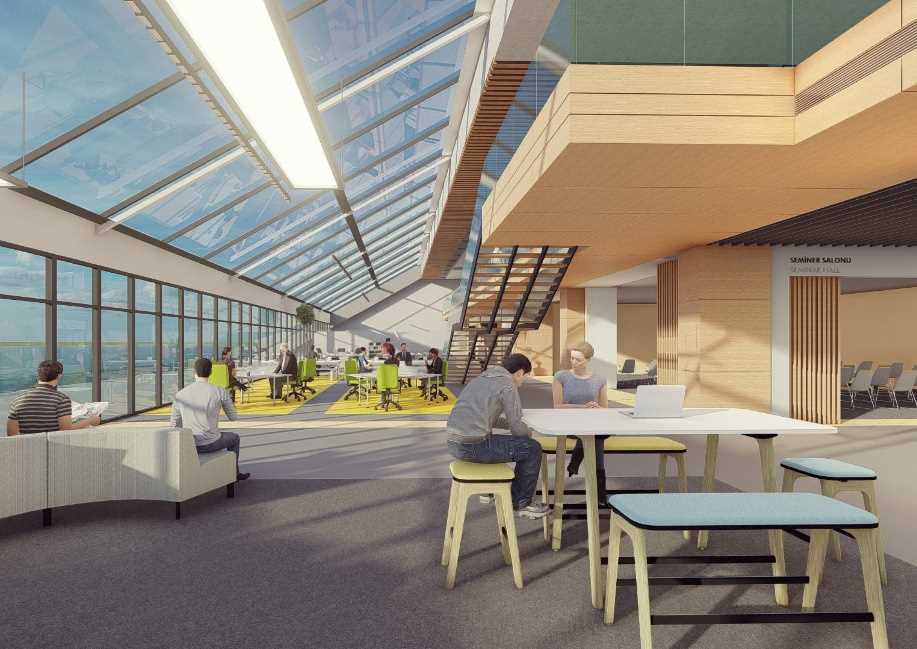 GİRİŞİM EVİ
Açık/kapalı çalışma ofisi (bilgisayar ve internete erişimi),
Toplantı Odaları
Ferah ortak zaman geçirme alanı
Prototip çalışması için alan, eğitim ve sunum odası
Mutfak temel gereksinmelere yönelik makine, alet, 
    teçhizat ve üretim için yardımcı olacak teknisyen,
Bunlara ek olarak çalışmalarda kullanılabilecek bazı 
    malzemeler ve bağlantı elemanları sağlanacaktır.
Modül 5 

Girişimcilik ve Şirketleşme Hizmetleri
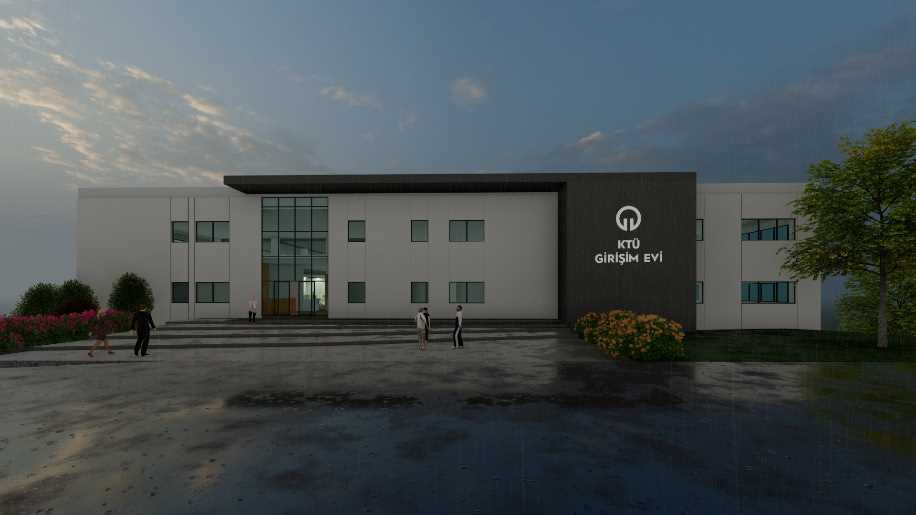 yaklaşık 3700m² alan
Modül 5 Faaliyetleri
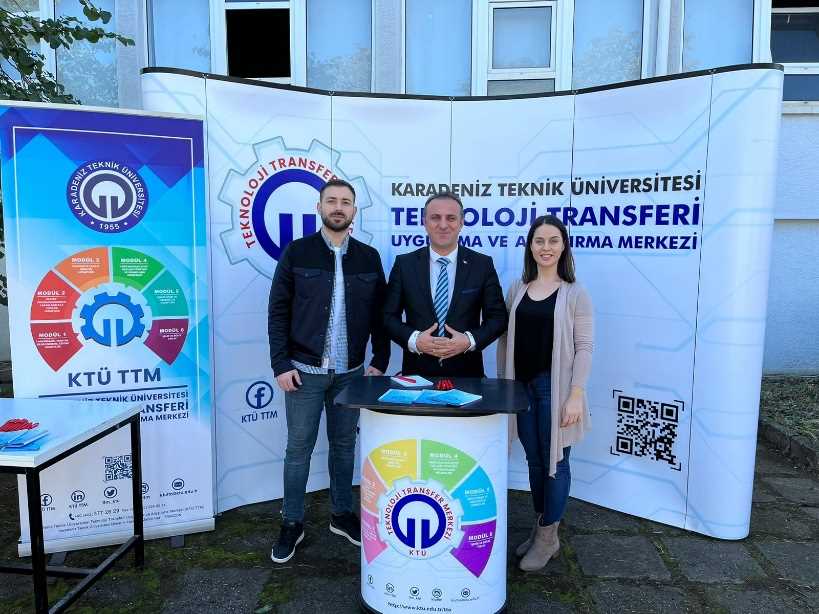 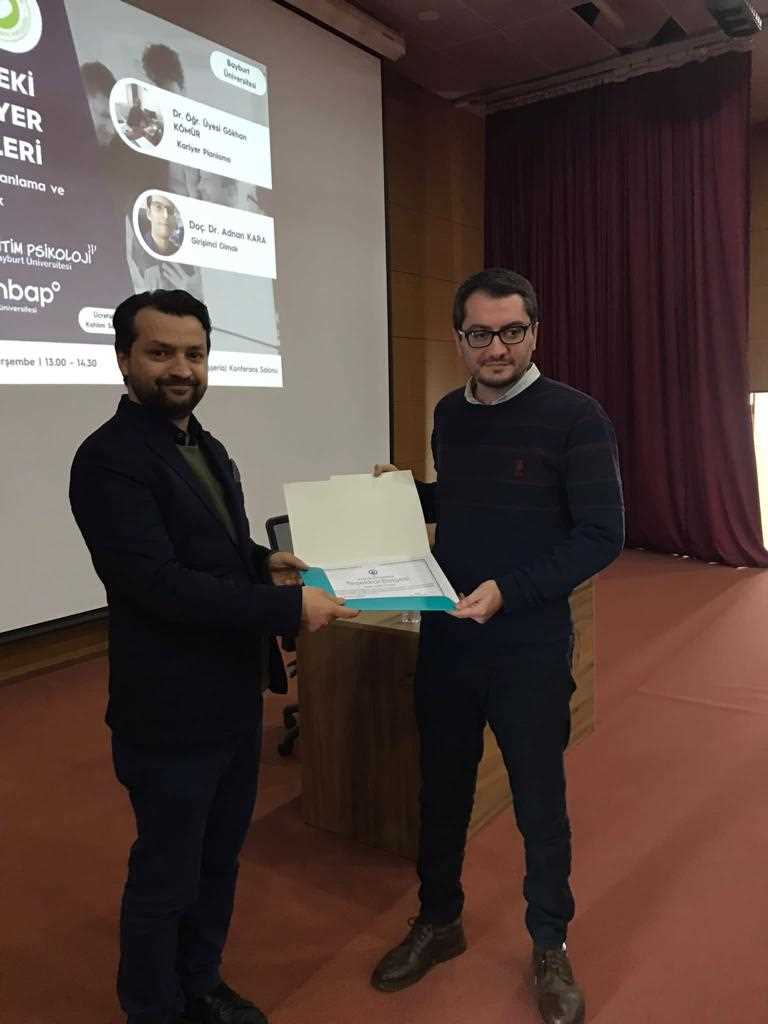 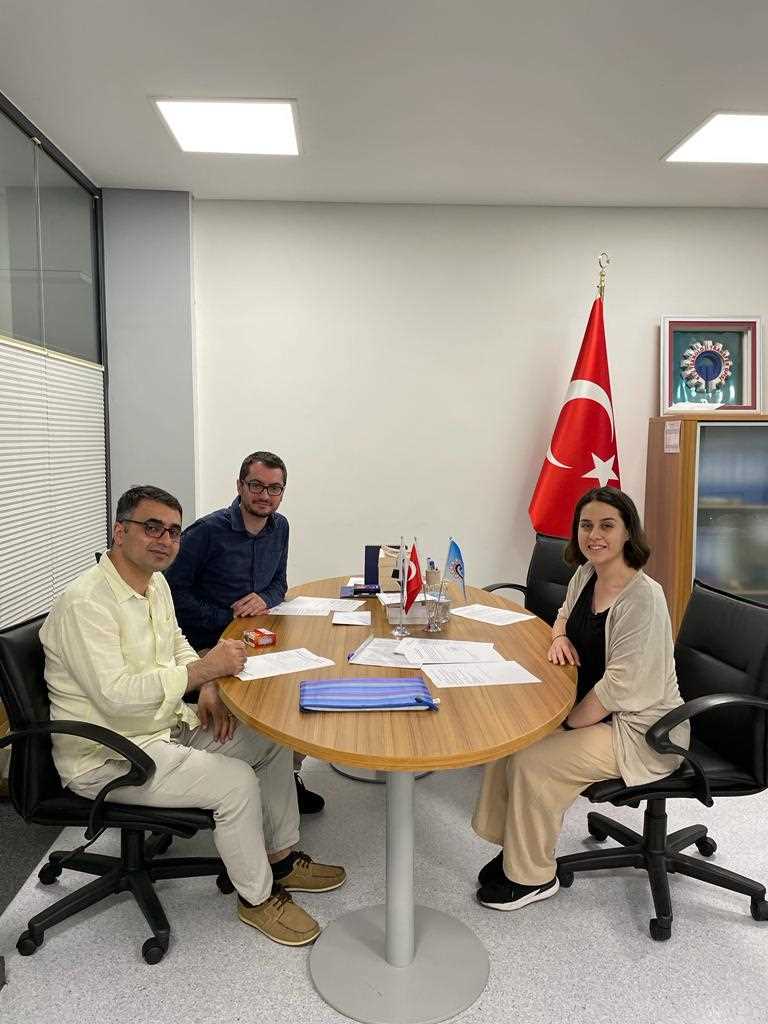 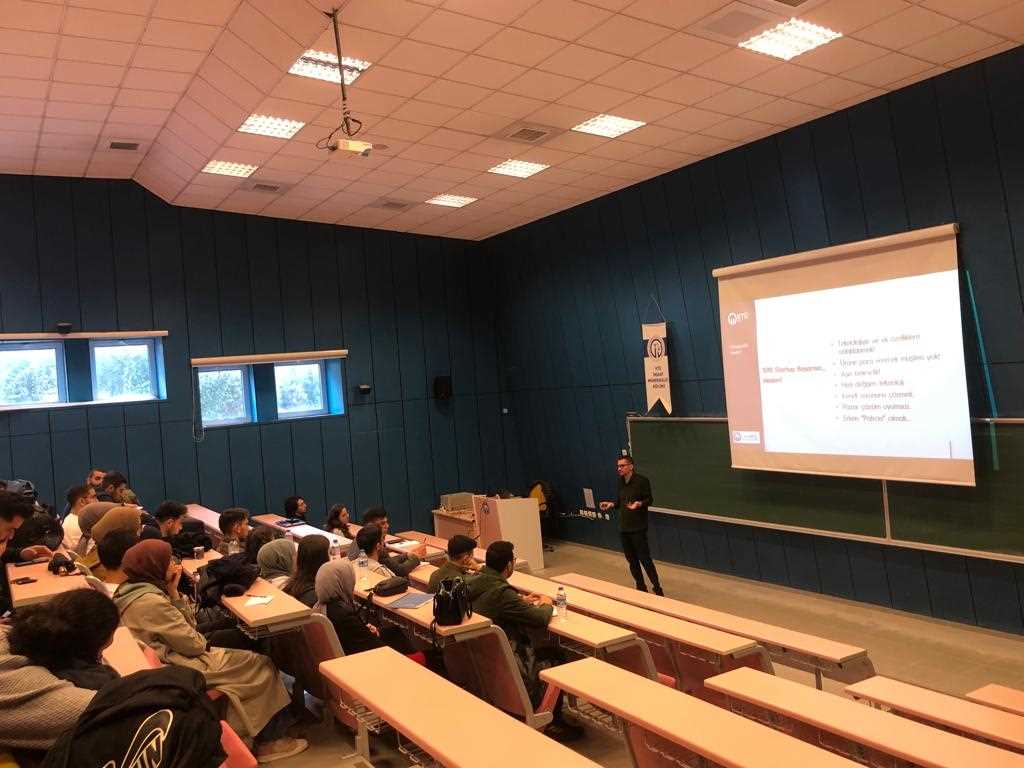 Modül 5 

Girişimcilik ve Şirketleşme Hizmetleri
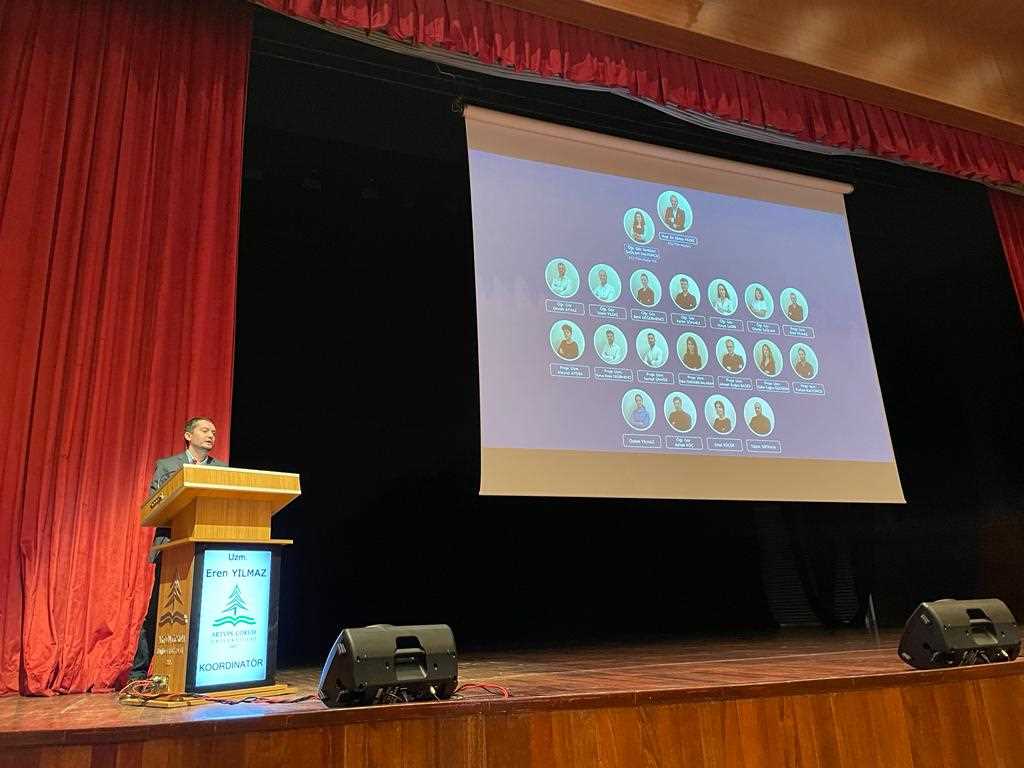 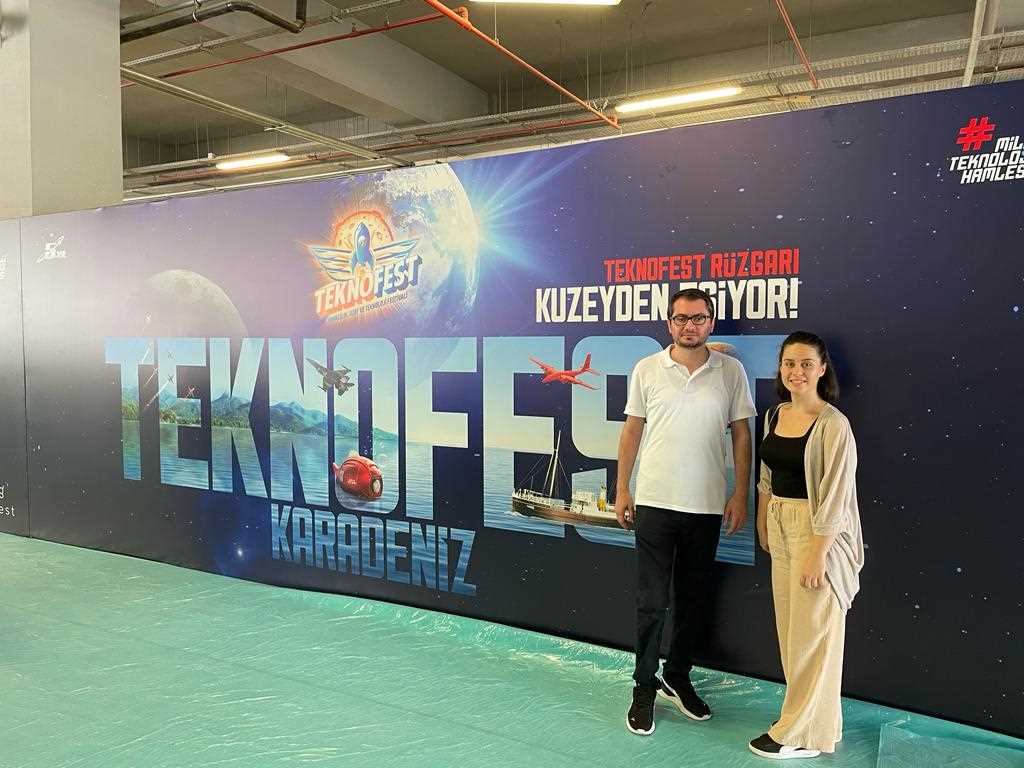 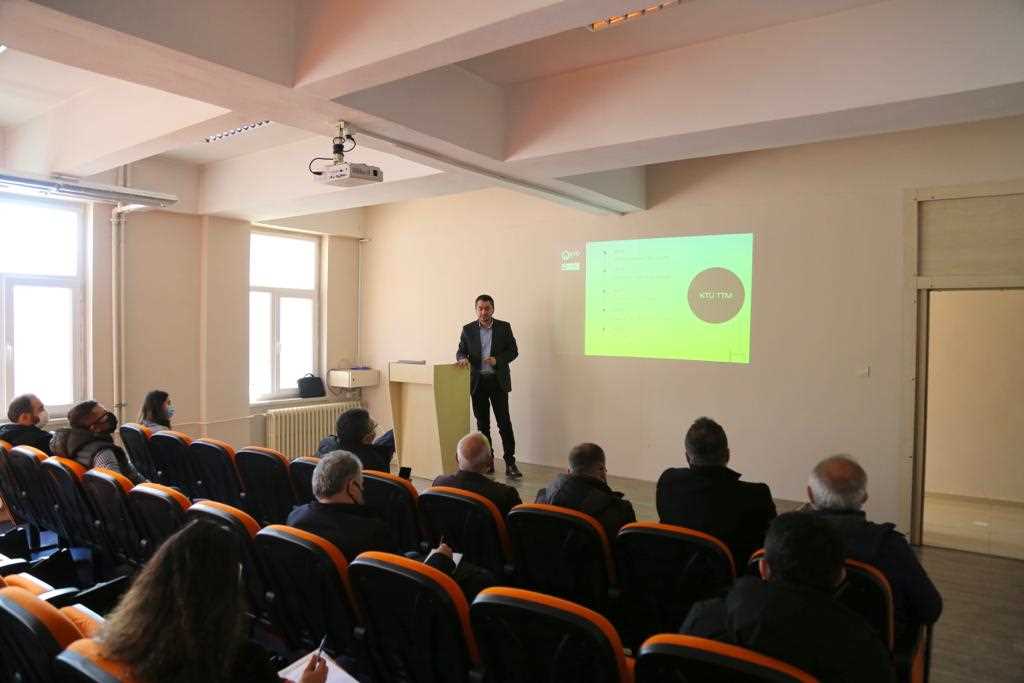 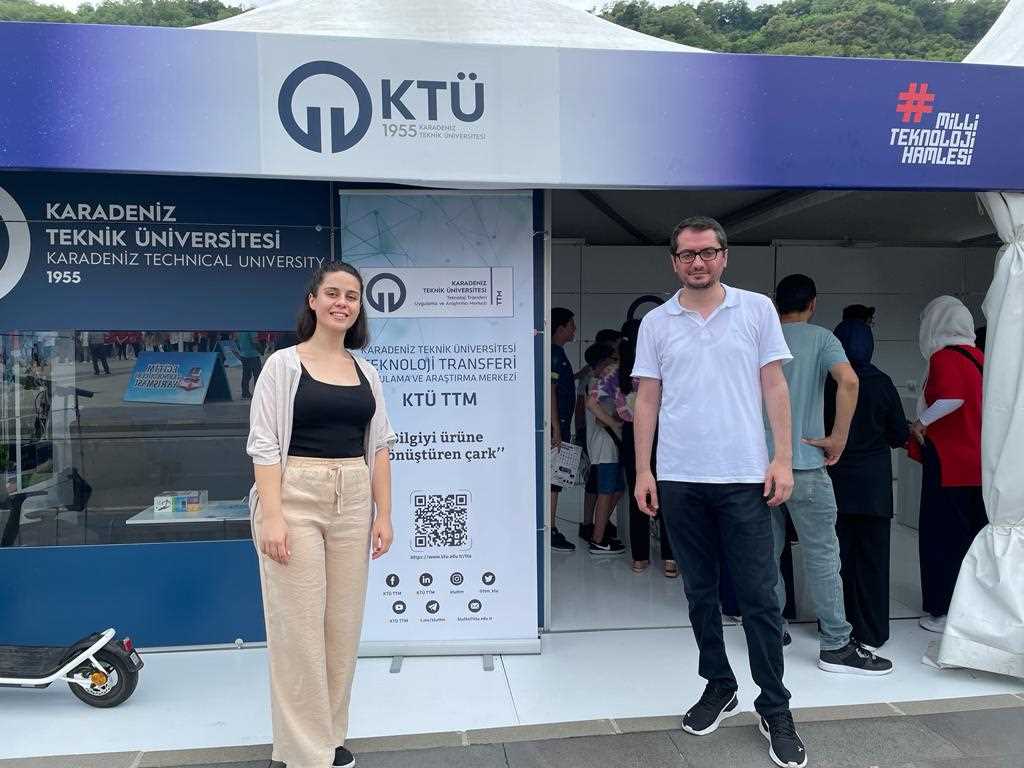 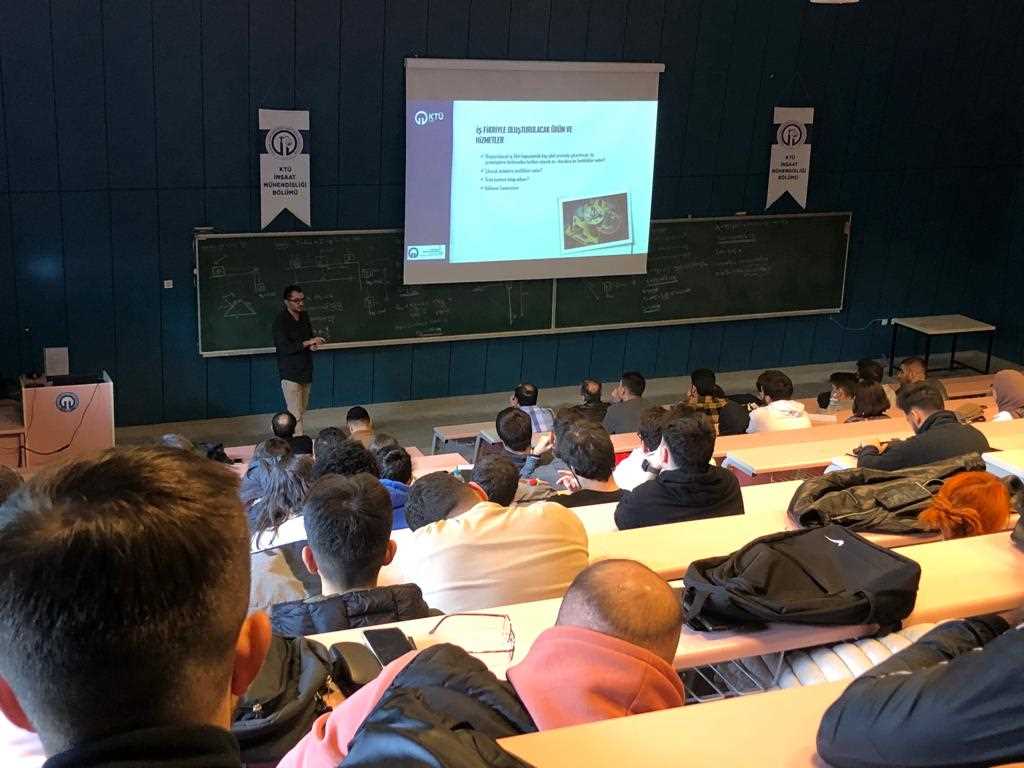 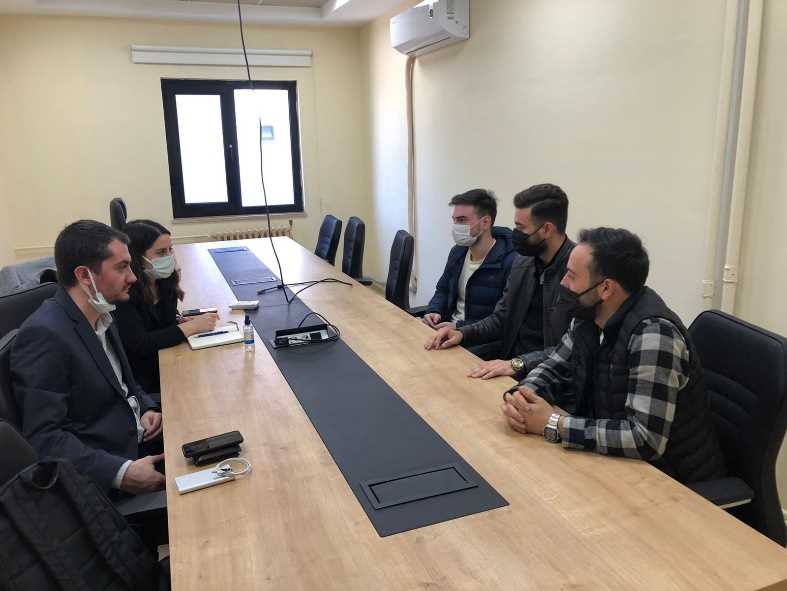 Modül 5 

Girişimcilik ve Şirketleşme Hizmetleri


Performans Göstergeleri
Modül 5 

TÜBİTAK BİGG Programı

Fakülte Bazlı Veriler

2023
TEŞEKKÜR EDERİZ KTÜ TTM EKİBİ